The Confederation of Finnish Construction Industries: Product information and supply chain digitalization development project
Engineer-To-Order products
BETK-workgroup
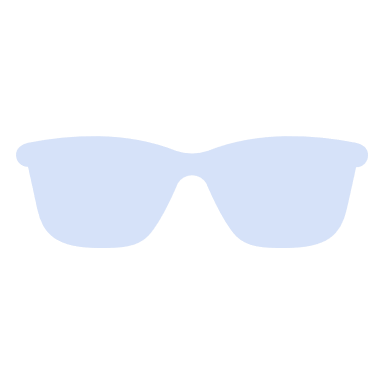 2025-03-07 / Presentation
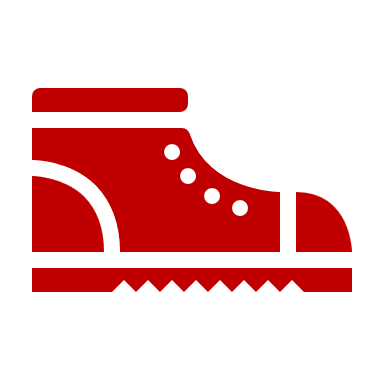 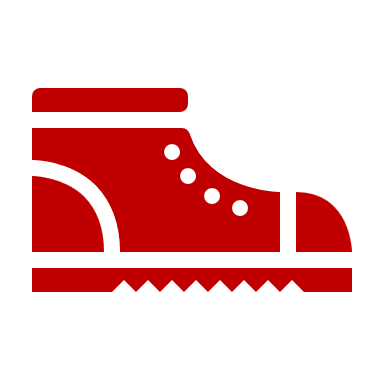 8.4.2025
[Speaker Notes: BETK kalvostoBETK kalvosto]
Contents
Motivation
Background
Manufacturing strategies
T-Model
Preliminary study on the current state of the ETO Supply Chain
Project Organization
Work Objective
Road-map
Future State Data Flow Architecture for an ETO products
Work Tasks
Standardization work group
API & IT infrastructure
2
8.4.2025
© Rakennusteollisuus RT
Identified Challenges in Information Flow in the Construction Industry
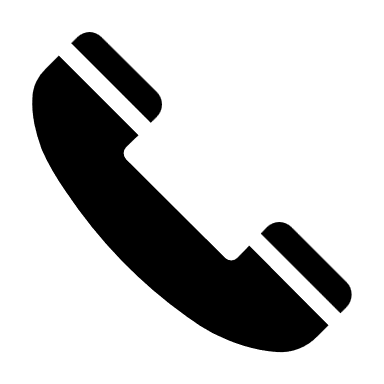 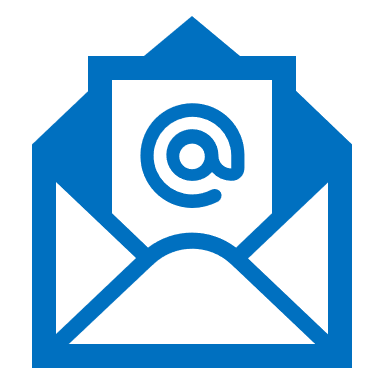 Closed Information Exchange Solutions Between StakeholdersPoint-to-point solutions operating in a closed environment are inefficient and costly, as each system pair requires a separate solution
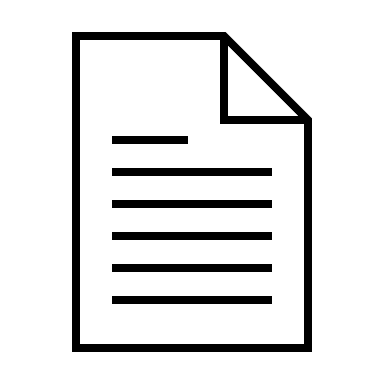 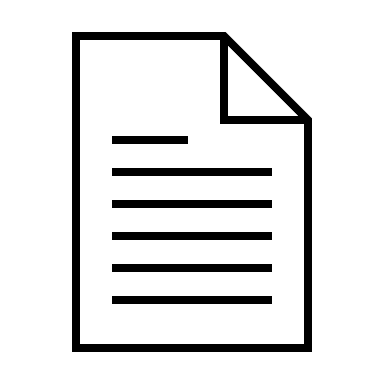 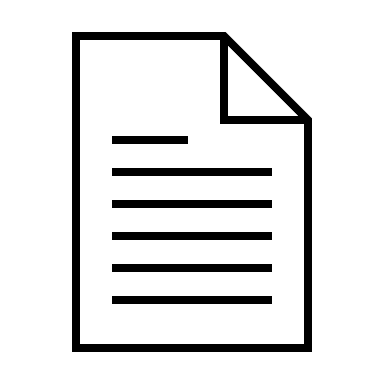 .PDF
.PDF
.PDF
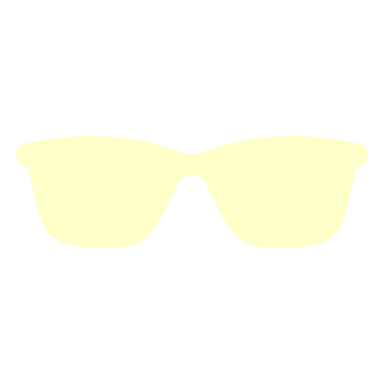 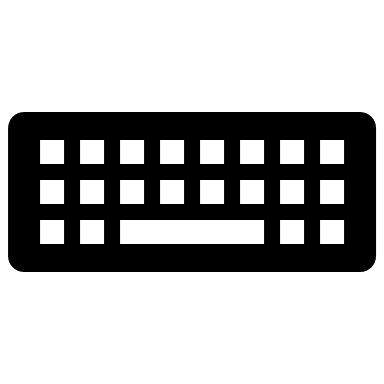 Manual Processing of Unstructured Information
(e.g., PDF, PNG, email, phone calls)
Requires human interpretation and inefficient manual work, increasing the risk of errors as the same information is repeatedly generated, stored, lost, and archived.
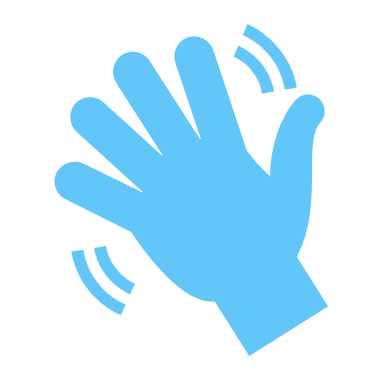 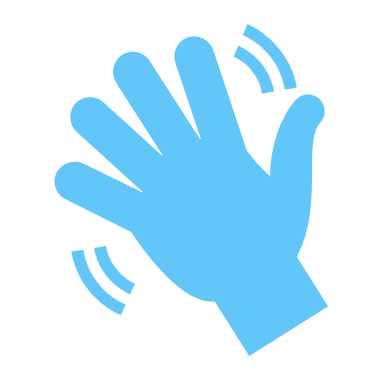 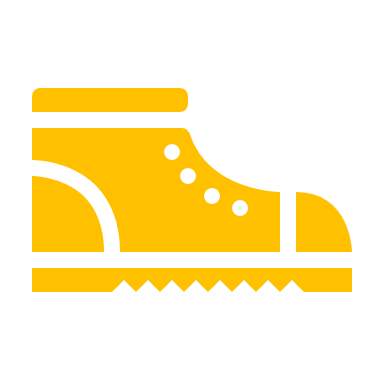 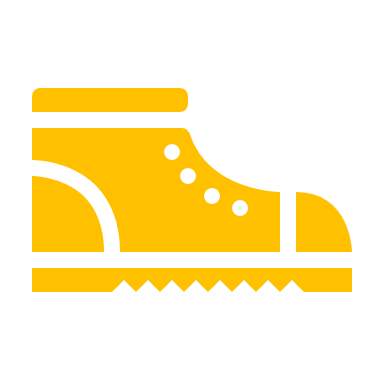 ?
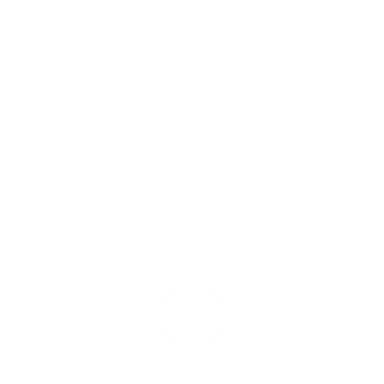 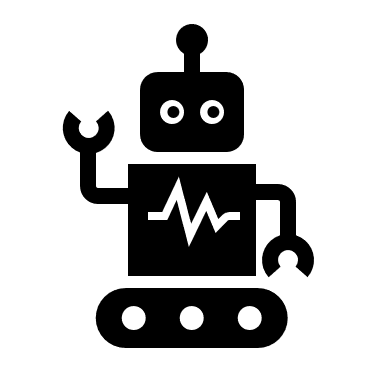 Silo thinking fragments workflows, weakens communication, and reduces efficiency when stakeholders define matters separately without collaboration.
1. kerros
1. krs
1
FM
Contractor
Supplier
Design
Engineer
Developer
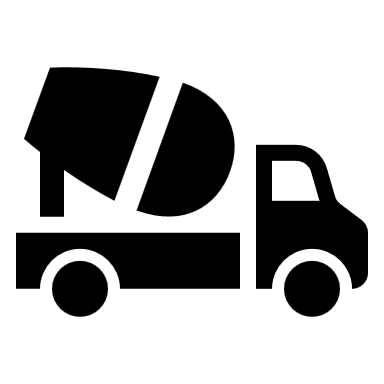 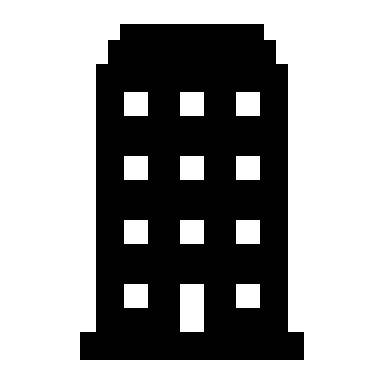 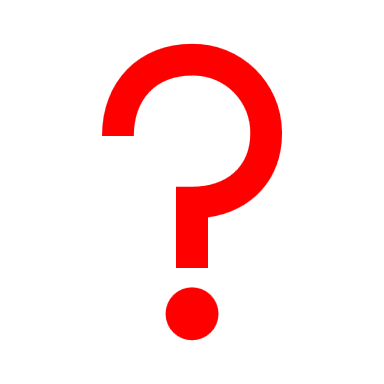 The lack of machine-readable structured information prevents the automation of processes in the construction industry.
?
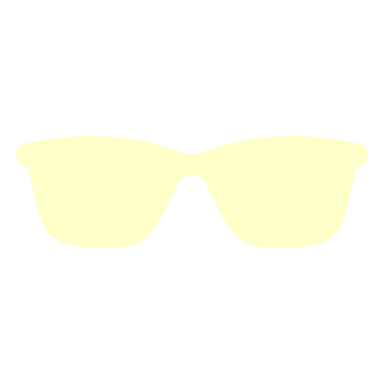 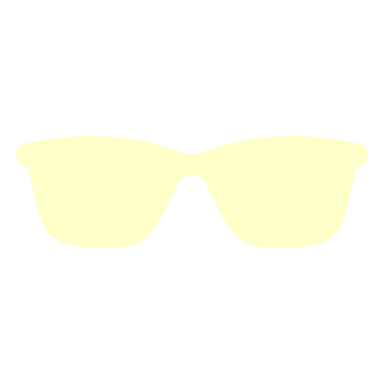 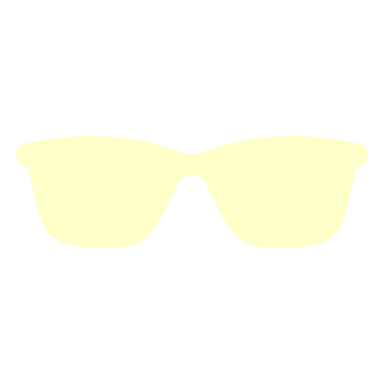 Lack of standardization and interoperability in information management processes prevents industry development.
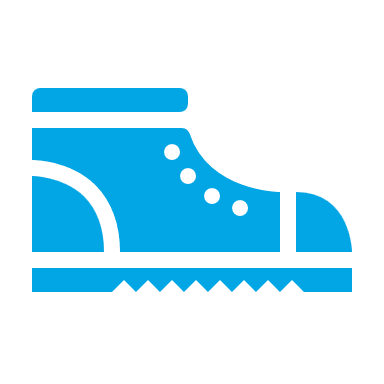 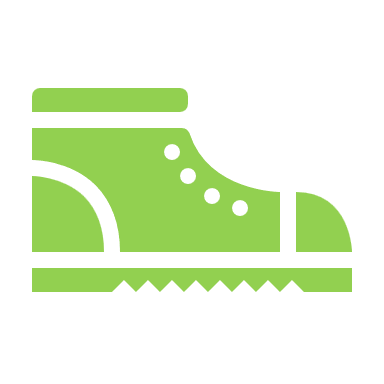 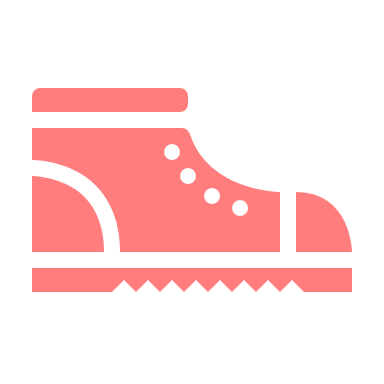 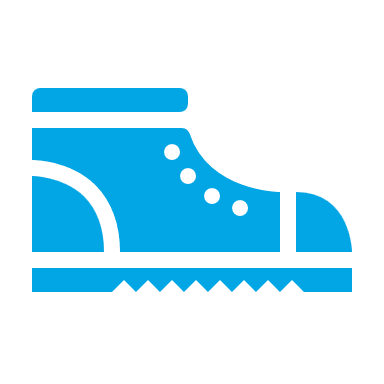 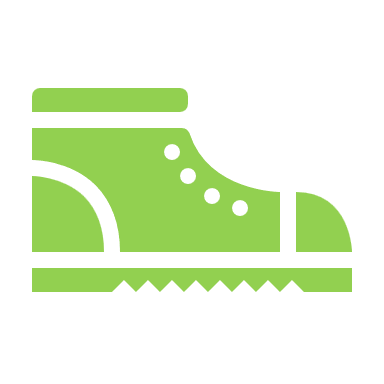 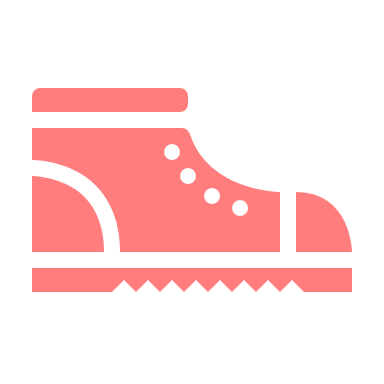 3
[Speaker Notes: RT:n tuotetiedon ja toimitusketjun digitaalisen hallinnan kehityshankkeessa kartoitettuja ja esiin tulleita haasteita rakennusalan tiedon virtauksen näkökulmasta

Rakennusalalla on ollut vuosikausia avoimuuteen ja yhteentoimivuuteen liittyviä haasteita. Rakennusalalla eri osapuolet työskentelevät usein siiloissa määrittelemällä kohteita, ominaisuuksia ja käyttötarkoituksia ilman, keskinäistä yhteistyötä. Tämä hajanainen lähestymistapa on estänyt alaa saavuttamasta yhtenäistä digitaalista kehitystä.]
Are we aiming for digitization or digitalization?
Digitization
Digitalisation
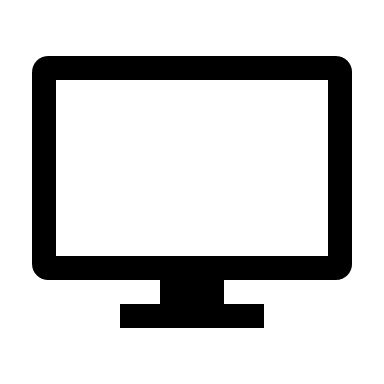 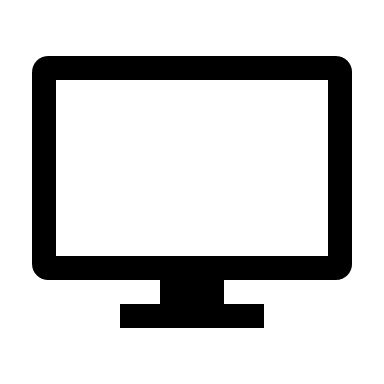 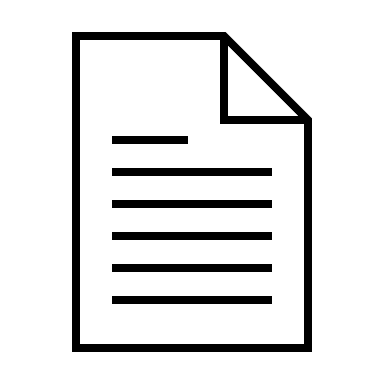 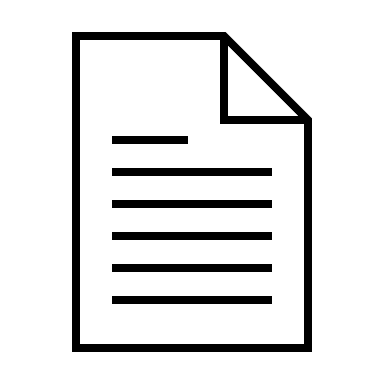 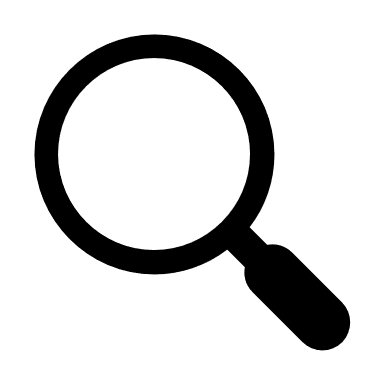 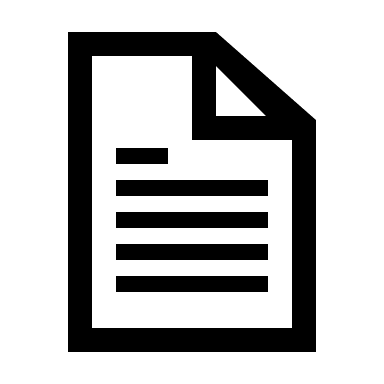 Converting information into a digital "image" of the data.
Converting native software files (Word, Excel, etc.) into digital "images," such as PDFs
 Converting native BIM into IFC without machine-readable standardization of data content.
The data is not machine-readable and requires human intervention
Transforming data into a structured format so that it can be transferred automatically and seamlessly between systems
Requires the definition of metadata.
The goal is to create new ways to use, analyze, and manage data more efficiently
€
CO2-emissions
Why should we strive for digital supply chain management?
Work safety
Time
Quality
[Speaker Notes: The well known industry challenges are: 
In addition, recent research work and our national situation tells a story that something needs to change.

So, why should we strive for digital supply chain management?
To ensure better quality,
To spend our valuable time to more productive work,
Improve work safety,
Automate the manage of CO2 emission estimations
And the most important factor is to save money]
Contents
Motivation
Background
Manufacturing strategies
T-Model
Preliminary study on the current state of the ETO Supply Chain
Project Organization
Work Objective
Road-map
Future State Data Flow Architecture for an ETO products
Work Tasks
Standardization work group
API & IT infrastructure
6
8.4.2025
© Rakennusteollisuus RT
PRODUCTION STRATEGIES FOR BUILDING PRODUCTS
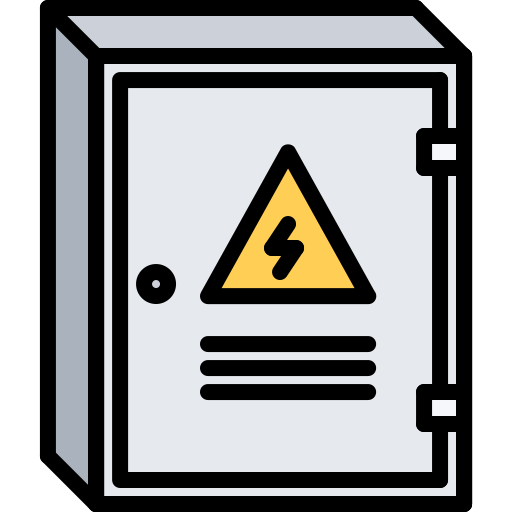 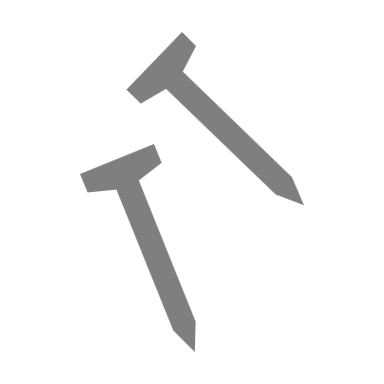 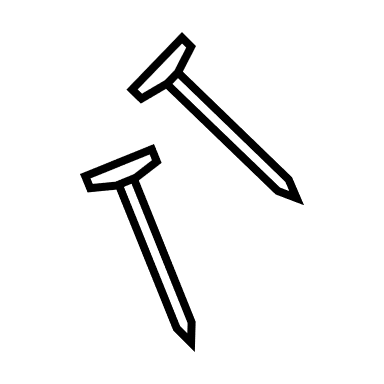 Engineer-To-Order
Make-To-Order
Assemble-To-Order
Make-To-Stock
PROJECT-SPECIFIC PRODUCTS
OFF-THE-SELF PRODUCTS
Different production strategies for building products delivered to the site
A challenge for the procurement process, production planning, and design that has neither been identified nor solved from the perspective of information management.
PRODUCTION STRATEGIES
Parts manufacturing
Assembly
Product design
Storage
Delivery
OPP
OPP
OPP
OPP
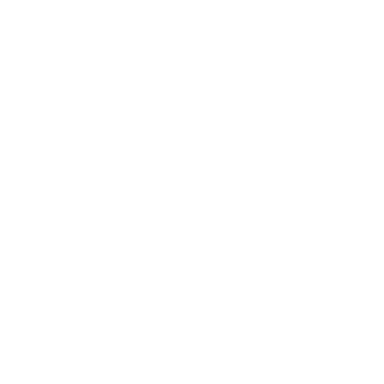 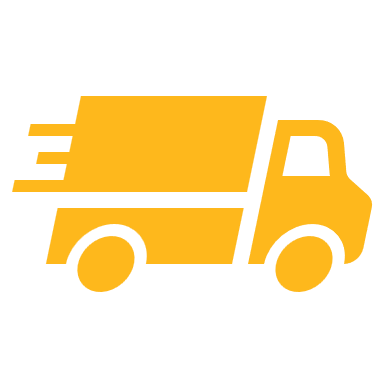 Make-To-Stock
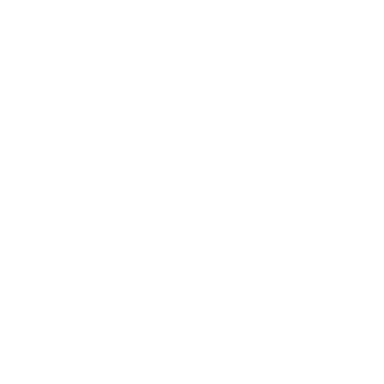 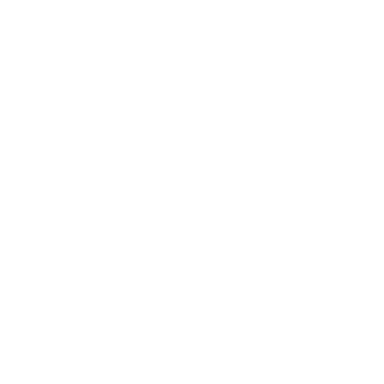 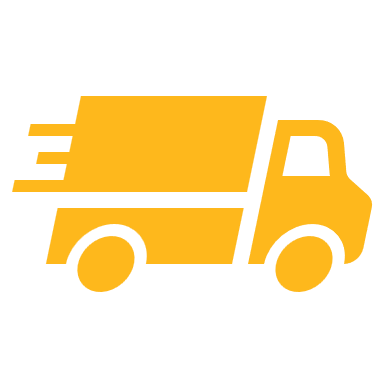 Assemble-To-Order

Eg. Ready mix concrete
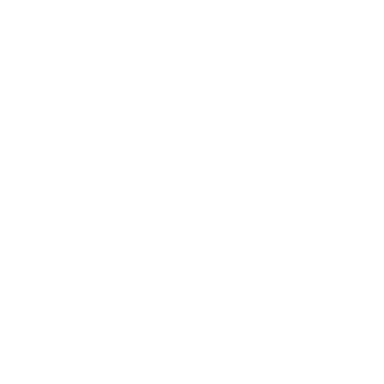 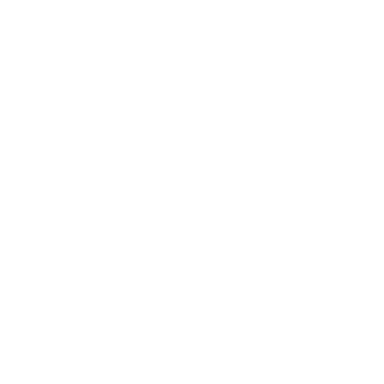 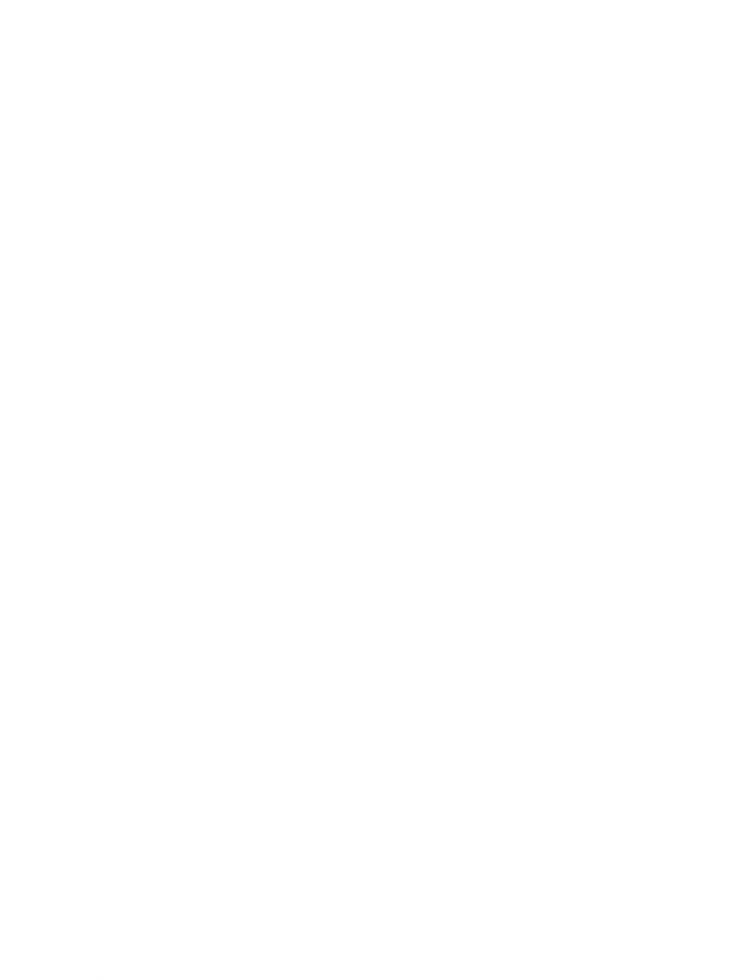 Make-To-Order

Eg.  Doors, windows
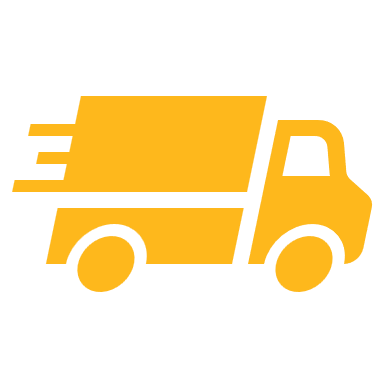 U
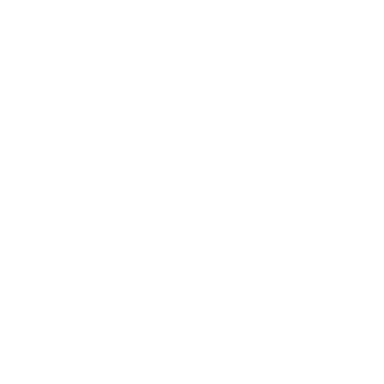 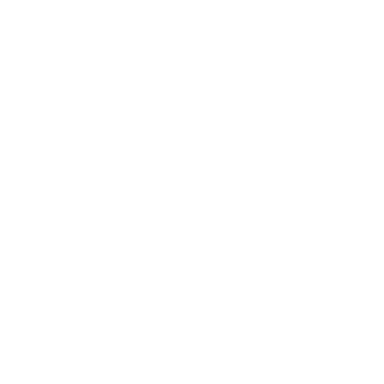 Engineer-To-Order

Eg. Precast concrete
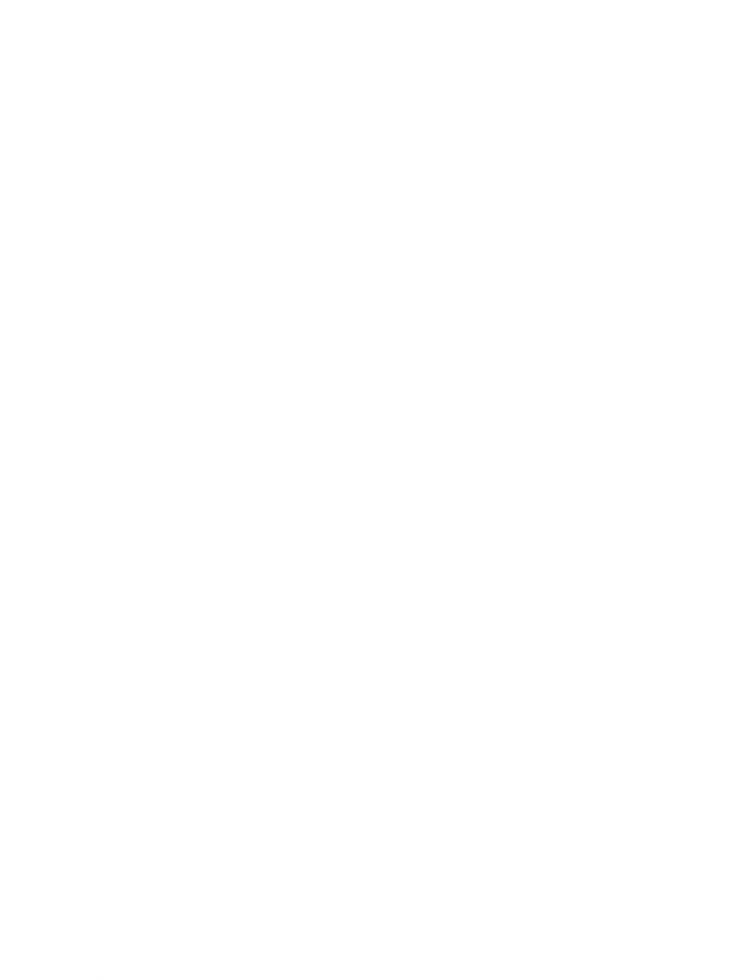 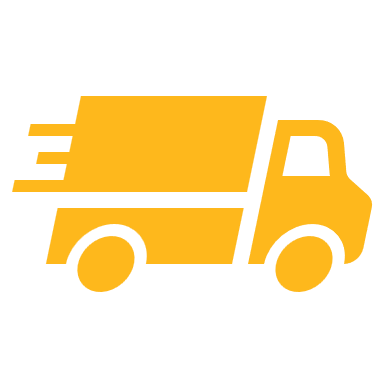 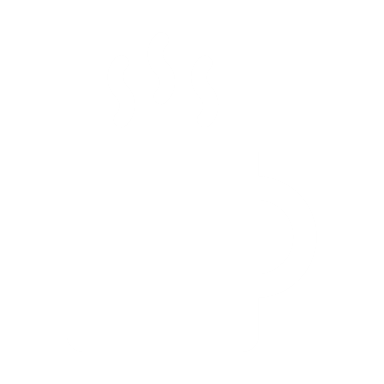 Order Penetration Point (OPP), where push control transitions to pull control.
8
20.11.2024
© Rakennusteollisuus RT
source: https://www.logistiikanmaailma.fi/tuotanto/tilauksen-kohdennuspiste-opp/
Preliminary study on the current state of the ETO Supply Chain
The BETK project was initiated through supply chain workshops consisting of experts, aiming to map the current process of the precast concrete element (sandwich + partition wall) supply chain, covering all stages from design to installation, and to identify issues occurring in different parts of the supply chain.
In these workshops, each stage of the process was analyzed, including the involved stakeholders, current information exchange methods and formats, as well as encountered challenges.
The key findings were related to information flow between different phases of the supply chain.
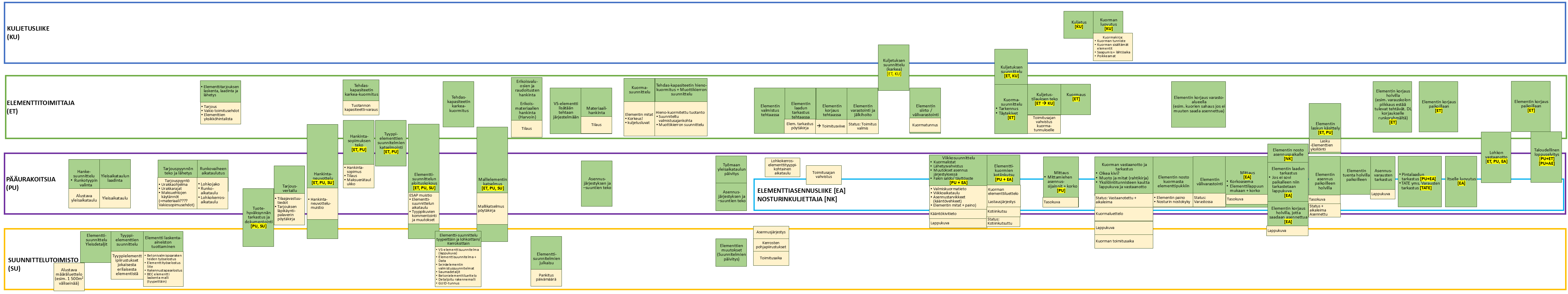 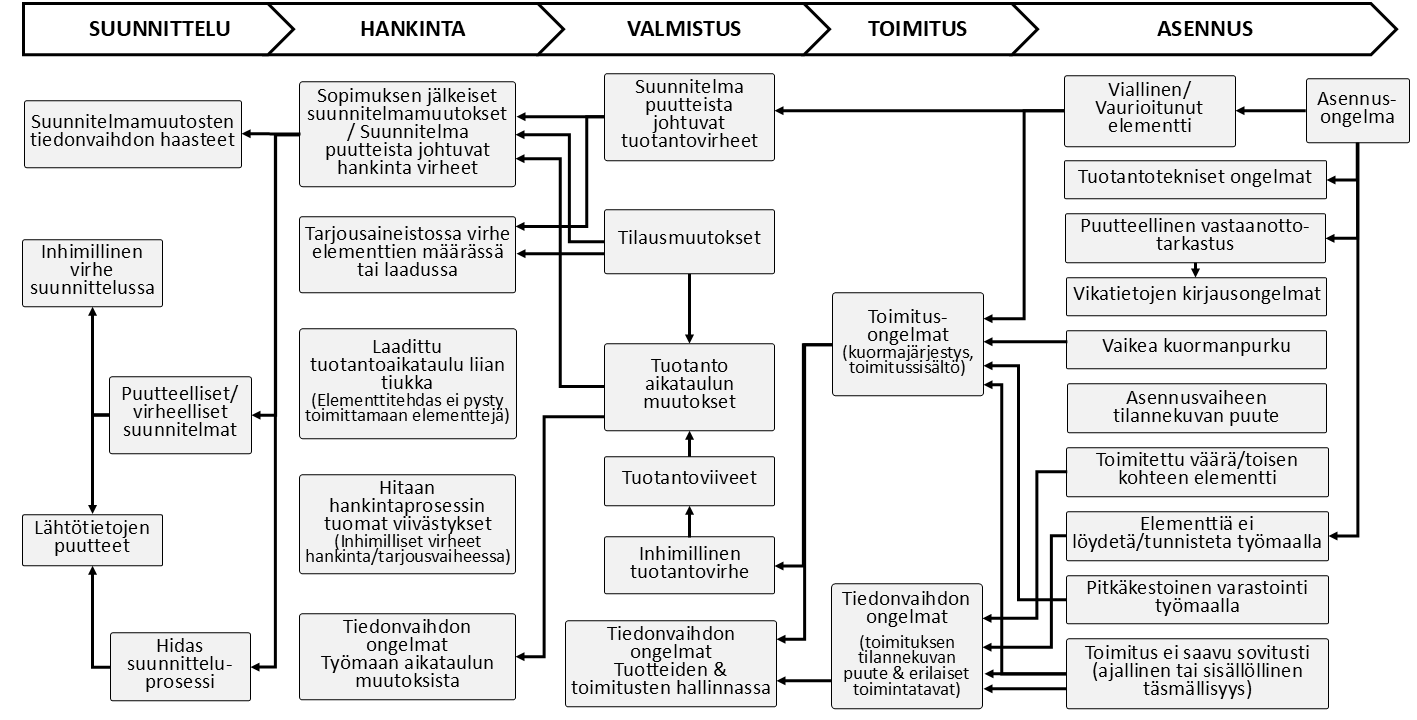 Reference: Alaluusua, T. (2023) Digital management of information exchange in takt production supply chains
9
8.4.2025
© Rakennusteollisuus RT
[Speaker Notes: BETK-projekti lähti käyntiin toimitusketjutyöpajojen kautta, jossa tavoitteena oli kartoittaa betonielementin (seinä) toimitusketjun nykyprosessia kattaen toimitusketjun vaiheet suunnittelusta asennusvaiheeseen, ja koota yhteen toimitusketjun eri osissa ilmeneviä ongelmia.

Työpaja koostui kolmesta työvaiheesta. Ensimmäisessä vaiheessa toimitusketjun prosessikaaviolle asetettiin aikajärjestykseen toimitusketjun prosessivaiheet. Toisessa vaiheessa prosessikaavioon lisättiin toimitusketjun eri vaiheissa tarvittavat tietosisällöt ja välitettävät tiedot/sanomat. Lopuksi prosessikaavioon lisättiin toimitusketjun eri vaiheissa yleisesti esiintyviä ongelmia. 

Työpajan tulokset käytiin läpi Juurisyyanalyysissa, jossa ongelmat perattiin keskustelujen kautta selvittäen ongelmien juurisyyt, -seuraukset ja näiden luokittelut.]
Towards (true) Supply Chain Management
WP
13
WP
1
WP
7
WP
14
WP
2
WP
8
WP
15
WP
3
WP
9
WP
16
WP
4
WP
10
WP
17
WP
5
WP
11
WP
18
WP
6
WP
12
CONSTRUCTION
PLANNING & DESIGN
Architectural Design
.ifc
Project Development
OPP
OPP
OPP
OPP
erp
Structural Design
Cost 
Estimation
MEP 
Design
PROCUREMENT
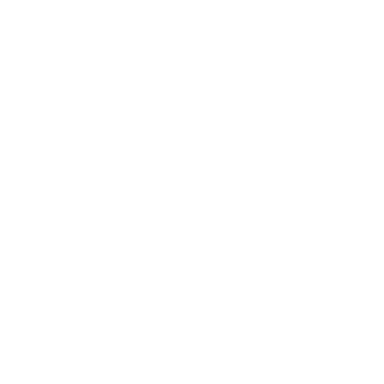 Product Delivery
Make-To-Stock, MTS
T-Model describes the value chain of the project to be built (→) and the supply chain of the product to be linked to it (↑)
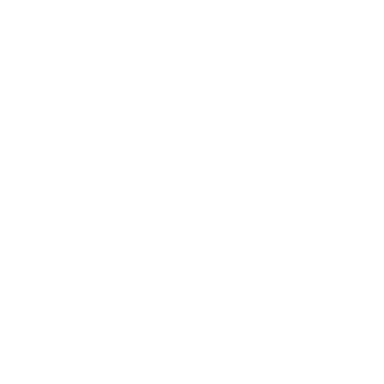 Assembly
Assemble-To-Order, ATO
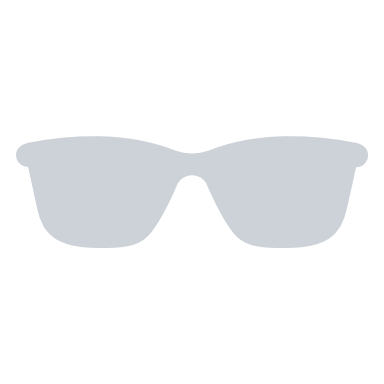 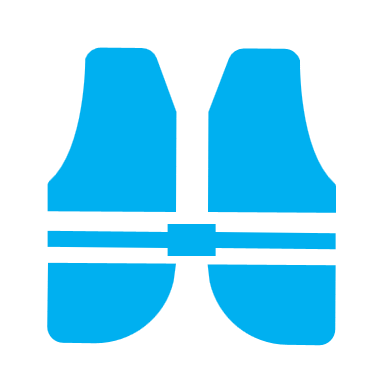 Parts manufacturing
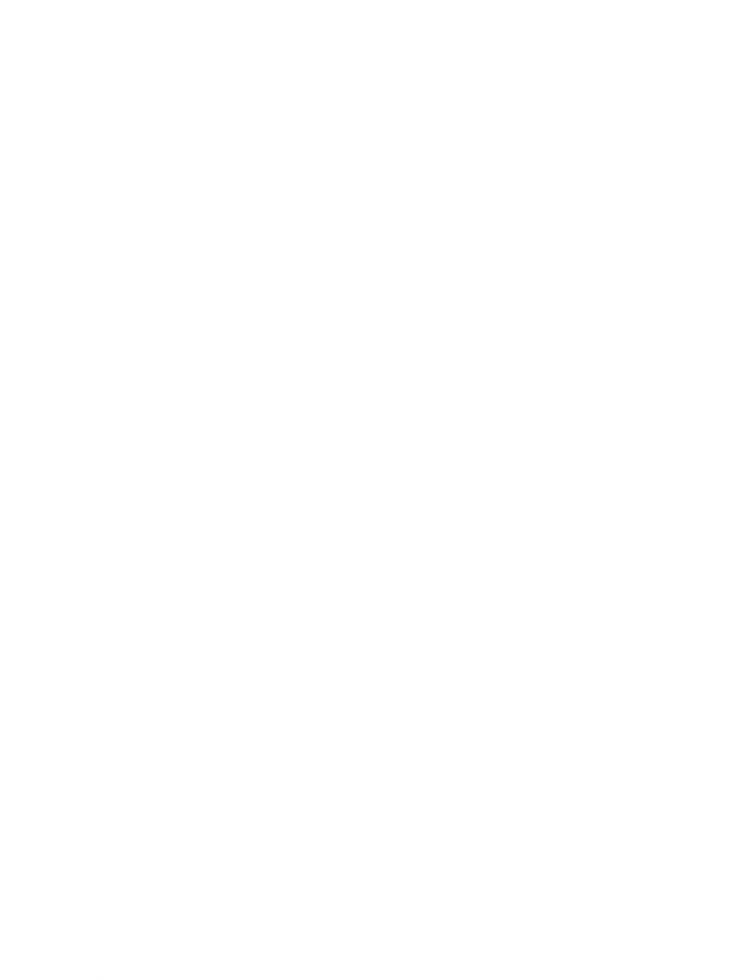 Make-To-Order, MTO
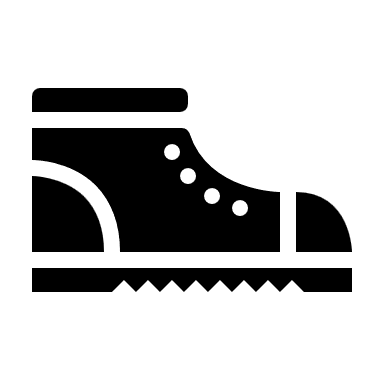 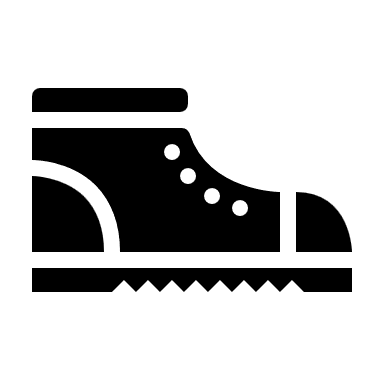 Product Design
Engineer-To-Order, ETO
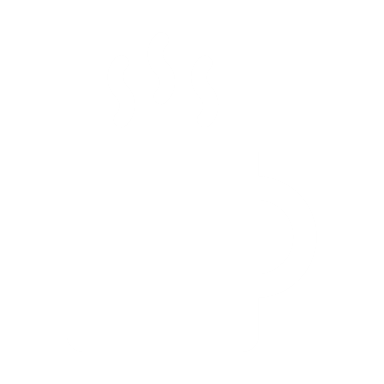 SUPPLY CHAINS
OPP = Order Penetration Point
10
[Speaker Notes: Here is presented T-Model that….

The supply chains can be classified based on different production models (MTS, ATO, MTO, ETO). 
The Order Penetration Point (OPP) determines where product supply chain shifts from a push (forecast-driven) to a pull (order-driven) system.

Precast concrete supply chains follow Engineer-To-Order (ETO) logic, requiring extensive collaboration between structural designers, contractors, manufacturers, transporters, and installers. 
These multi-party networks face challenges in integrating design, production, and installation processes, with significant information exchange needed before the product exists.]
DESIGN
PROCUREMENT
MANUFACTURING
DELIVERY
ERECTION
CAUSE MAP BASED ON WORKSHOP RCA
Failure to produce due to poor planning
Faulty/damaged element
Installation problem
Post-contract plan changes / procurement errors due to plan deficiencies
Plan change information exchange challenges
Technical problems
Order changes
Lack of reception inspection
Errors relating to the quantity or quality of the products offered
Human error in design
Inadequate reception inspection
Delivery problems (loading order, delivery content)
Production schedule too tight
(Element factory unable to deliver elements)
Difficulties in unloading
Production schedule changes
Incomplete/incorrect plans
Lack of a snapshot of the installation phase
Incorrect concrete element delivered/on the wrong site
Production delays
Gaps in source data
Delays caused by a slow procurement process
(Human errors during the procurement/tender phase)
Element not found/identified on site
Human error in production
Long-term storage on site
Problems with information exchange
(lack of snapshot of the delivery & different ways of working)
Difficulties in exchanging information about changing timetables
Communication problems in managing products & deliveries
Slow design process
Delivery does not arrive as agreed (punctuality in terms of time or content)
11
8.4.2025
© Rakennusteollisuus RT
[Speaker Notes: Based on these findings, we organised several supply chain process workshops with different construction industry stakeholders involved in this supply chain to understand how the precast concrete supply chain works. These workshops identified each process step, and the parties involved, the current information exchange methods and formats used, and the problems encountered.

The key findings were related to information flow between different supply chain stages.]
Preliminary Study on the Current State
Measurements on four different sites
Measurement period: 50 total workdays
Minor Disruption
Work becomes slightly more challenging or slows down a bit. Disruption duration is often less than 30 minutes.

Harmful Disruption
Work slows down significantly or requires expensive measures. Disruption duration over 30 minutes. 
Severe Disruption
Work becomes slightly more challenging or slows down a bit. Disruption duration is often less than 30 minutes
Reference: Makkonen, S. (2023) Improving process flow in frame erection phase of a residential building
12
8.4.2025
© Rakennusteollisuus RT
Rakentamisen toimitusketjuissa piilevät ongelmat
(suljettu toimintaympäristö)
VALMISTUS
INFORMAATIO EI VIRTAA!
INFORMAATION VÄLITYS ON MANUAALISTA!
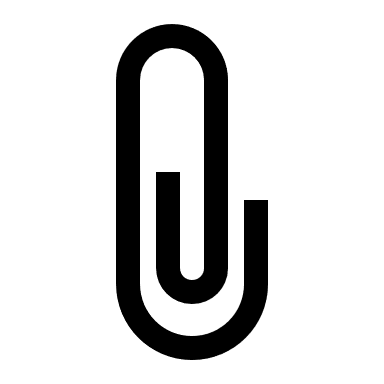 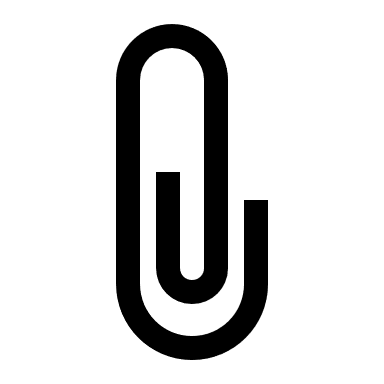 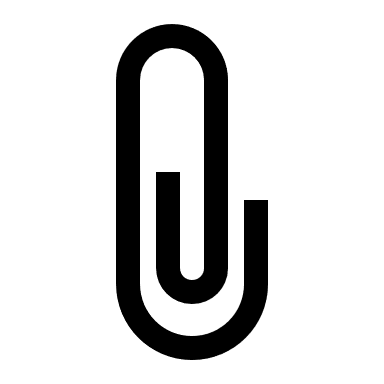 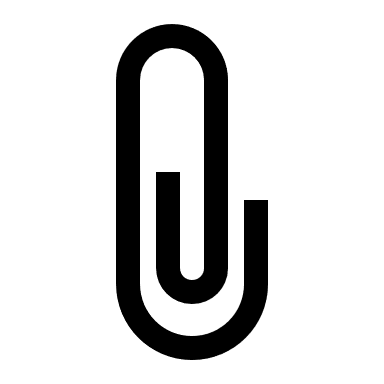 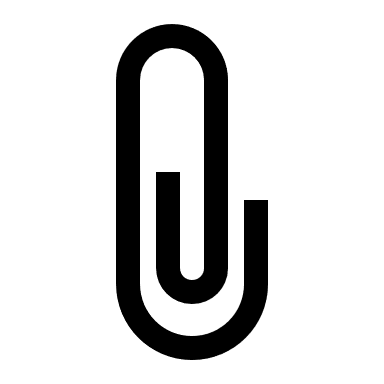 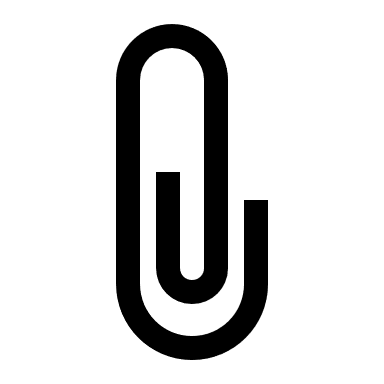 DWG
PDF
PDF
PDF
PDF
DWG
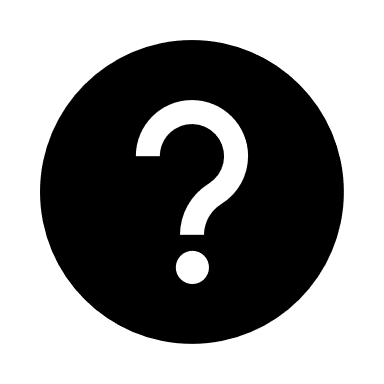 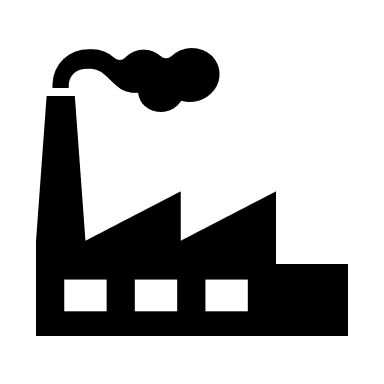 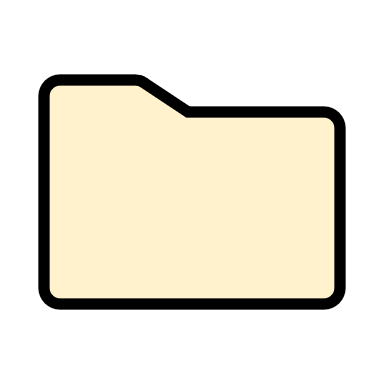 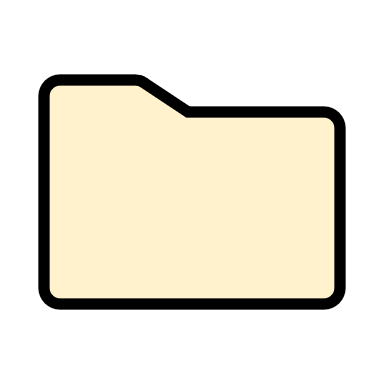 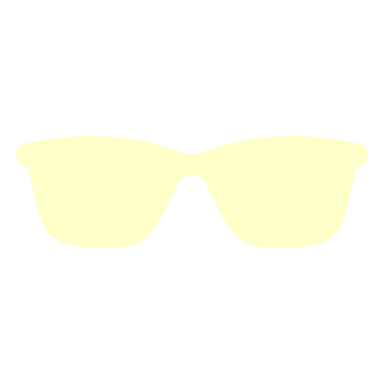 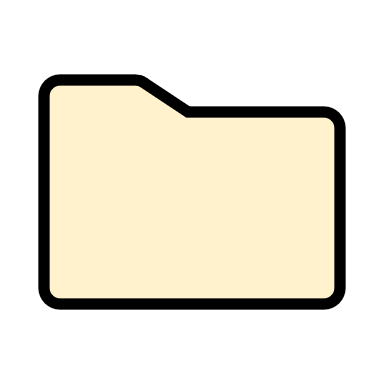 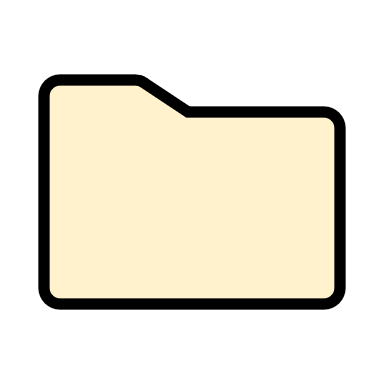 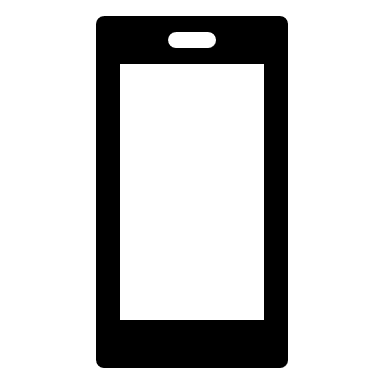 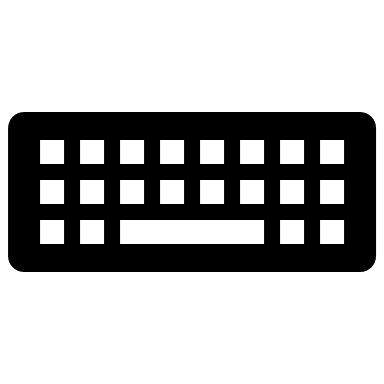 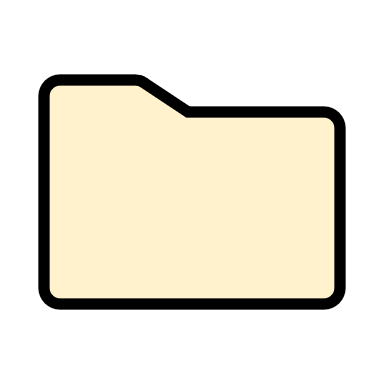 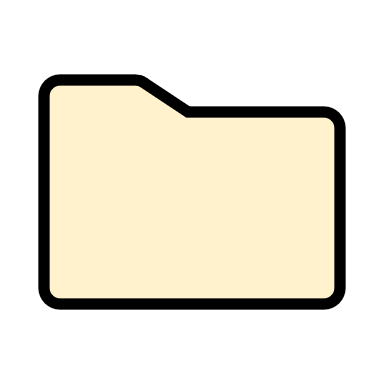 TOIMITUS
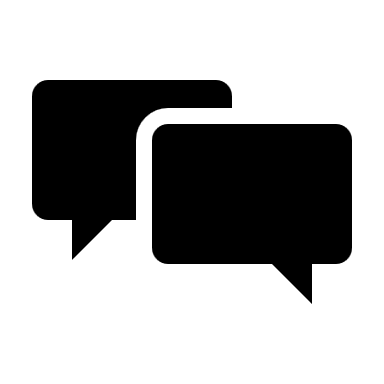 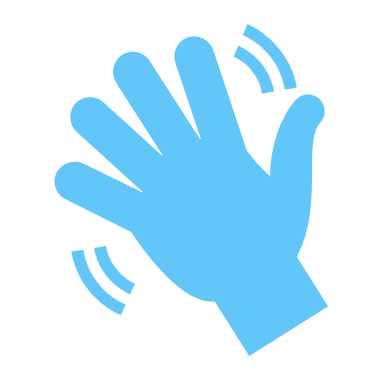 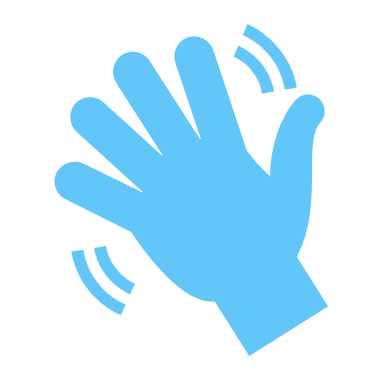 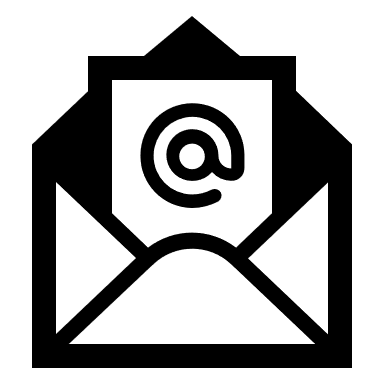 Projektipankki
Projektipankki
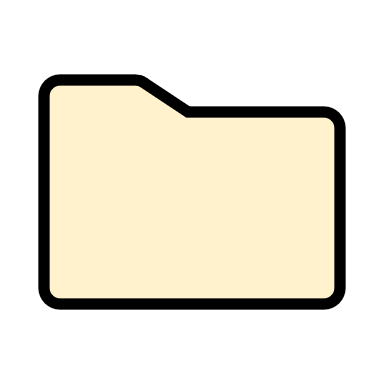 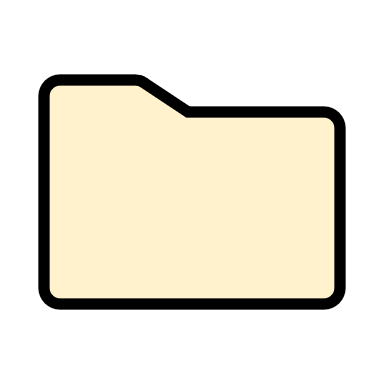 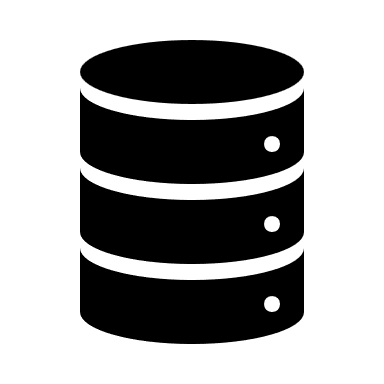 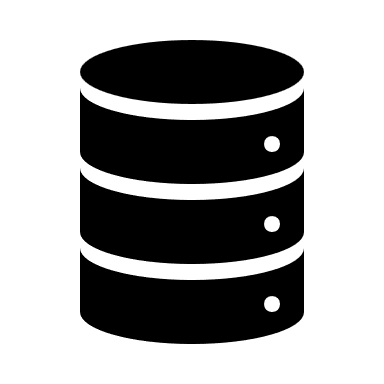 v
IFC
IFC
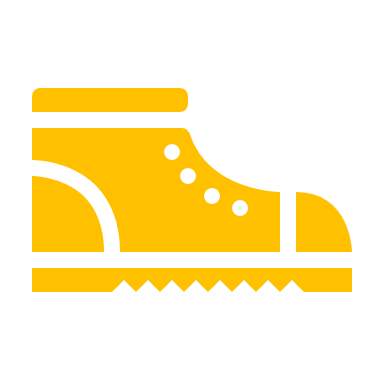 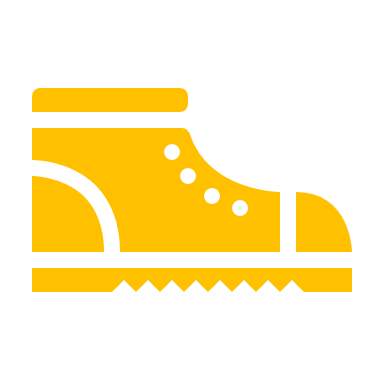 v
v
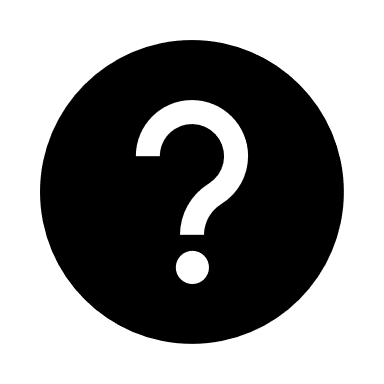 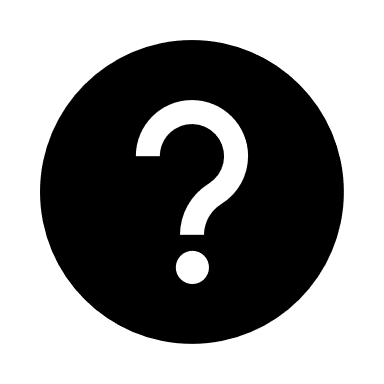 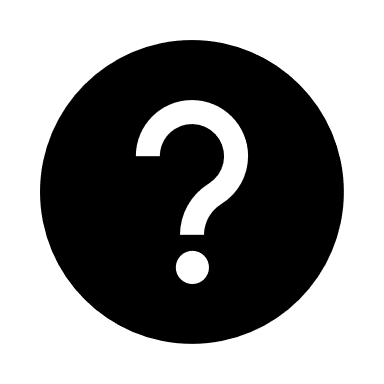 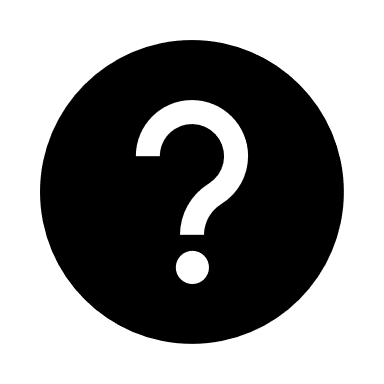 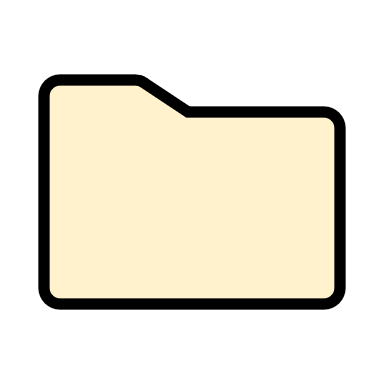 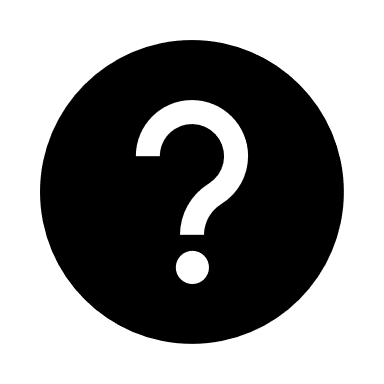 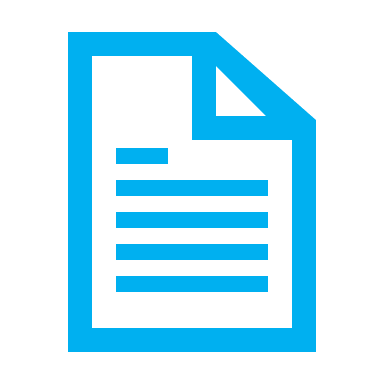 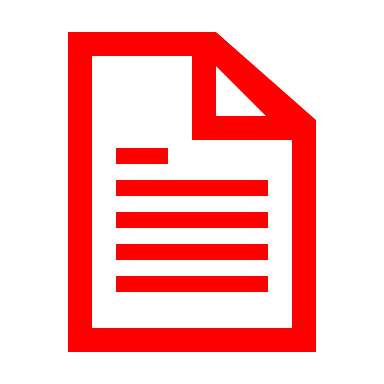 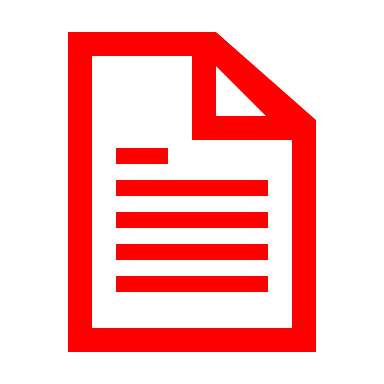 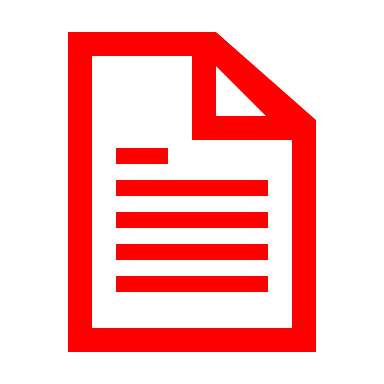 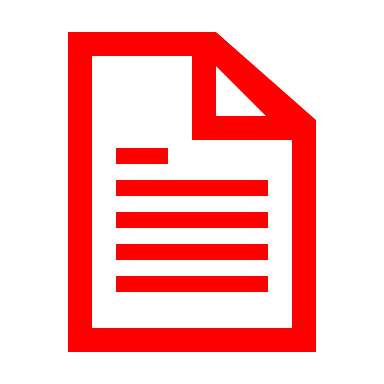 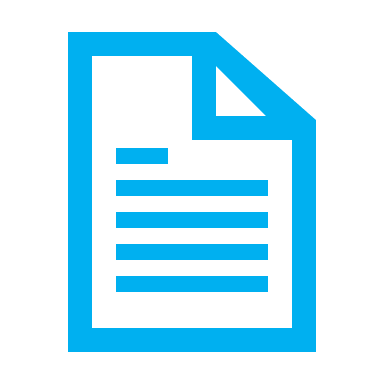 IFC
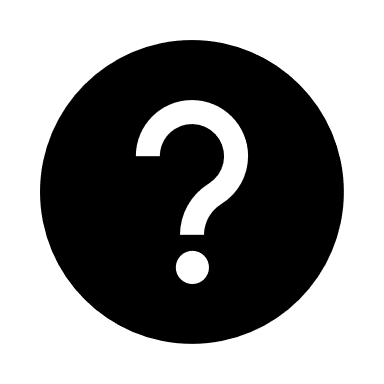 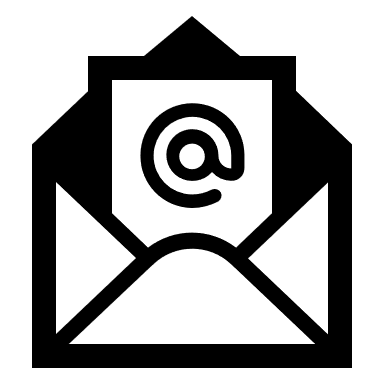 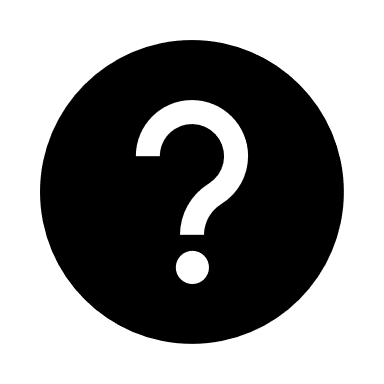 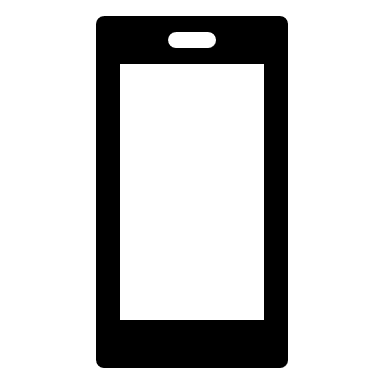 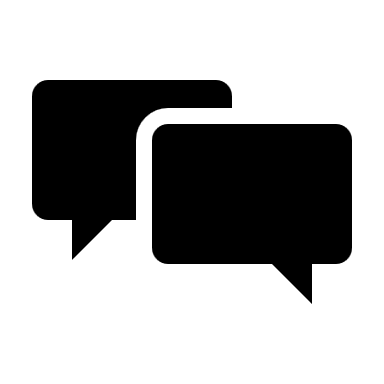 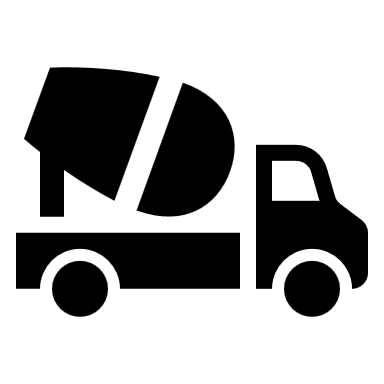 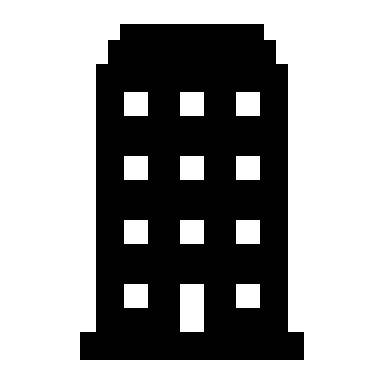 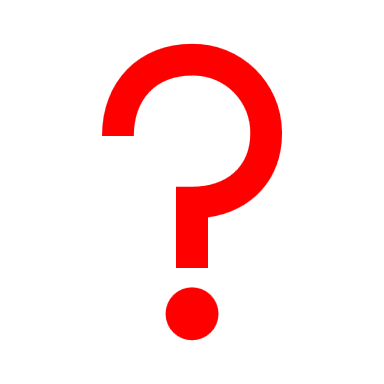 YLLÄPITO
SUUNNITTELU
ASENNUS
HANKINTA
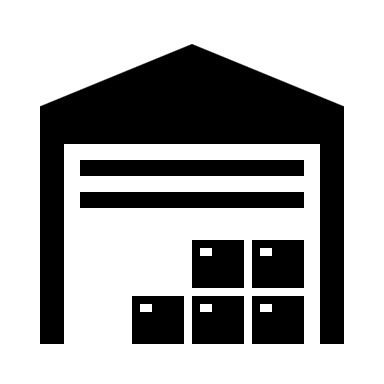 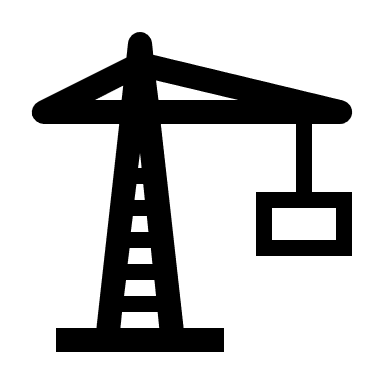 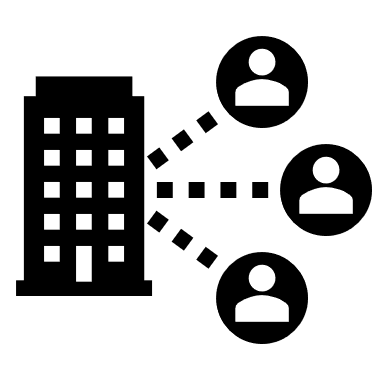 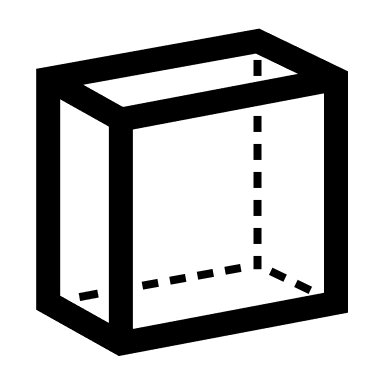 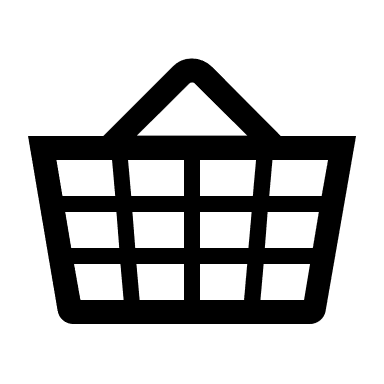 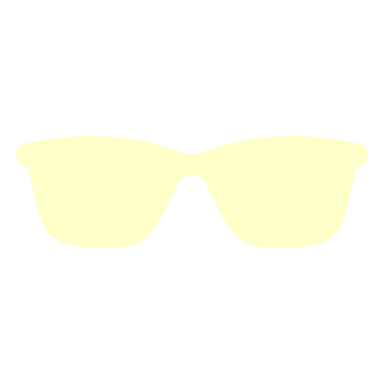 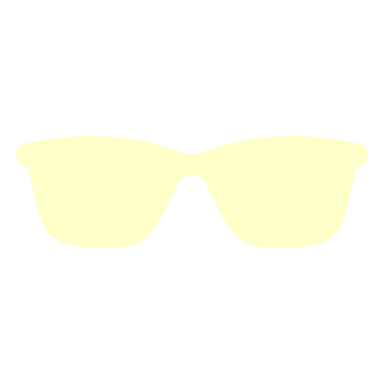 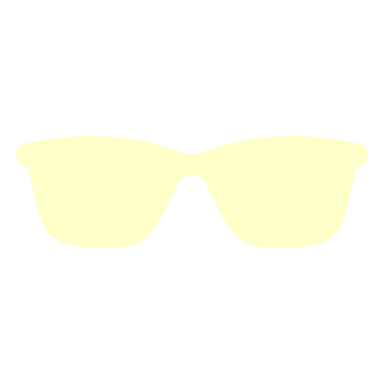 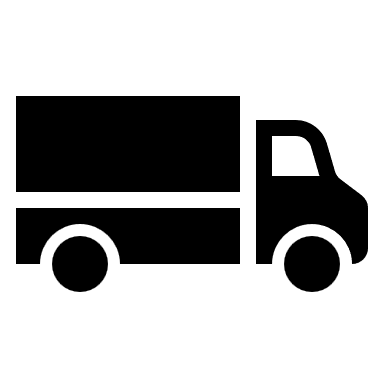 Point-to-point ratkaisut
(keskitetty tiedonvaihto)
INFORMAATIO ON RAKENTEETONTA!
INFORMAATIO EI OLE KONELUETTAVAA!
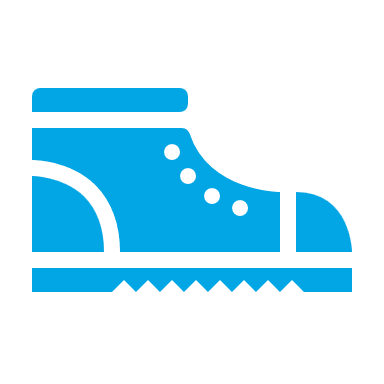 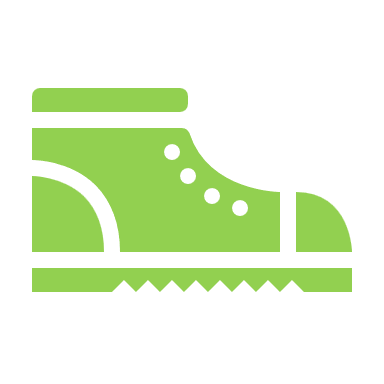 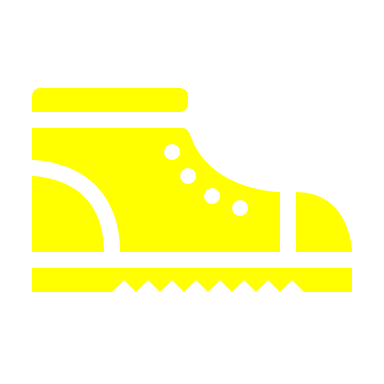 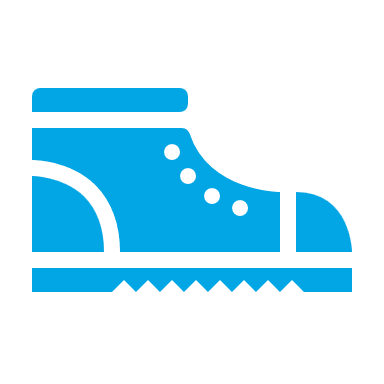 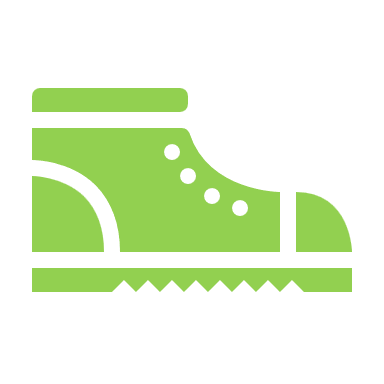 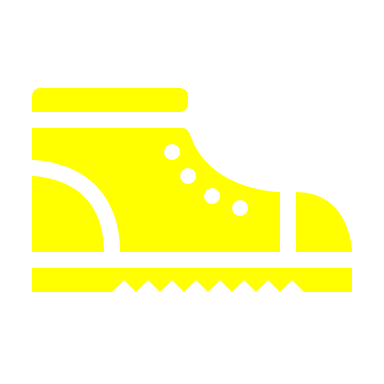 Rakenteeton tiedonvaihto (pdf, kuvat, puhelut, sähköpostit)
Vakioimaton tietosisältö (itse määritetyt arvot)
© Teemu  Alaluusua
[Speaker Notes: ”Rakennusalalla valtaosa nykyisin välitettävästä tiedosta ei ole koneluettavaa, koneymmärrettävää eikä automaattisesti käsiteltävää. Rakenteettoman ja vakioimattoman tiedonvaihdon seurauksena, ihminen on joka välissä tuottamassa, tallentamassa, hukkaamassa ja arkistoimassa samaa tietoa moneen kertaan. 


Toimitusketjujen nykyinen tietoarkkitehtuuri 
(suljettu toimintaympäristö)
Tiedonvaihdossa hyödynnetään point-to-point-ratkaisuja, jotka ovat tehottomia ja kalliita, koska jokainen järjestelmäpari tarvitsee oman ratkaisun
Yhteentoimivuuden (standardien) puute ei mahdollista toimialan kehitystä
Strukturoimaton data (pdf, kuvat, puhelut, sähköpostit) tiedonvaihdossa.]
Example problems
DESIGN
INSTALLING
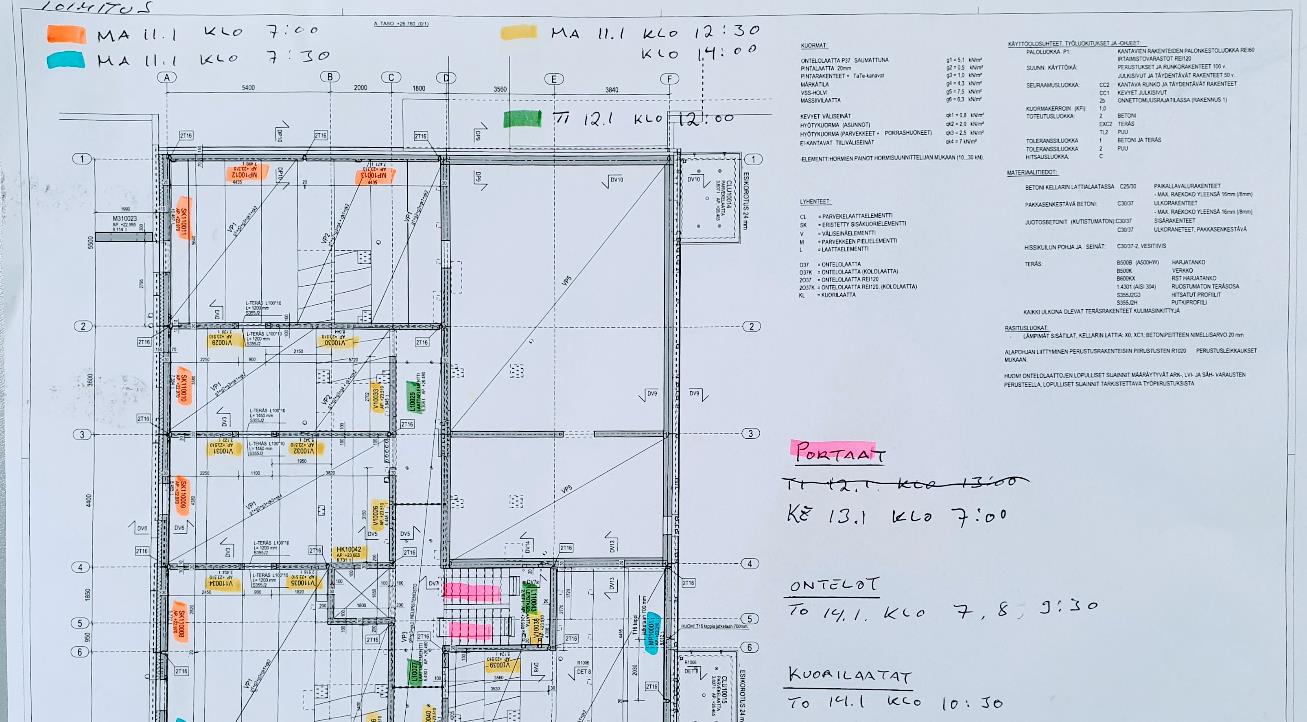 The same building, but different designers use different naming conventions for identifying floors.

[number]. Floor
[number]
Floor. [number]

A human can resolve this by reasoning, but a machine cannot. Automated data transfer is not possible with such information.
Information management using manual methods in practice:People do their best with the available methods and tools.
14
8.4.2025
© Rakennusteollisuus RT
[Speaker Notes: Esimerkkinä suunnitteluvaiheen digitaalisen tiedon tuottamisen ongelma (vakioimattomat tietosisällöt)

Esimerkkinä asennusvaiheen manuaaliset tuotannonhallinta menetelmät ja digitalisaation puute.]
Contents
Motivation
Background
Manufacturing strategies
T-Model
Preliminary study on the current state of the ETO Supply Chain
Project Organization
Work Objective
Road-map
Future State Data Flow Architecture for an ETO products
Work Tasks
Standardization work group
API & IT infrastructure
15
8.4.2025
© Rakennusteollisuus RT
Project organisation
Confederation of Finnish Construction Industries (RT) Product Information and Supply Chain Digitalisation Development project (2024  Future)
The Confederation of Finnish Construction Industries (RT) is currently running a development project focused on digitalizing product information and supply chain management in construction. A steering group guides the development, and its members vary according to the supply chain groups.
The development work is carried out in supply chain work groups, which are divided according to the production methods (MTS, ATO, MTO, ETO). 
The working groups are composed of construction companies, associations, supply chain experts, academics and public sector actors. The project aims at an integrated and digital information management to improve the efficiency and transparency of supply chains.
STEERING GROUP
THE ASSOCIATION PARTNERS
Aalto University
Building 2030
TATE 2030
GS1 Finland
Information Assurance and Technology Group
Supply chain workgroups
SC group: 
MEP-products
(Make-To-Stock, MTS)
COMPANIES
GOVERMENT
Ympäristöministeriö
Ministry of the Environment
Valtiokonttori
Finnish Peppol Authority
Verohallinto
Tax administration
SC group: 
(Assemble-To-Order, ATO)
INDUSTRY STAKEHOLDERS
SKOL ry (the association of consulting firms)
RAKLI ry (association of professional property owners, real estate investors, corporate real estate managers and construction clients in finland)
National product databases
SC group : 
(Make-To-Order, MTO)
SC group: BETK 
”Precast concrete supply chain”
(Engineer-To-Order, ETO)
16
SC group: BETK
Actors involved
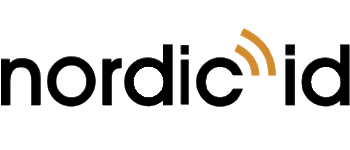 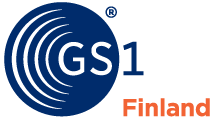 BETK is part of the Confederation of Finnish Construction Industries RT’s development project for the digitalization of product information and the supply chain. Its goal is to digitalize the supply chain of engineer-to-order building products.
The BETK working group is divided into two subgroups, focusing on data standardization and data transfer interfaces.
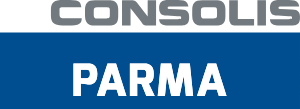 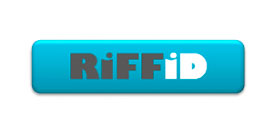 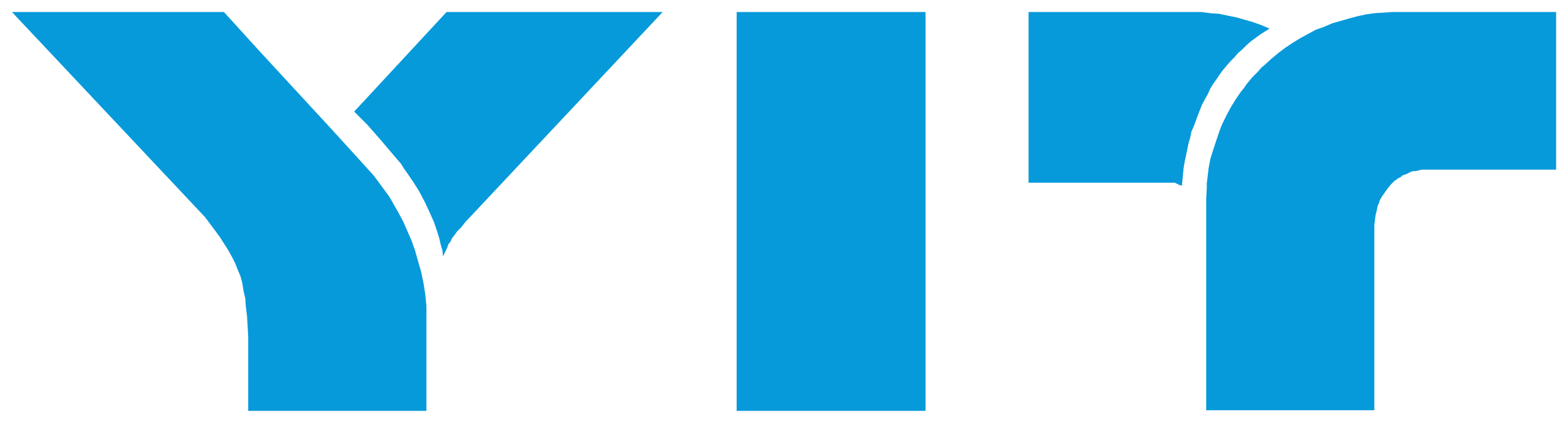 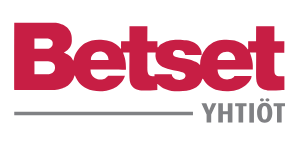 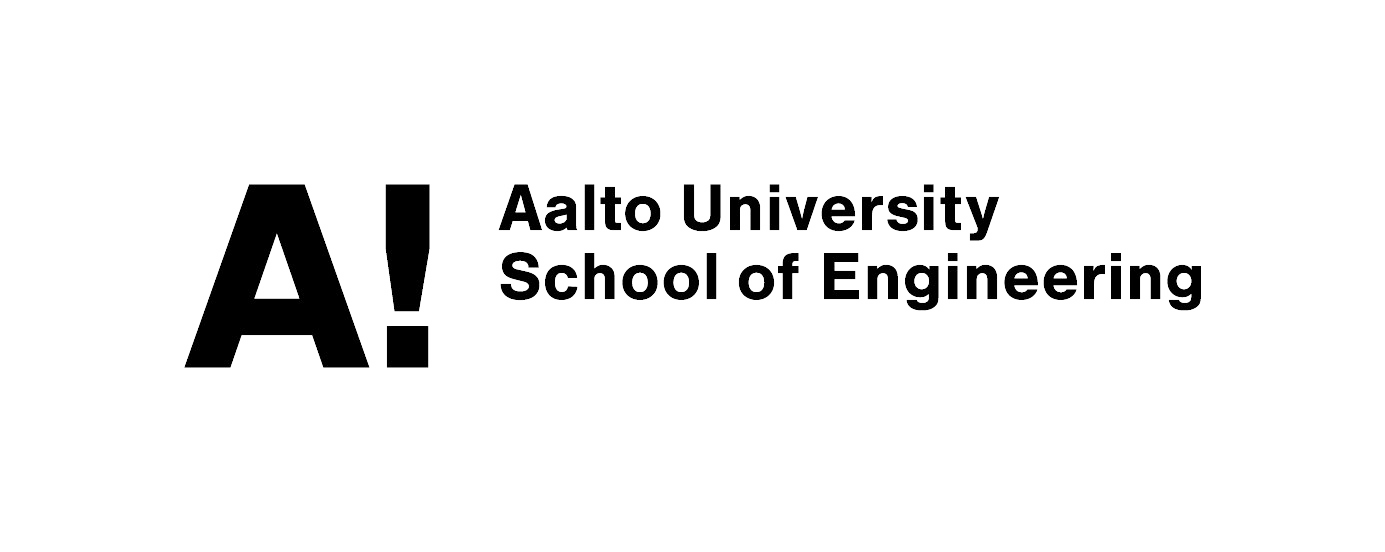 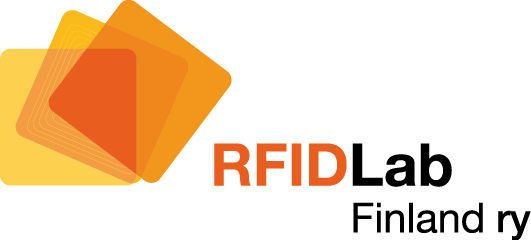 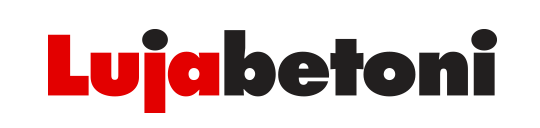 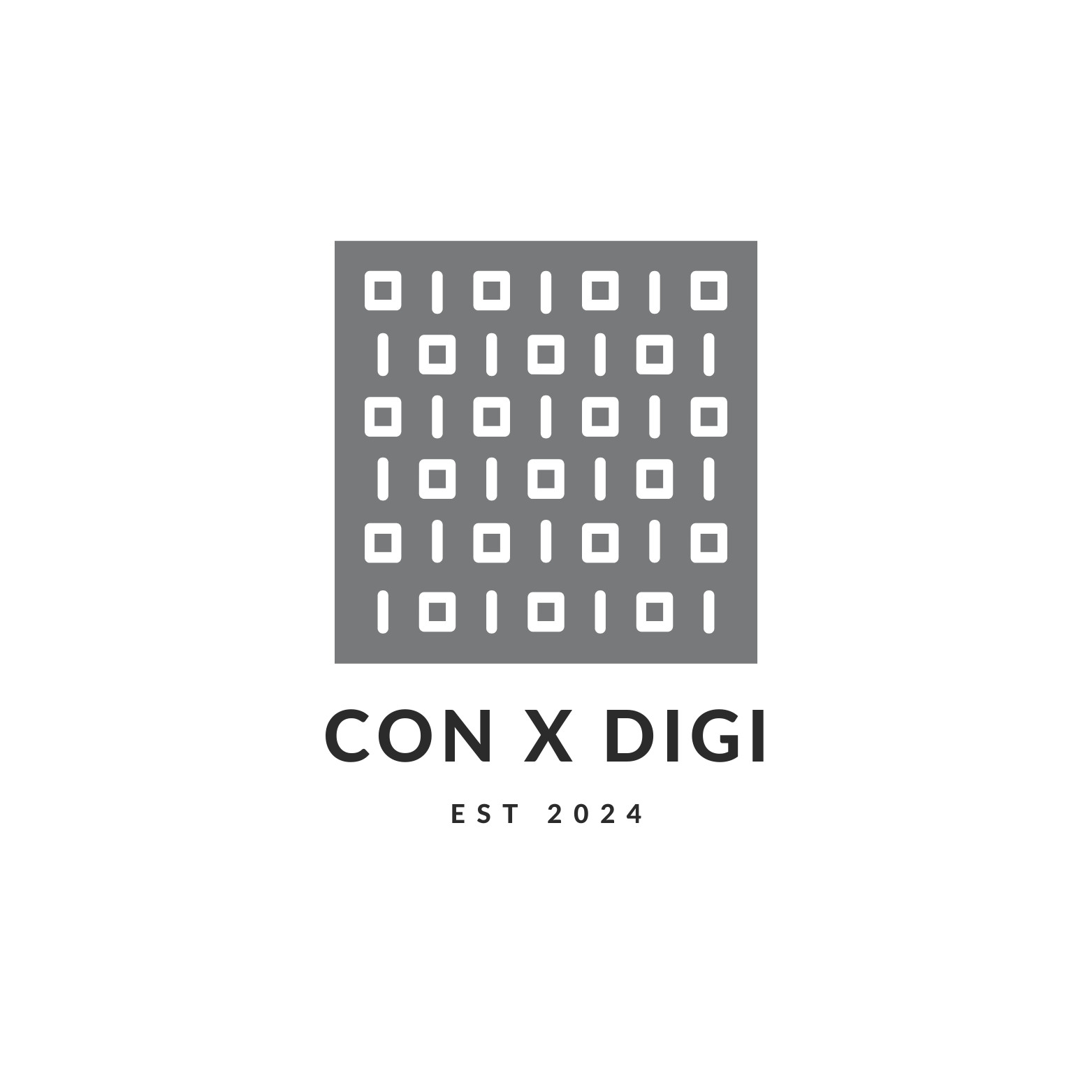 Standardization work group 
Antti Pekkala
Interface work group
Tom Partanen
SC group: BETK 
Janne Kihula
Teemu Alaluusua
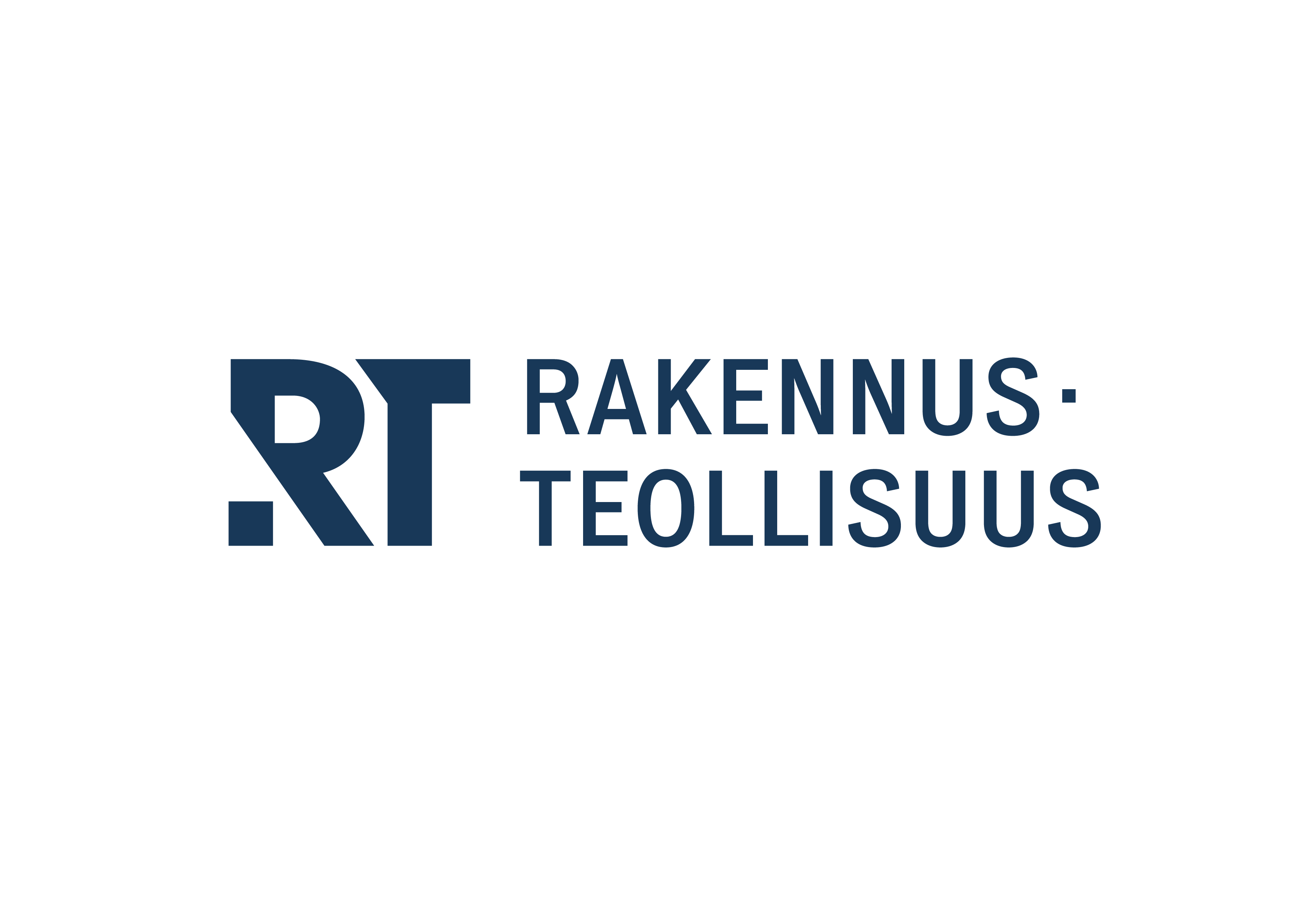 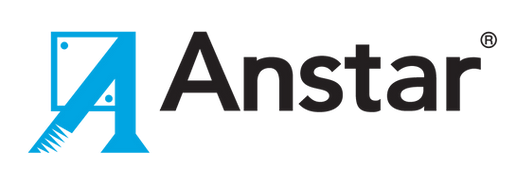 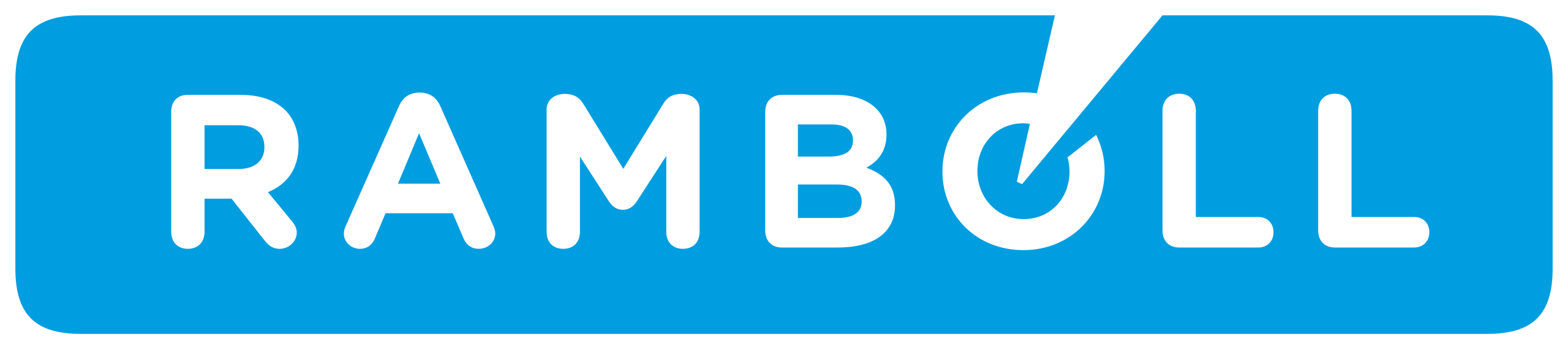 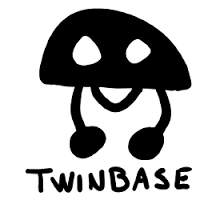 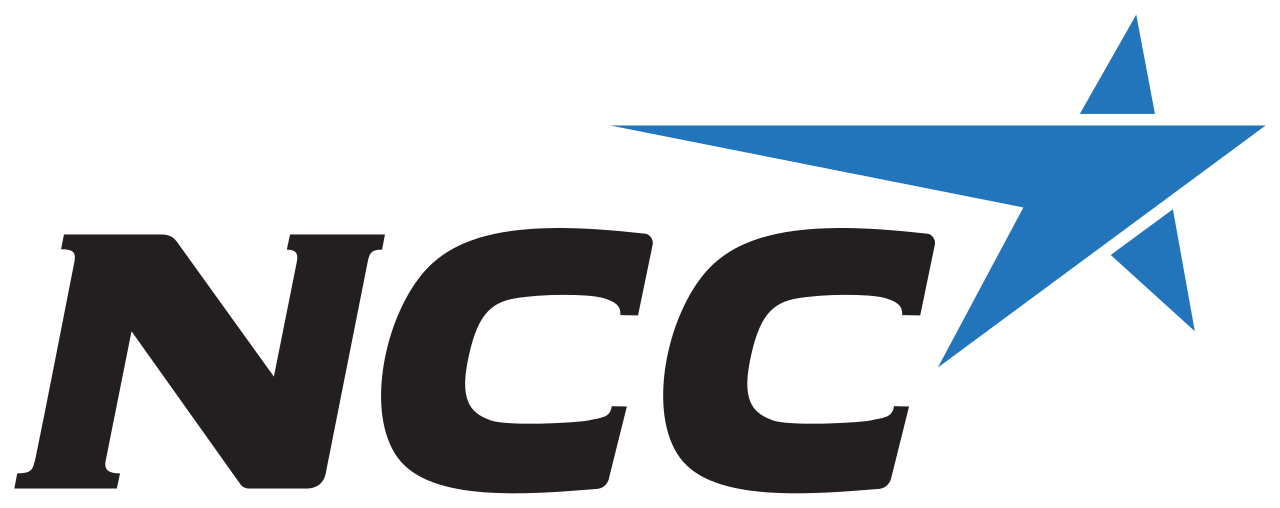 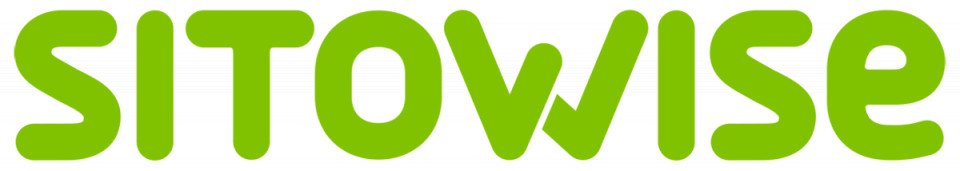 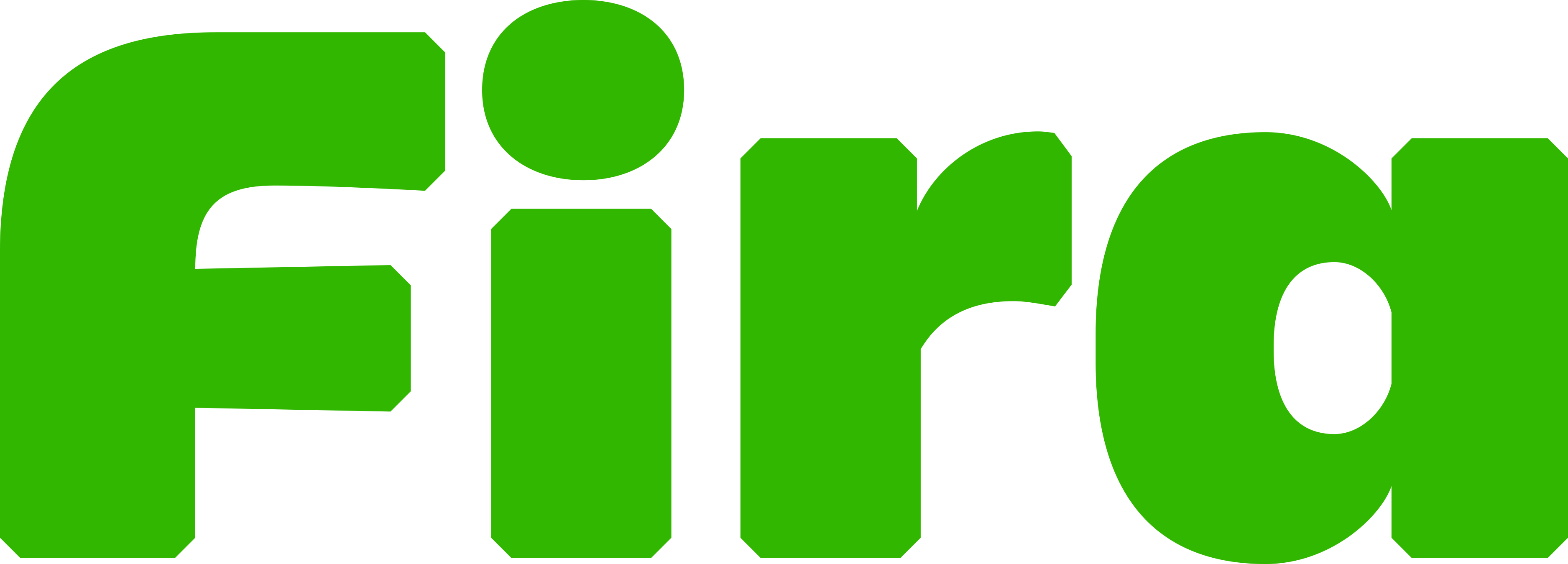 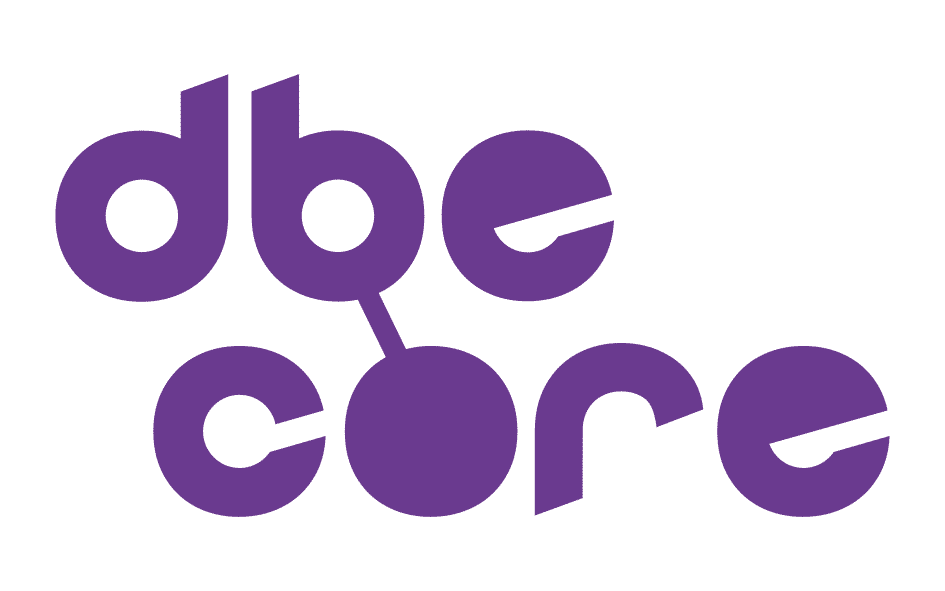 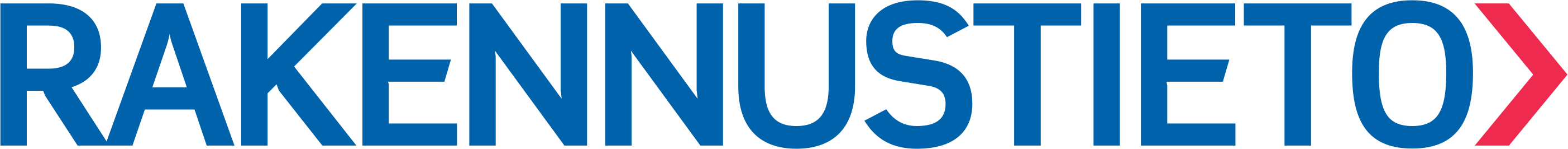 17
Contents
Motivation
Background
Manufacturing strategies
T-Model
Preliminary study on the current state of the ETO Supply Chain
Project Organization
Work Objective
Road-map
Future State Data Flow Architecture for an ETO products
Work Tasks
Standardization work group
API & IT infrastructure
18
8.4.2025
© Rakennusteollisuus RT
Standardization of information content produced during the design phase and enriched in the supply chain to enable machine readability and automation.
Product Information and Supply Chain Digitalisation Development project BETK-Supply Chain group
TASKS
Standardization of the identification and recognition of supply chain components, locations, and stakeholders
(Application of GS1 standards)
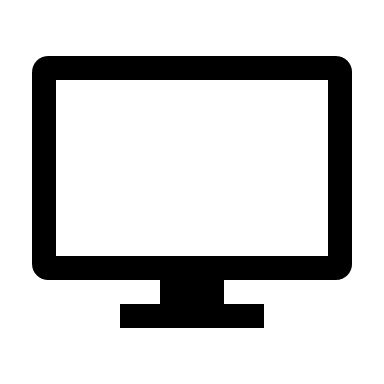 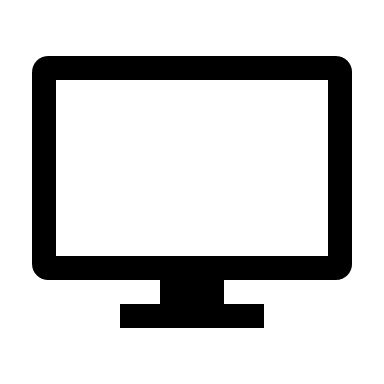 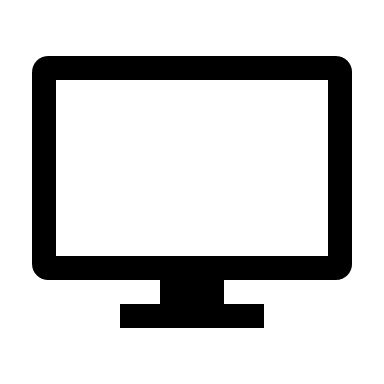 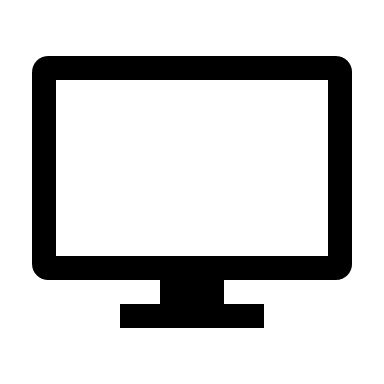 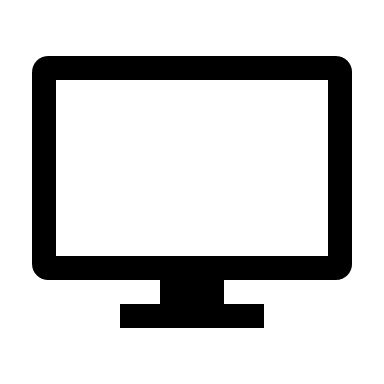 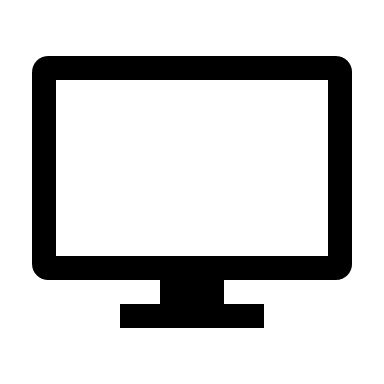 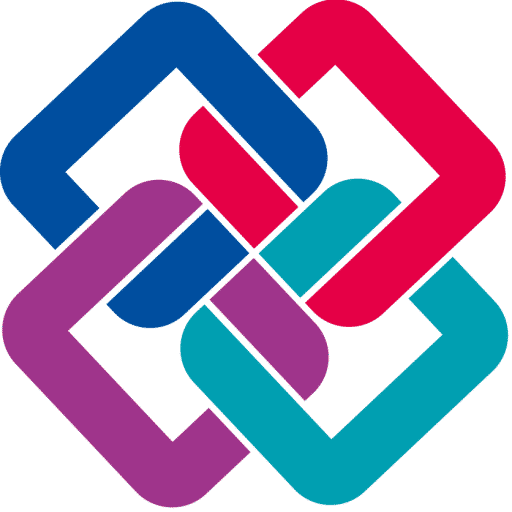 OBJECTIVE
Enabling interoperable and digitally managed data transfer in the supply chains of order-based designed building products:
Exchange of machine-readable information
Standardized data content
Uniform methods for information identification, recognition, and sharing processes
Availability of product data and recording of process data in the supply chai
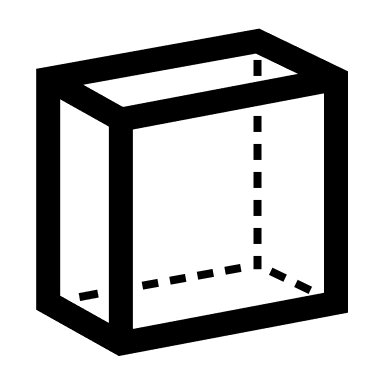 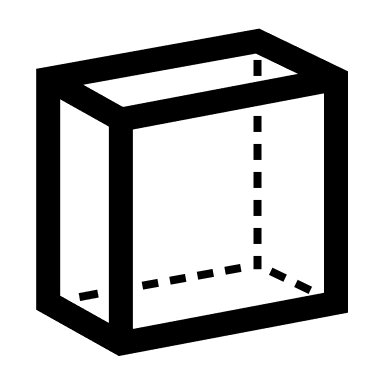 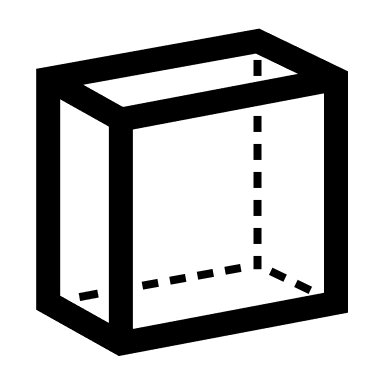 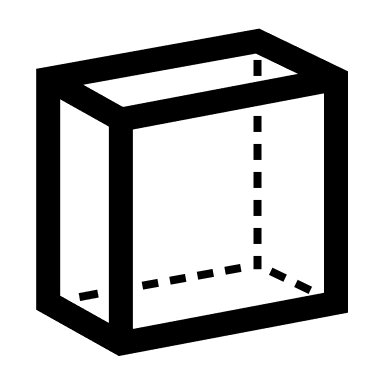 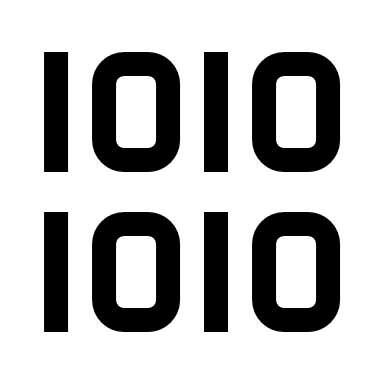 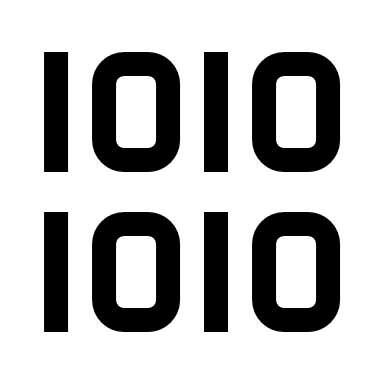 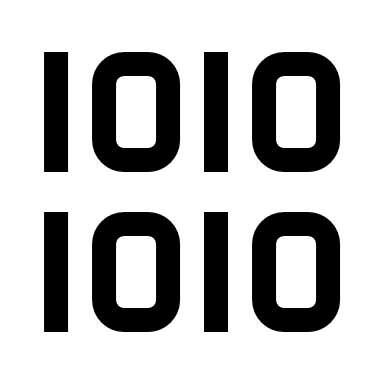 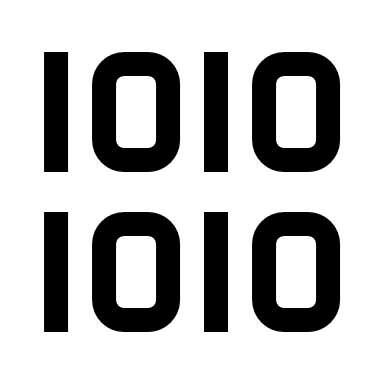 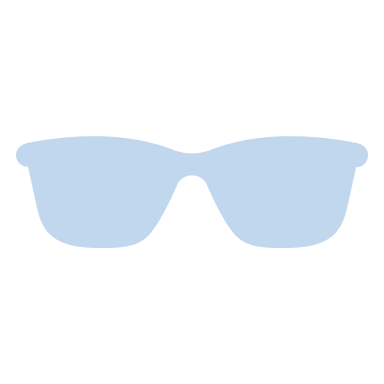 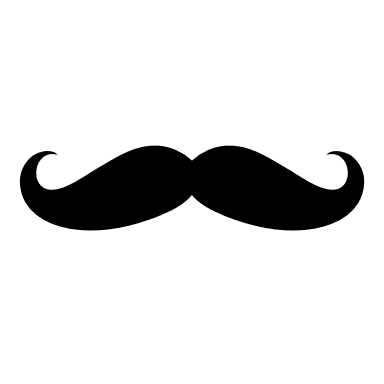 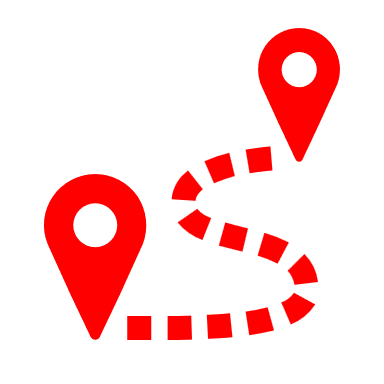 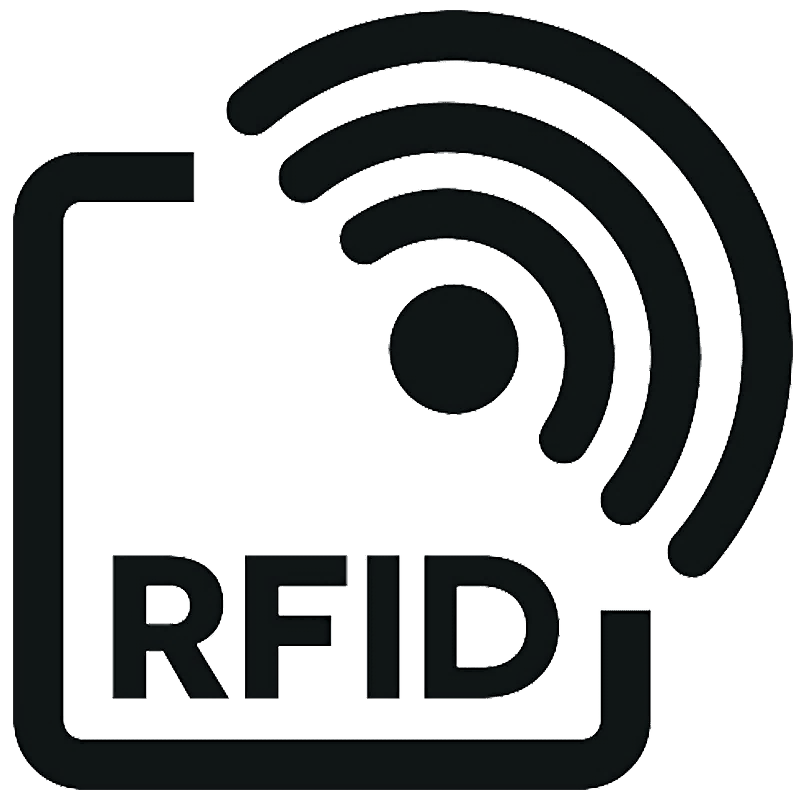 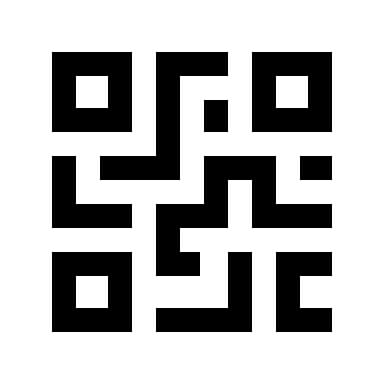 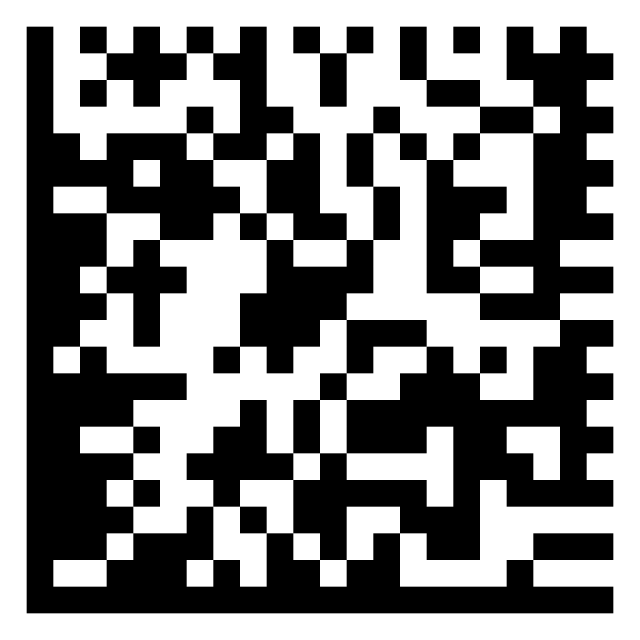 sGTIN, SSCC, GLN jne.
Purchase
DPP
Transmission of product information between supply chain stakeholders (National product databases + EU Digital Product Passport)
Enabling interoperable sharing of transport and event data
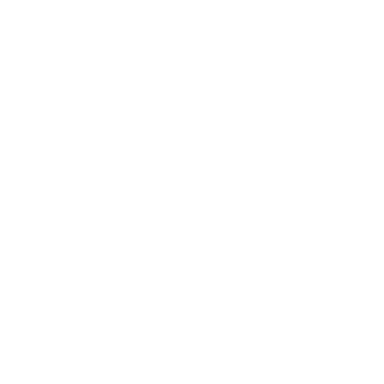 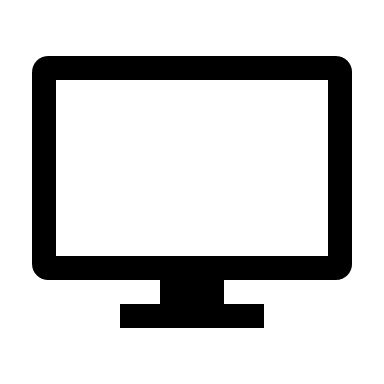 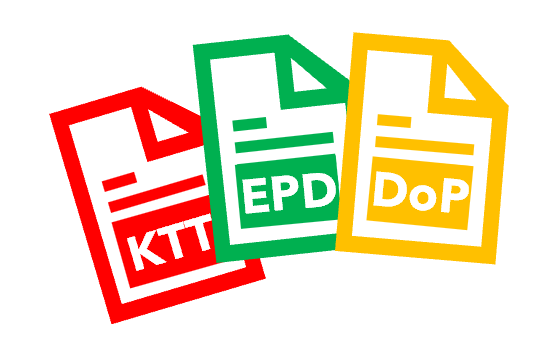 WHO
WHATWHEREWHENWHY
Transmission of transaction data (creation of electronic order-delivery messages for the construction industry) between supply chain stakeholders 
(Peppol / UBL).
PARTICIPANTS
Construction industry companies
Data transfer expert companies
Academia
Public sector representatieves
Non-profit organizations
Standardisation of process data sharing
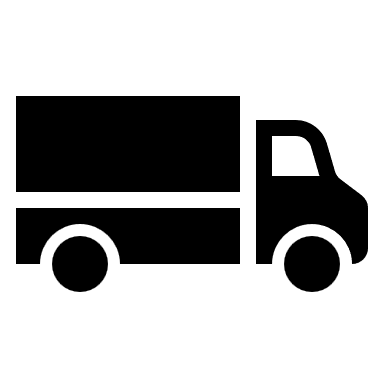 Operator
Operator
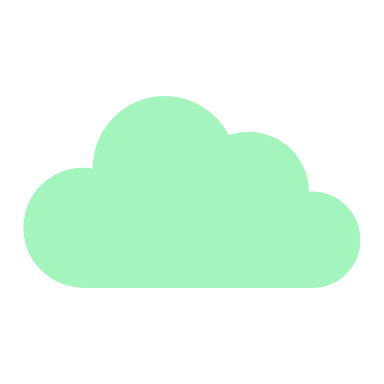 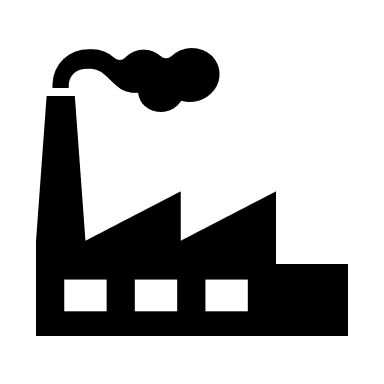 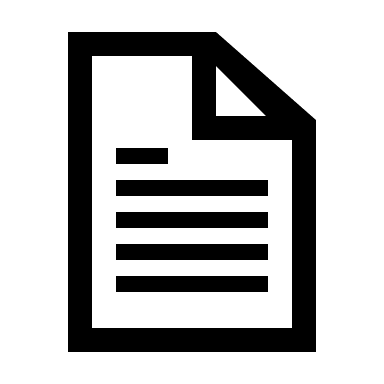 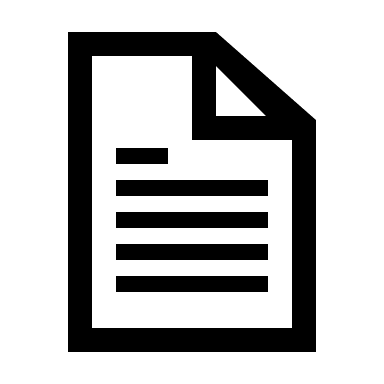 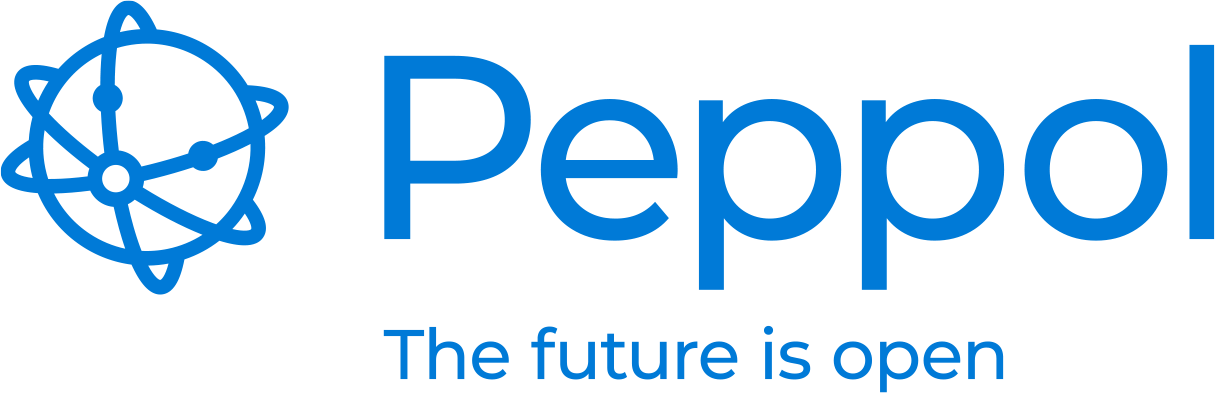 Design
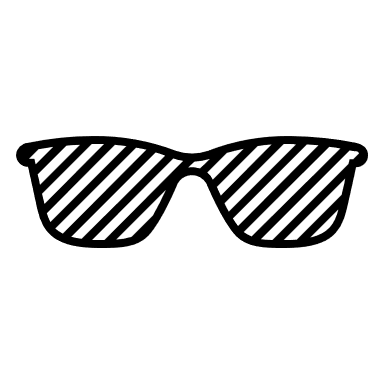 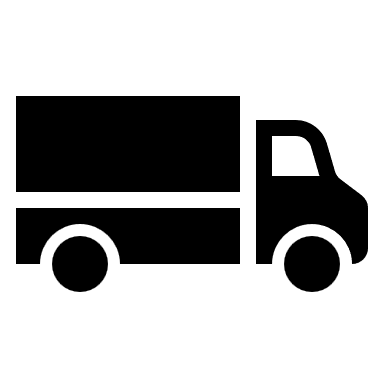 Peppol network
Manufactured
Call for tender
Order
Call off
Notification
Invoice response
Tender 
Order response 
Delivery confirmation 
Invoice 
Sale
Transportation
Installing
Standardization of information content produced during the design phase and enriched in the supply chain to enable machine readability and automation.
Work Tasks
TASKS
Standardization of the identification and recognition of supply chain components, locations, and stakeholders
(Application of GS1 standards)
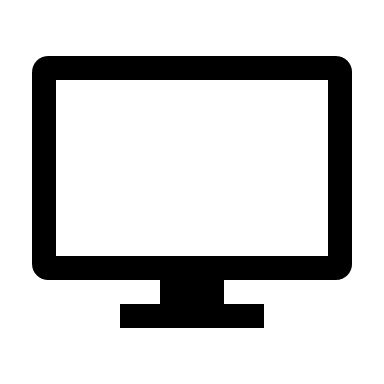 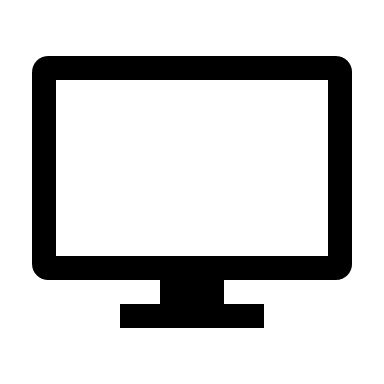 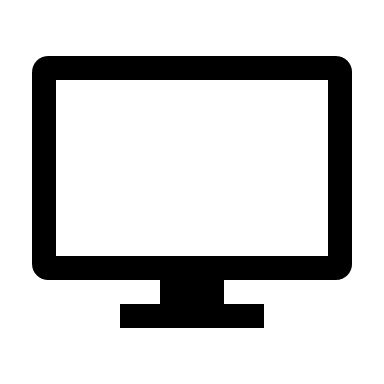 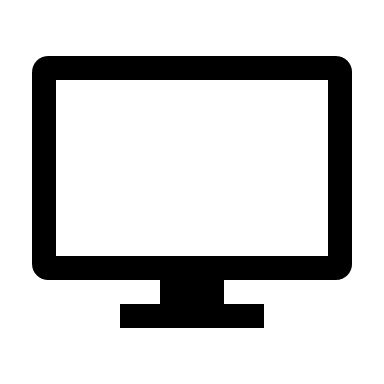 BETK develops and standardises solutions to support the flow of information and develops application guidelines for the construction sector.
The task of the working group is to promote the interoperability of information flows in accordance with the production strategy for custom-designed construction products and to promote the development of the industry through standardisation.
The BETK working group is divided into two working groups on information standardisation and interfaces for information transfer.
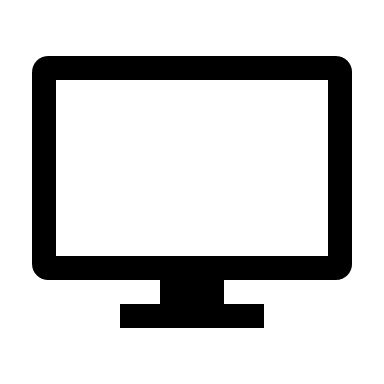 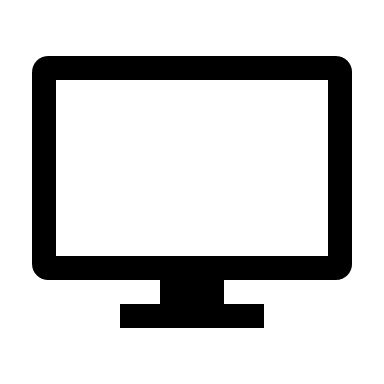 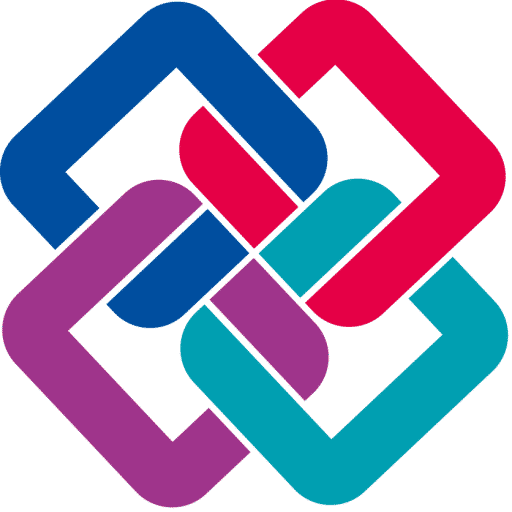 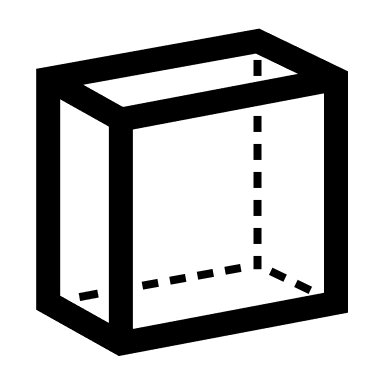 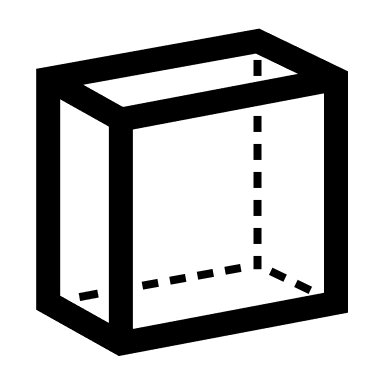 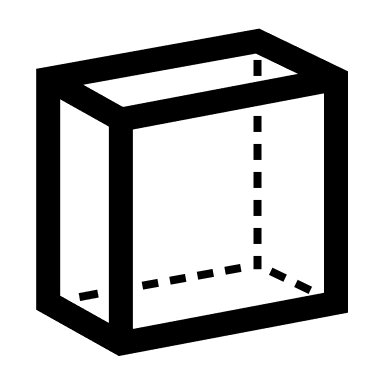 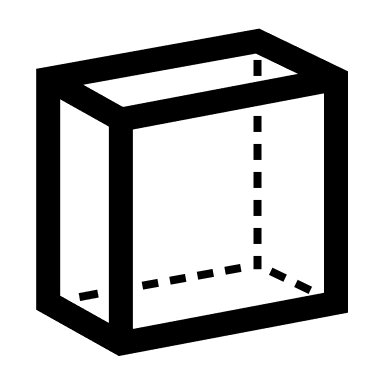 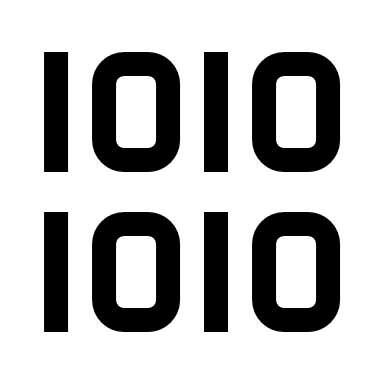 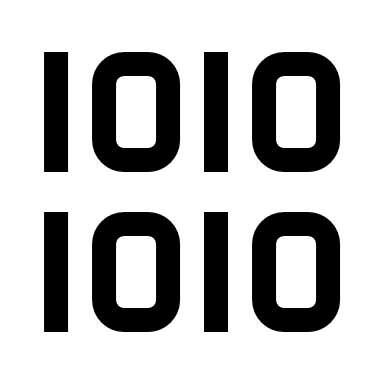 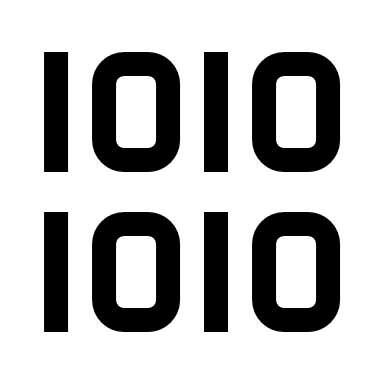 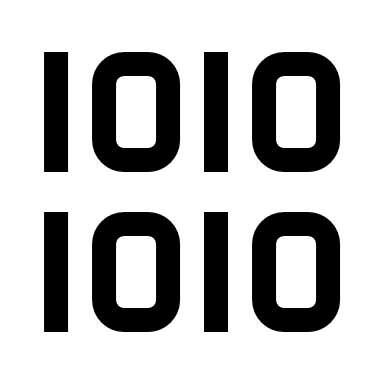 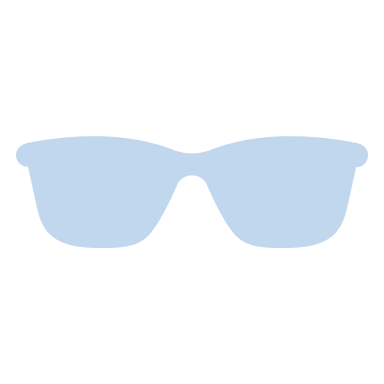 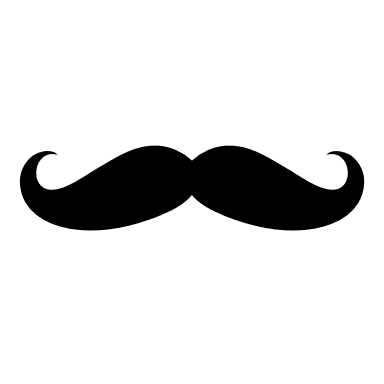 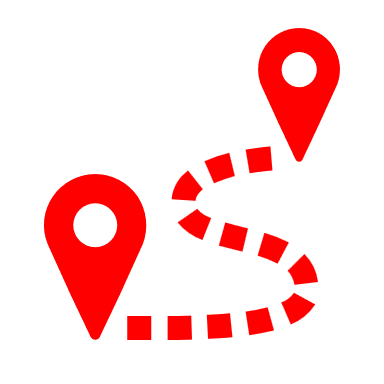 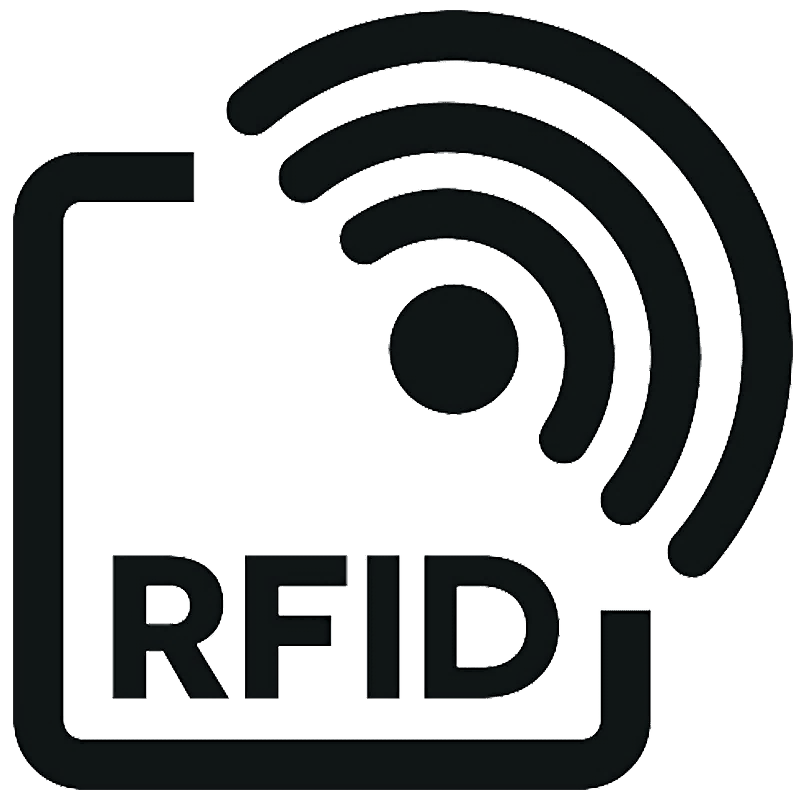 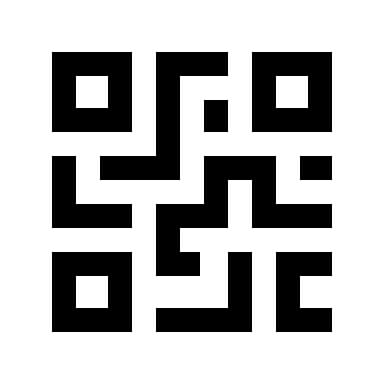 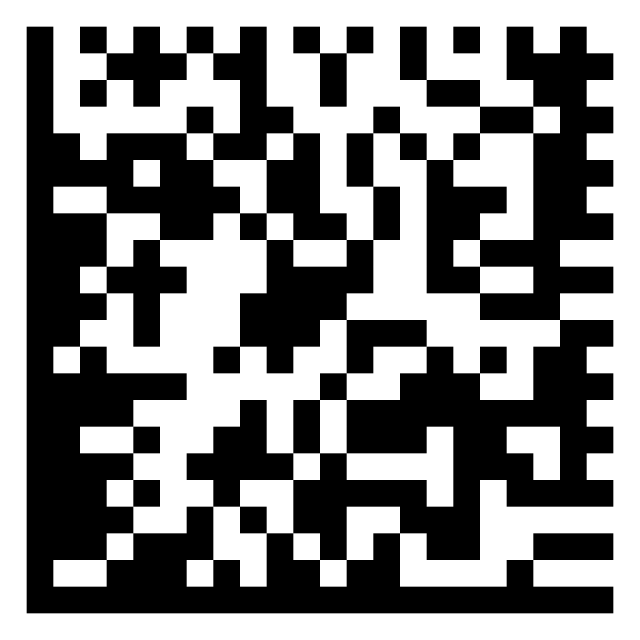 sGTIN, SSCC, GLN jne.
Purchase
DPP
Transmission of product information between supply chain stakeholders (National product databases + EU Digital Product Passport)
Enabling interoperable sharing of transport and event data
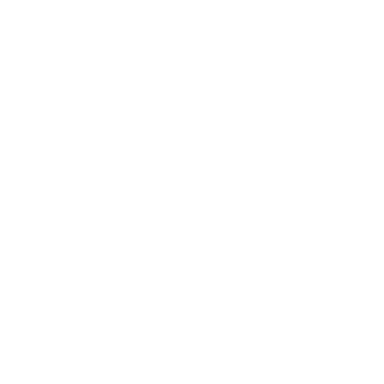 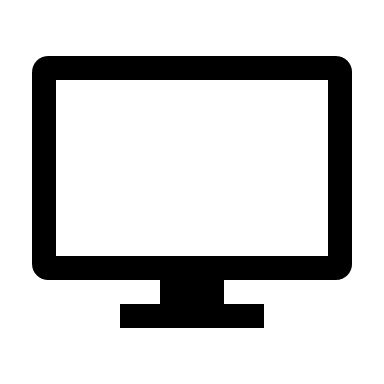 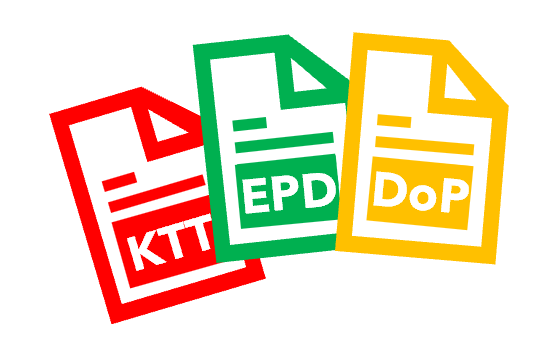 WHO
WHATWHEREWHENWHY
Transmission of transaction data (creation of electronic order-delivery messages for the construction industry) between supply chain stakeholders 
(Peppol / UBL).
Standardisation of process data sharing
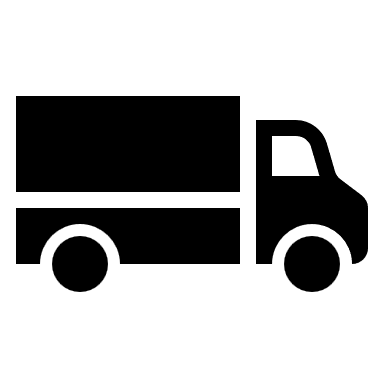 Operator
Operator
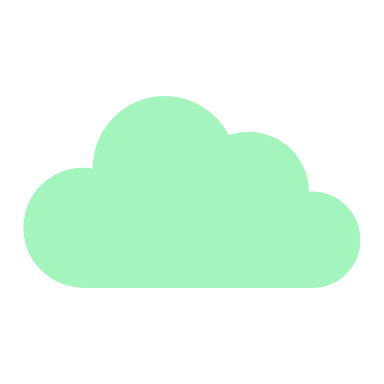 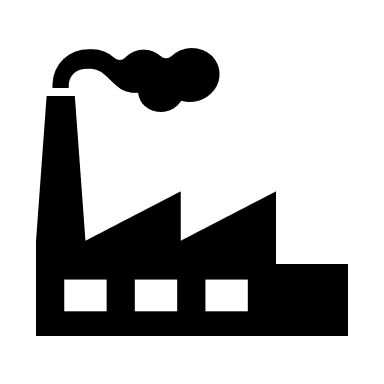 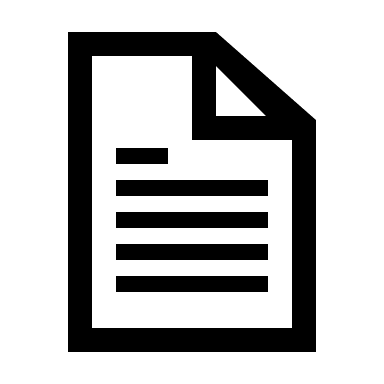 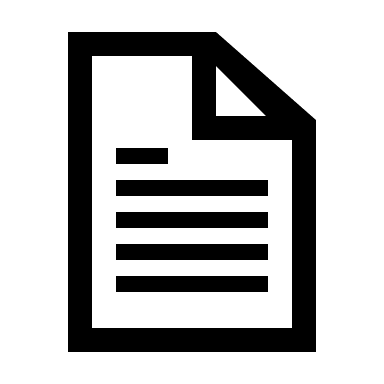 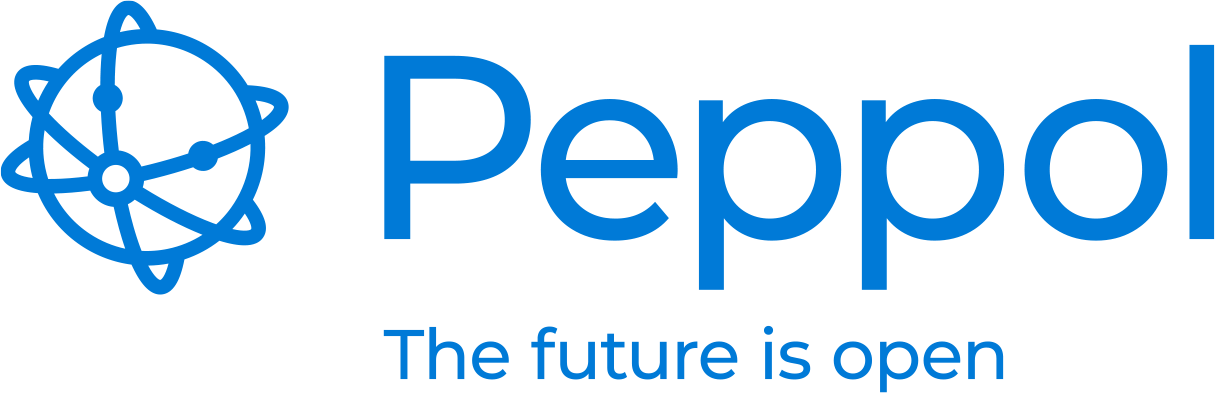 Design
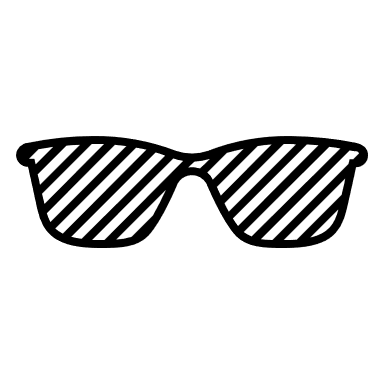 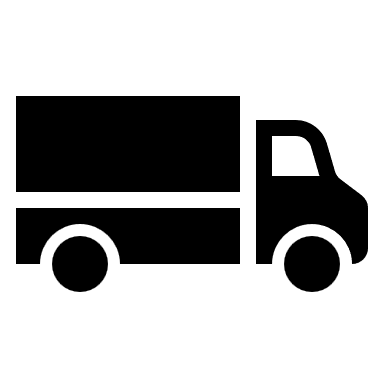 Peppol network
Manufactured
Call for tender
Order
Call off
Notification
Invoice response
Tender 
Order response 
Delivery confirmation 
Invoice 
Sale
Transportation
Installing
20
8.4.2025
© Rakennusteollisuus RT
Key factors to enable digital supply chain management interoperability
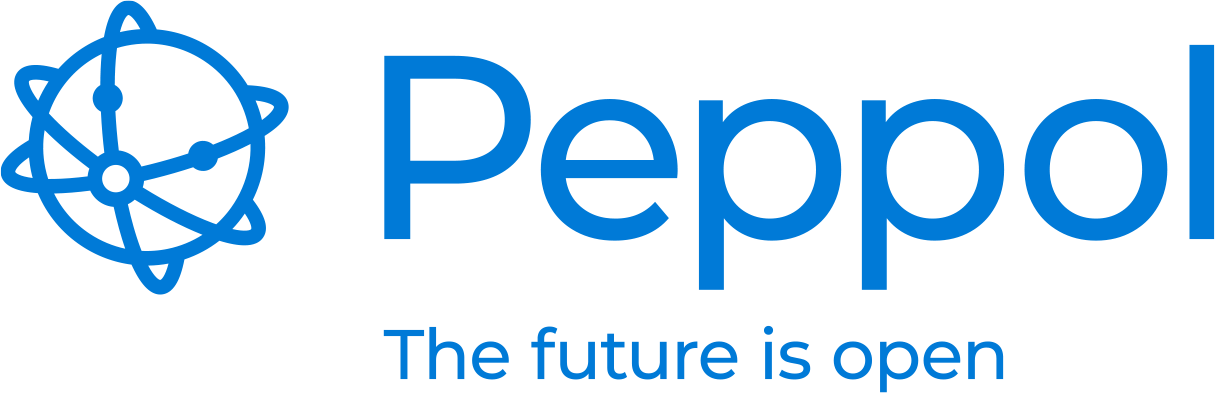 Peppol
network
Master data
Product data
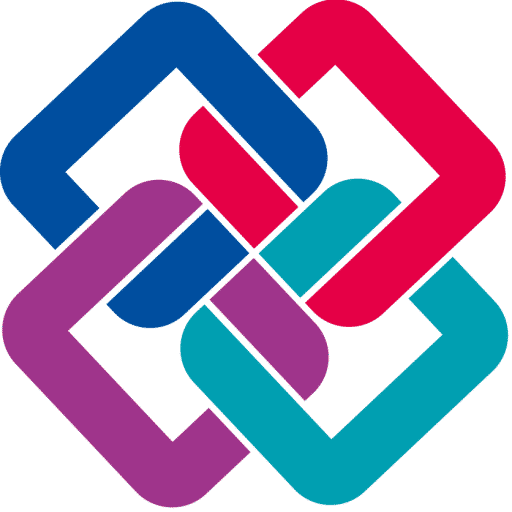 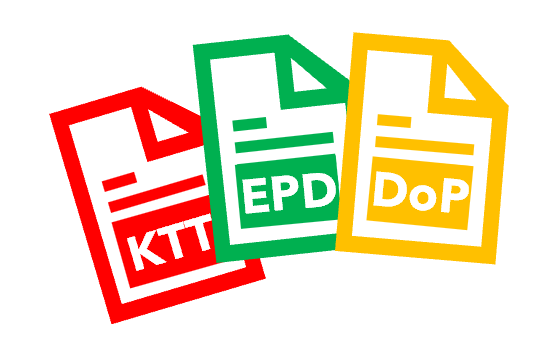 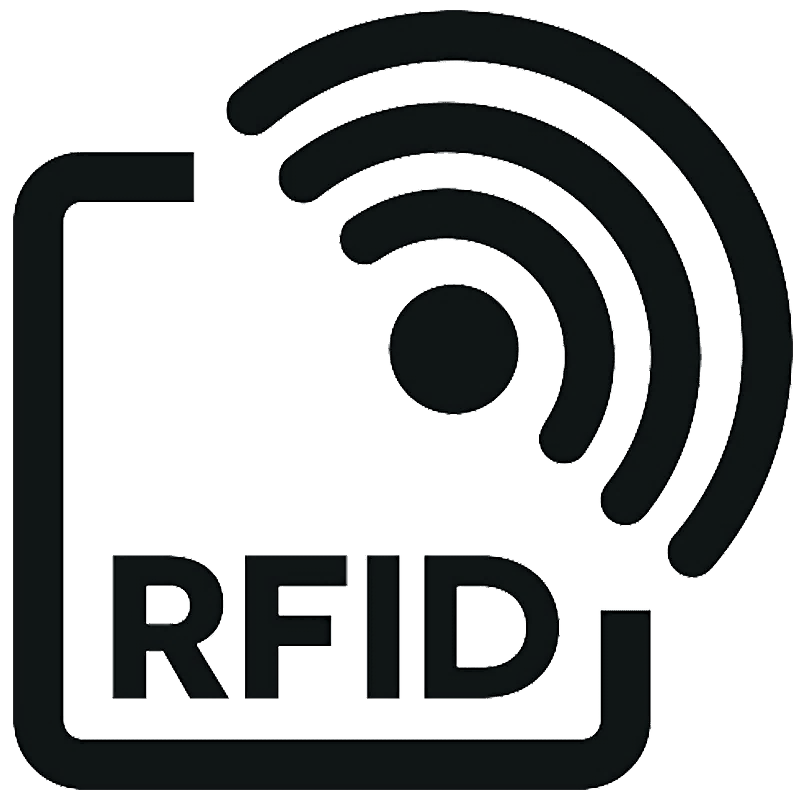 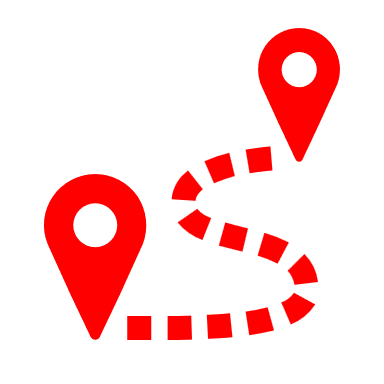 Process data
RFID -tags
GS1 EPCIS
(Electronic Product Code Information Services)
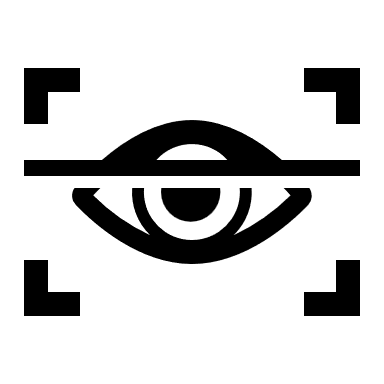 Event data
Quick Response (QR) codes
status
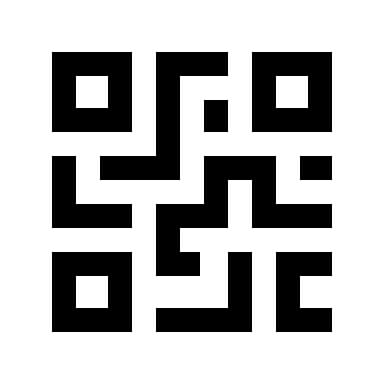 CBV Core Business Vocabulary
DPP
Capture
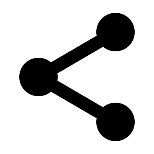 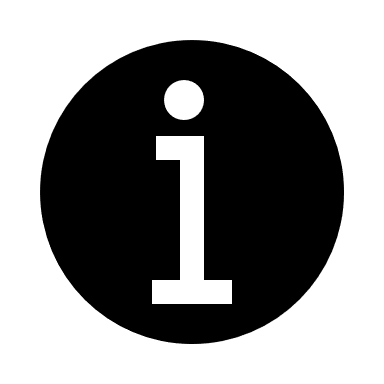 Transport information
GLN	Global Location Number 	
GTIN	Global Trade item Number
sGTIN	Serialized Global Trade item Number
SSCC	Serial Shipping Container Code
GRAI	Global Returnable Asset Identifier
GIAI	Global Individual Asset Identifier
GSRN	Global Service Relation Number
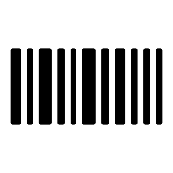 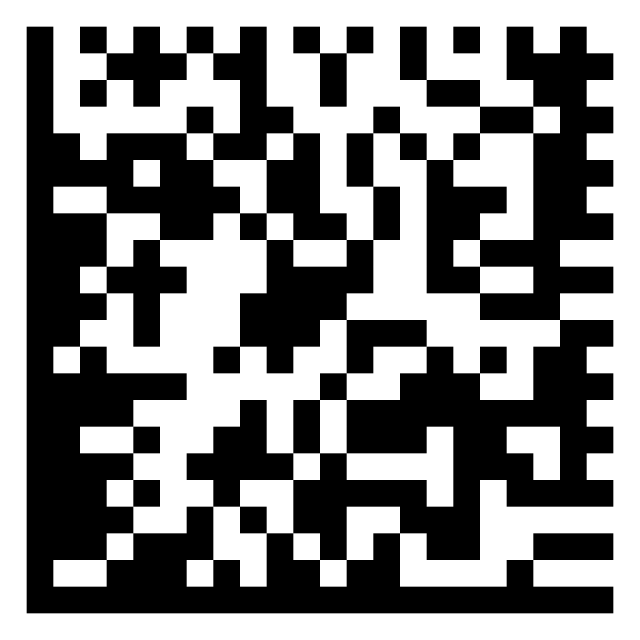 eFTI
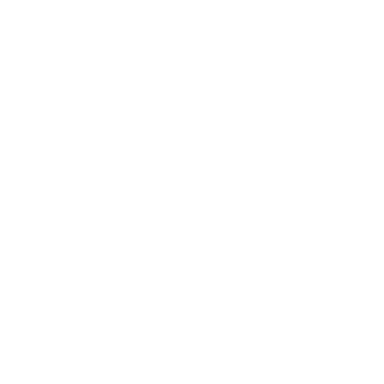 Share
1D & 2D Barcodes
Transactional data
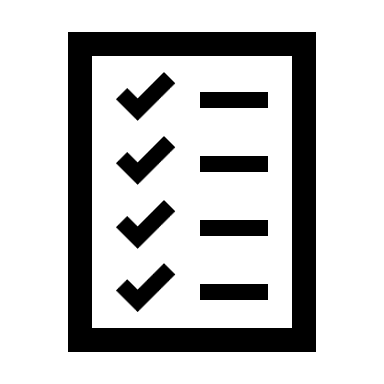 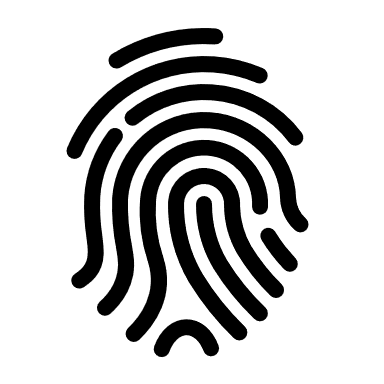 Identify
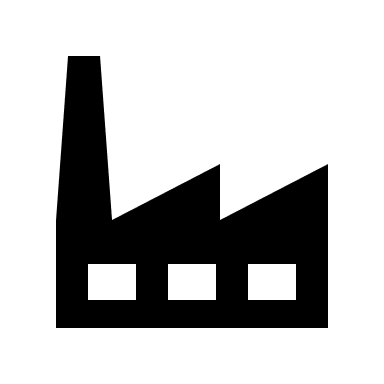 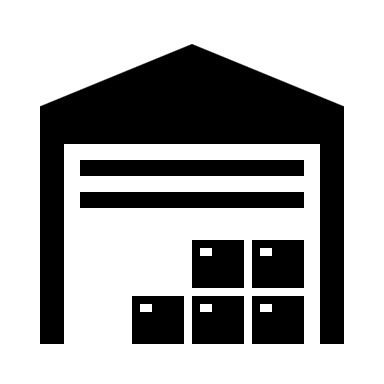 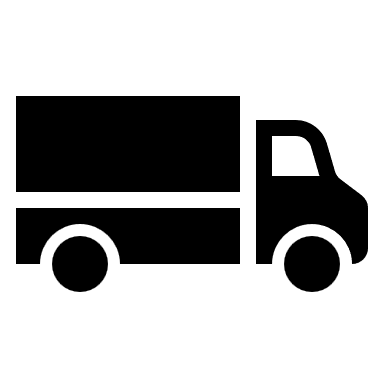 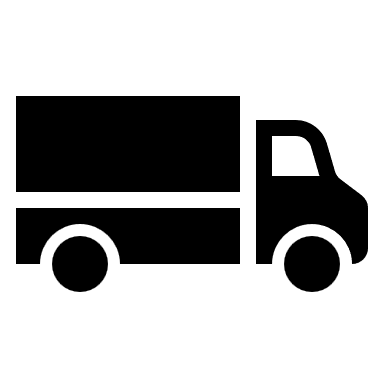 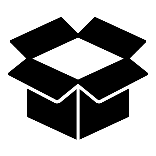 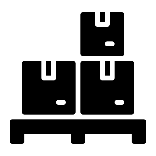 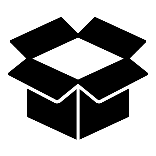 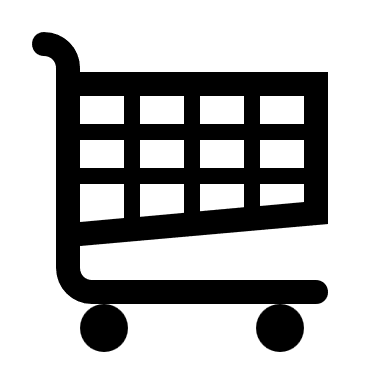 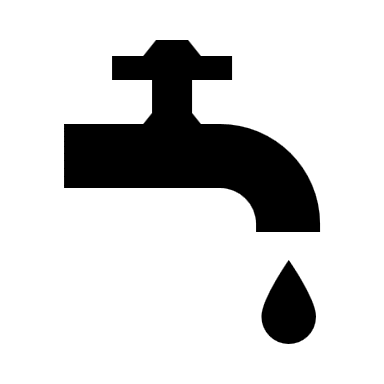 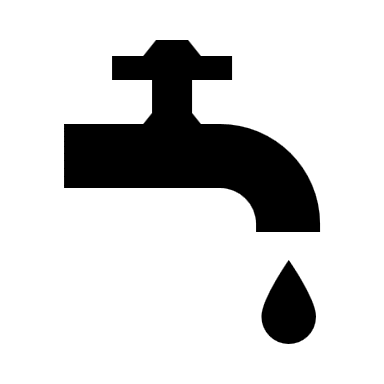 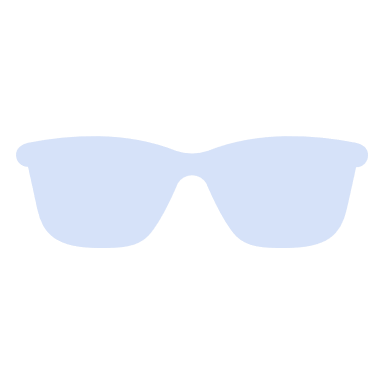 Transport
Item
Manufacturer
Case
Transport
Distributor
Case
Item
Store
Customer
Pallet
GIAI
GTIN
sGTIN
GLN
GLN
GIAI
SSCC
GTIN
sGTIN
GLN
GTIN
sGTIN
SSCC
GTIN
sGTIN
GSRN
GRAI
SSCC
GTIN
sGTIN
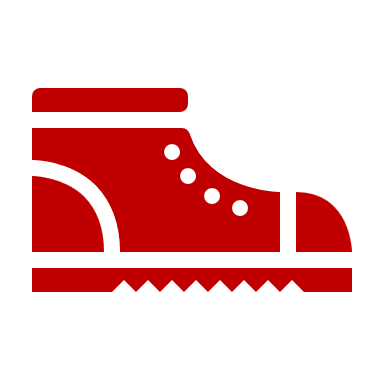 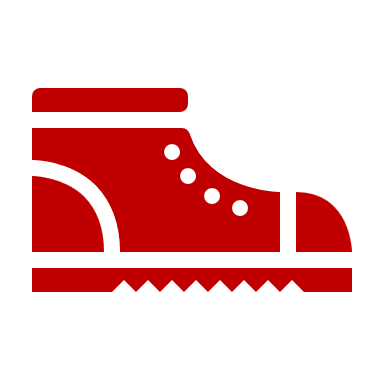 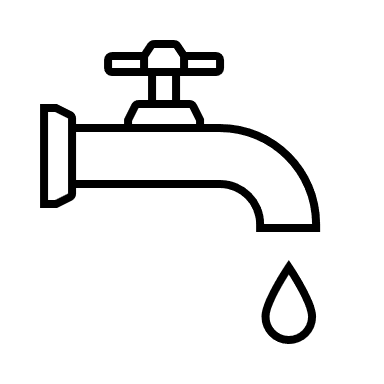 Digital Twin
GUID
[Speaker Notes: Digital supply chain management consist of information identification, data capture, and information sharing.

For information identification point of view, it is important to use globally used identification keys to identify physical and digital objects, documents, physical locations etc.

Data Capture (AIDC) refers to the methods of automatically identifying objects, collecting data about them, and entering that data directly into computer systems (i.e., without human involvement).”

Open information sharing solutions help the parties involved in supply chains to share and receive information efficiently and securely about products, deliveries and locations, and more.]
Automated GWP and sustainability reporting
Implementing circular economy processes
Digitalisation 2.0:
Digitalisation of responsible construction and the use of modern technology
Roadmap for the digitalisation of construction supply chains 
(ETO-products)
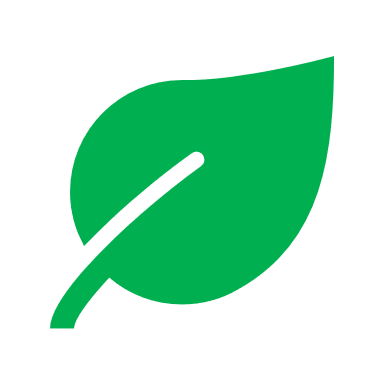 Monitoring the carbon footprint of building design
As-built data collection and digital delivery
Automatic calculation of the actual carbon footprint
Adoption of AI-based processes
Digital takt-production management
E-supply chain management
Message based order-delivery process
(PEPPOL / EPCIS / eFTI)
Design and product information digitally into procurement systems (ERP)
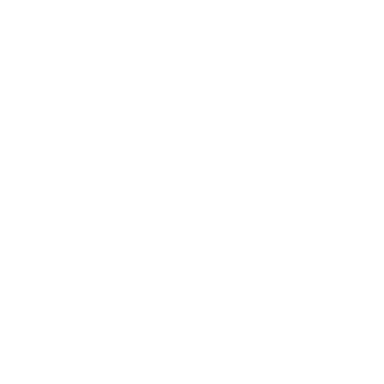 Digitalisation 1.0:
Digitising current construction processes
Strategic objective
(BIM) export to structural form
(E-BOM  M-BOM)
Product data sharing
(ETIM, TT-standard)
EU DPP
(2027)
Digitalised way of working in construction
The procurement process: Company's own ERP/data platform
Order-delivery process
Reference data for for design
(data dictionaries)
UPID
Product Identification
sGTIN
AIDC
Data Carriers
(2D codes / RFID)
Product data process:
GS1 standards
Design process:
Data dictionaries, reference data
22
[Speaker Notes: This figure shows a roadmap for the digitalisation of the construction supply chain, in particular for ETO (Engineer-To-Order) products. 
The roadmap is divided into two main phases, Digitalisation 1.0 and Digitalisation 2.0, which symbolise the different stages of development in the digitalisation of the construction sector. 

Digitalisation 1.0, lays the foundations for more advanced digital solutions and circular economy processes.
The Roadmap addresses the themes that are key to the digitalisation and standardisation of the ETO supply chain.
The ongoing development project have found solutions for Product identification and data carriers, and working on design process standardization and order-delivery process standardization related to transactional data sharing through Peppol messages, event data sharing by using GS1 EPCIS standard, and delivery data sharing by using eFTI.]
Standards that make systemic change possible
eFTI (EU)
CELEX 
32020R1056
Information management
Processes – how to work in the project using BIM
Peppol / UBL
IFC
Data model –schema and format
Data templates, properties
Construction industry implementation guidelines
UPID + AIDC
https://eur-lex. Europa.eu /eli/reg/2020/1056/oj
EN ISO/IEC
19845:2015
EN ISO
16739:2024
EN ISO
23386:2020
https://GS1.org
BETK Implementation Guideline
EN ISO/IEC
16931-1:2017
EN ISO
19650-1:2018
EN ISO
23387:2020
IFD classification, SML
Data dictionaries, classification, linked data
BEAst slutrapport
ID: 14017
GS1 Norway Guideline SGTIN and RFID:2018
EN ISO
19650-2:2018
EN ISO
22057:2022
BEAst slutrapport
ID: 13915
EN ISO
19650-3:2020
EN ISO
12006-2:2020
https://bis.beast.se/
EN ISO
19650-4:2022
www.valtiokonttori.fi
EN ISO
12006-3:2022
LOIN
Level Of Information Need
EU DPP
EPCIS (GS1)
https://docs.peppol.eu/
EN ISO
19650-5:2020
GS1 EPCIS Standard:2022
EN ISO
7817-1
XXXX XXXXX
GS1 Standards 
Data Capture
GS1 Standards 
Identification
-
GUID / UUID
CEN/TR
17439
GS1 CBV Standard:2022
EN ISO
17412-1
ISO/IEC
9834-8:2005
EAN/UPC barcode
ISO/IEC 15420
GS1 GTIN
ISO/IEC 15459-6
ISO/IEC 6523
GS1 EPCIS & CBV Guideline:2023
ISO/IEC
11578:1996
www.epcis-sandbox.gs1.org
GS1 Data Matrix
ISO/IEC 16022
GS1 GLN
ISO/IEC 6524
GS1 QR Code
ISO/IEC 18004
GS1 SSCC
ISO/IEC 15459-1 ISO/IEC 6523
EPC Tag Data Standard
ISO/IEC 15962:2024
GS1 GIAI
ISO/IEC 15459-4 & 5 ISO/IEC 6523
GS1 GSRN
ISO/IEC 15418
GS1 GRAI
GS1 GDTI
[Speaker Notes: From interoperability point of view, it is important to be aware of existing de facto standards, implementation guidelines, legislation for design process, product data process, supply chain management, information sharing. Here is listed a some of those existing ones that we are considering at our development work.]
Future state Data Flow Architecture for an ETO construction product from design to finished building
Data repositories, interfaces and key process functions for a digitised supply chain
BETK-BIM definitions
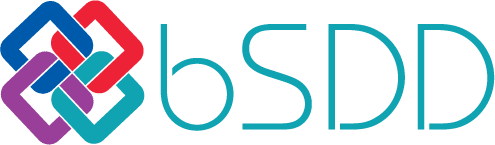 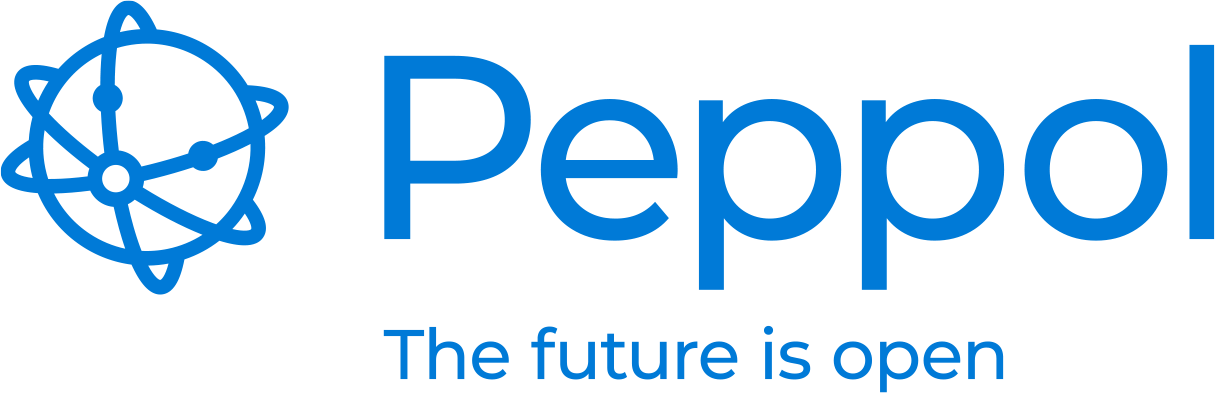 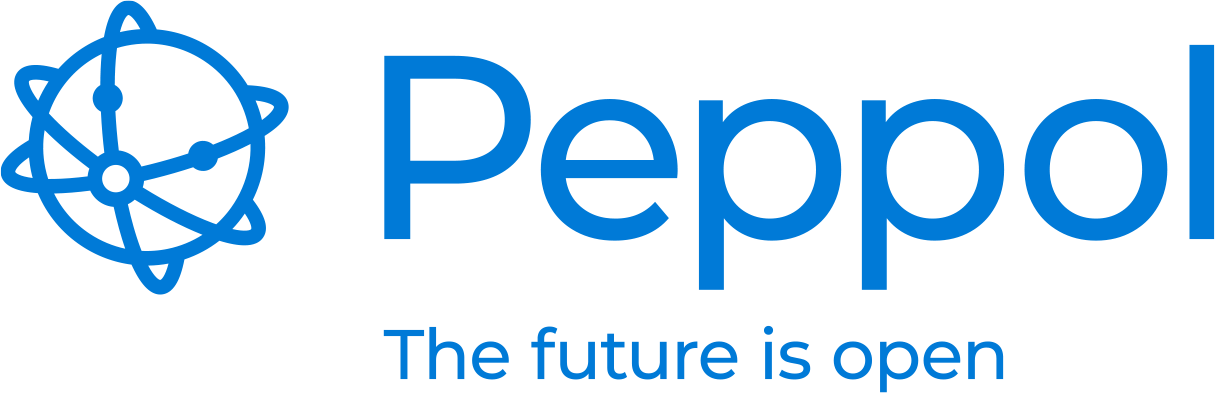 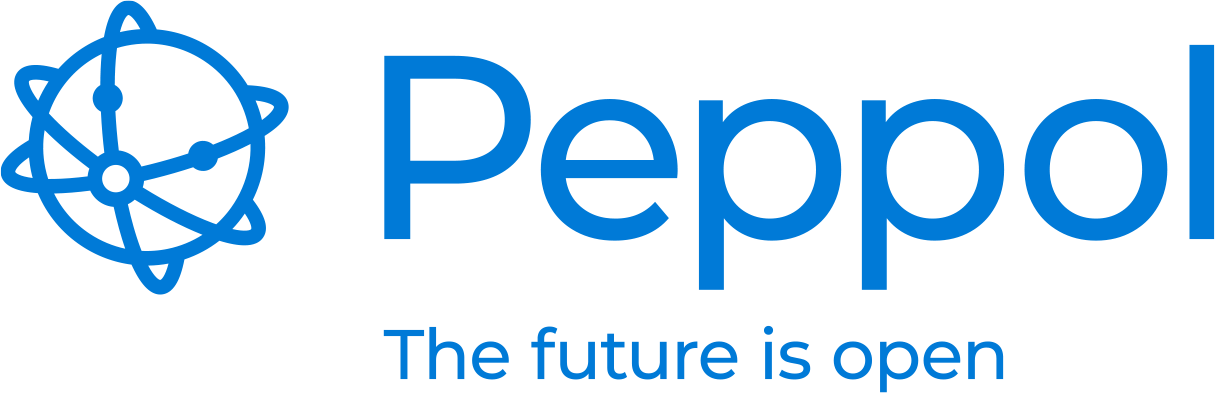 Peppol
Peppol
Peppol
(MTS-parts)
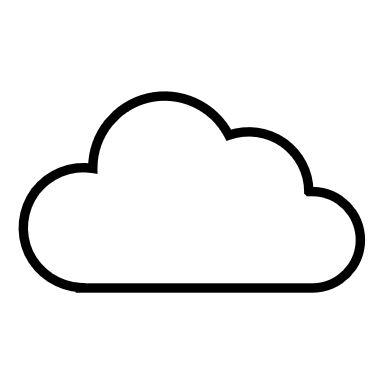 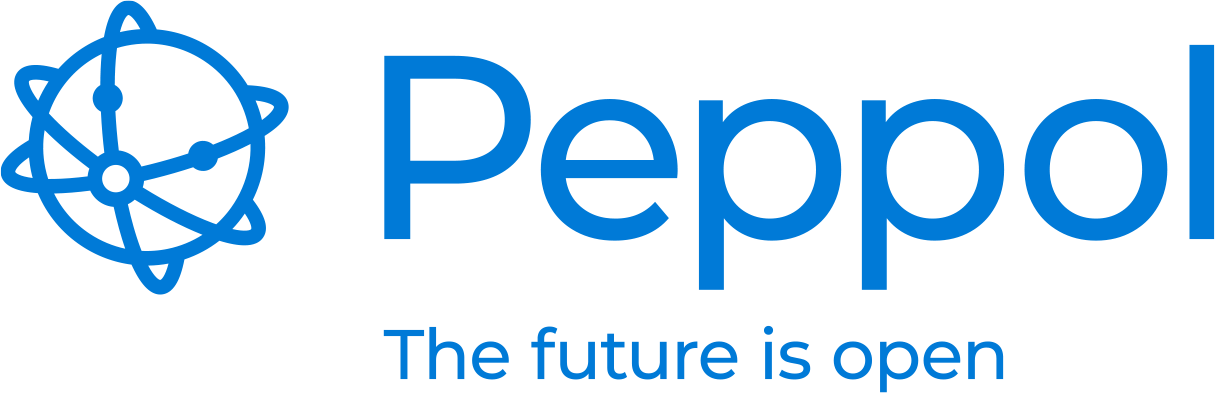 Buildingsmart data dictionary (bsDD)
network
network
network
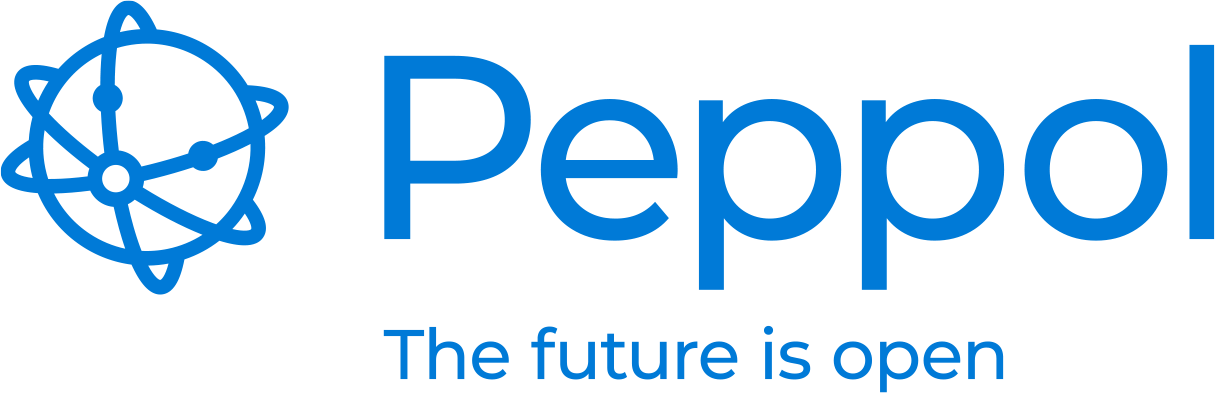 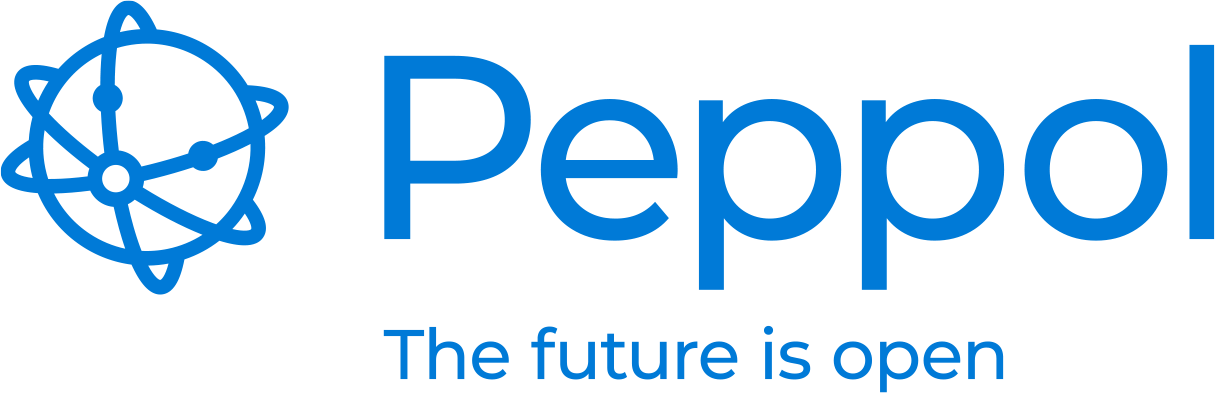 Order Change
Order Response
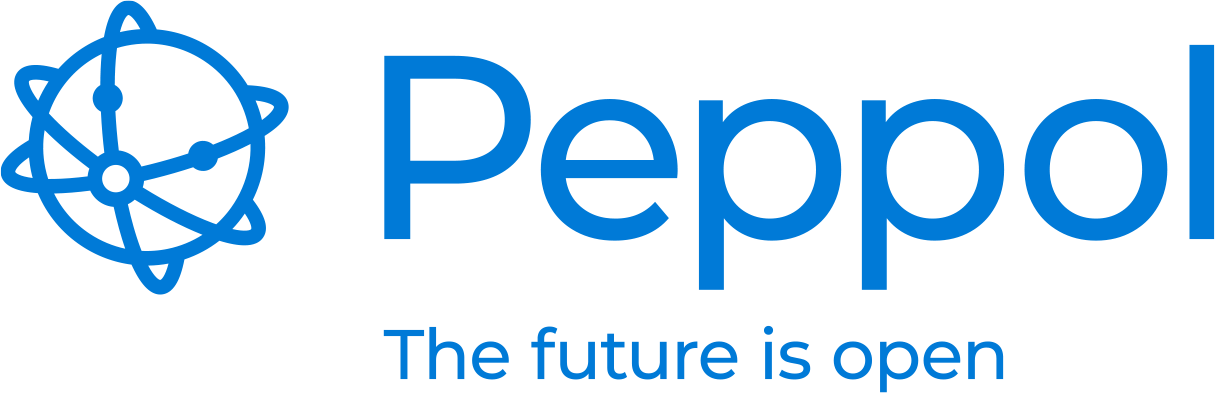 Despatch 
Advice
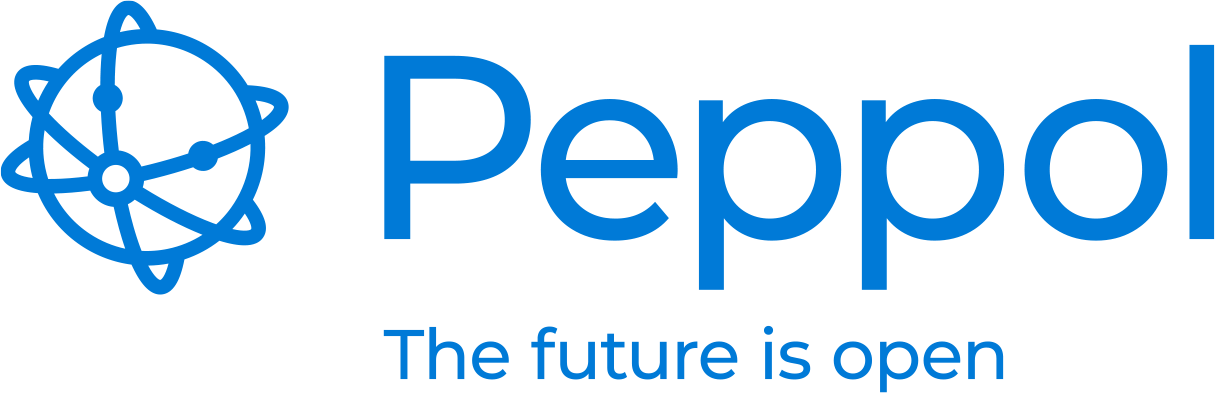 Receipt 
Advice
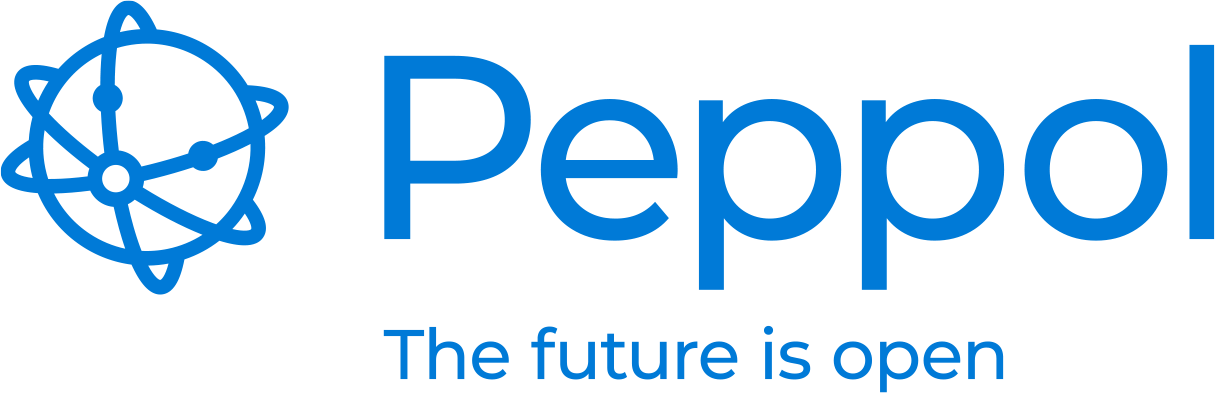 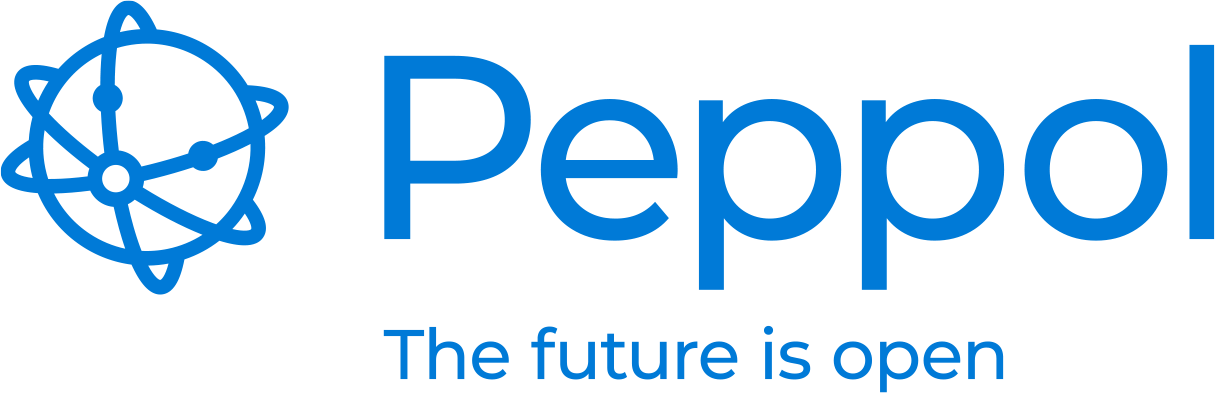 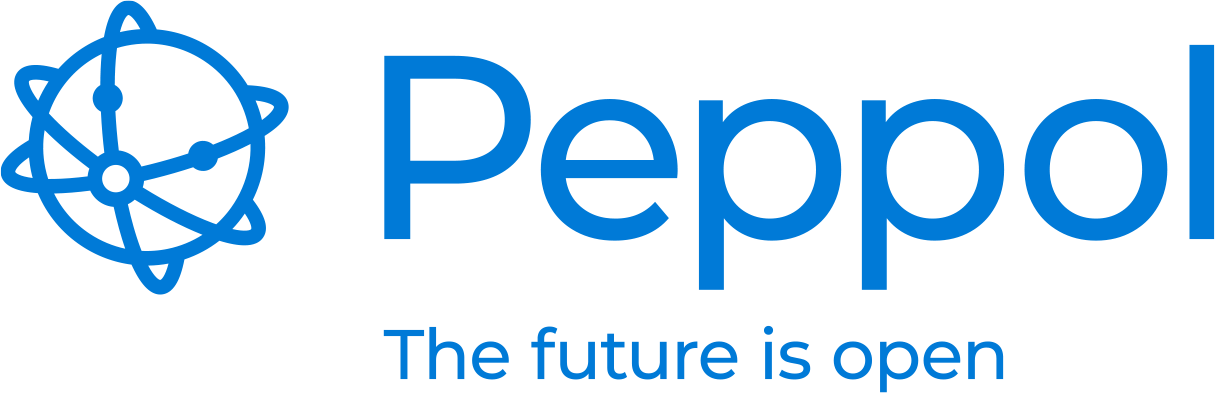 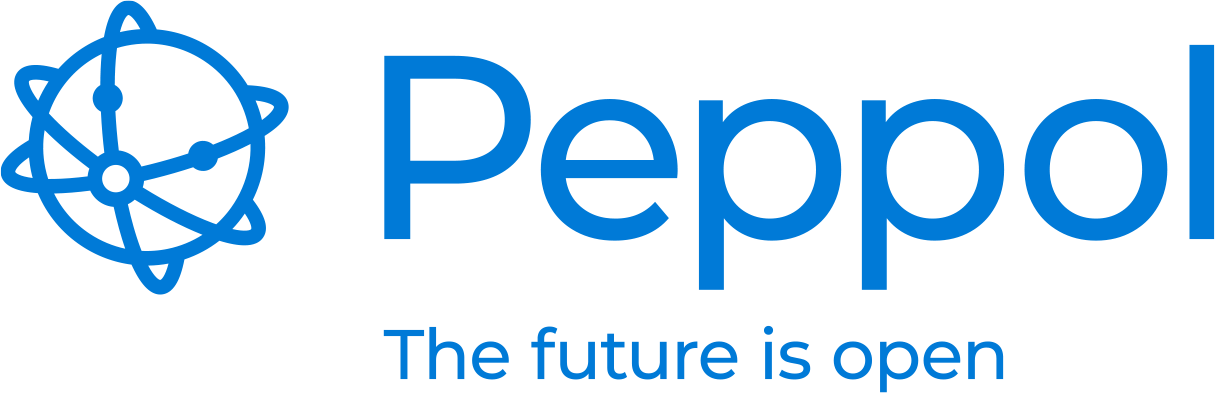 Order 
Response
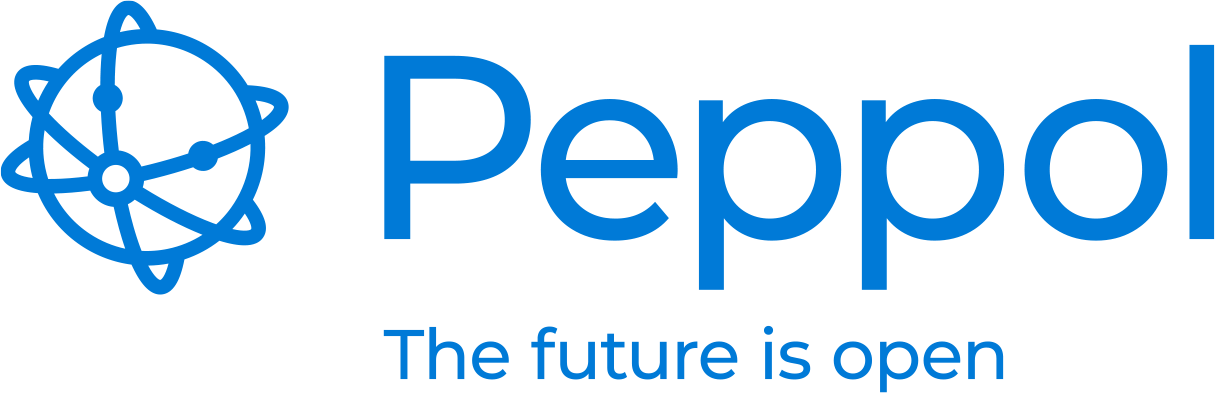 Invoice
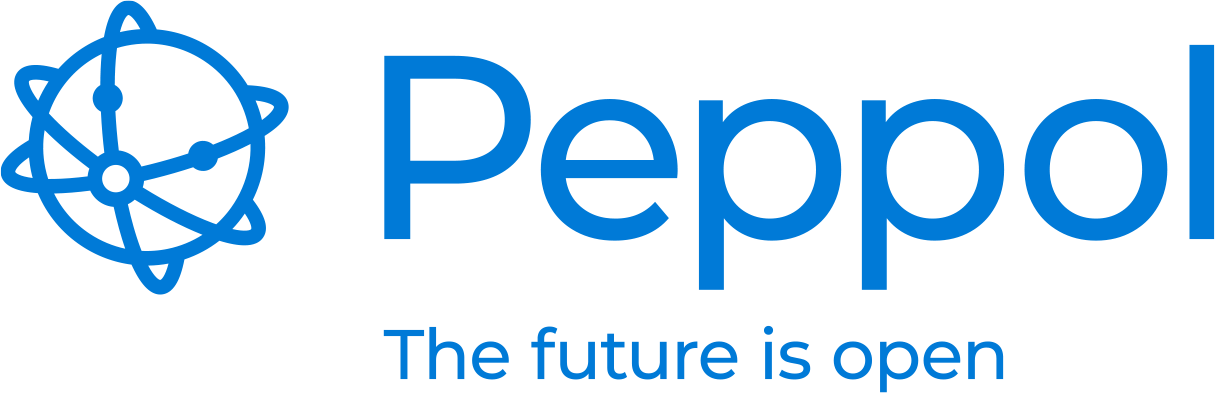 Order
221 Blanket Order
Order Response
Catalogue
Despatch 
Advice
Invoice
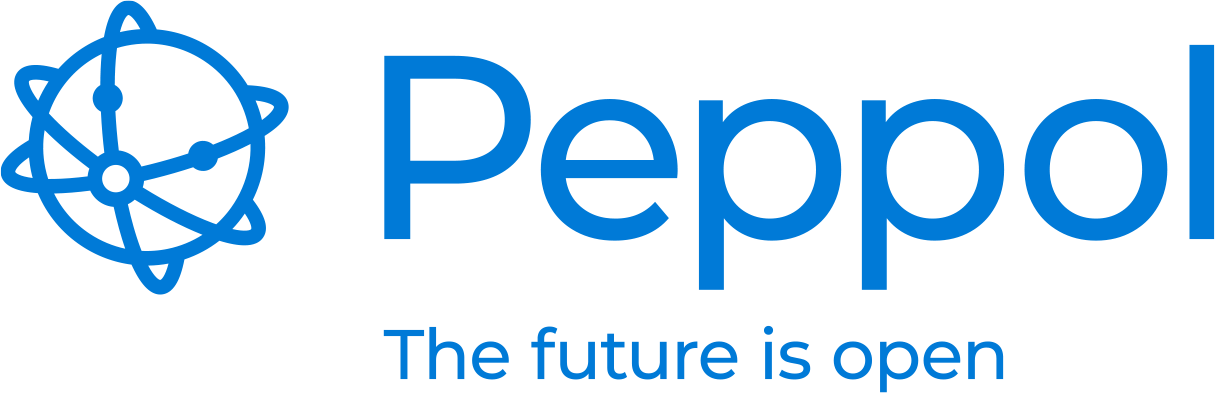 226 
Call off order
Reference Data
Receipt Advice
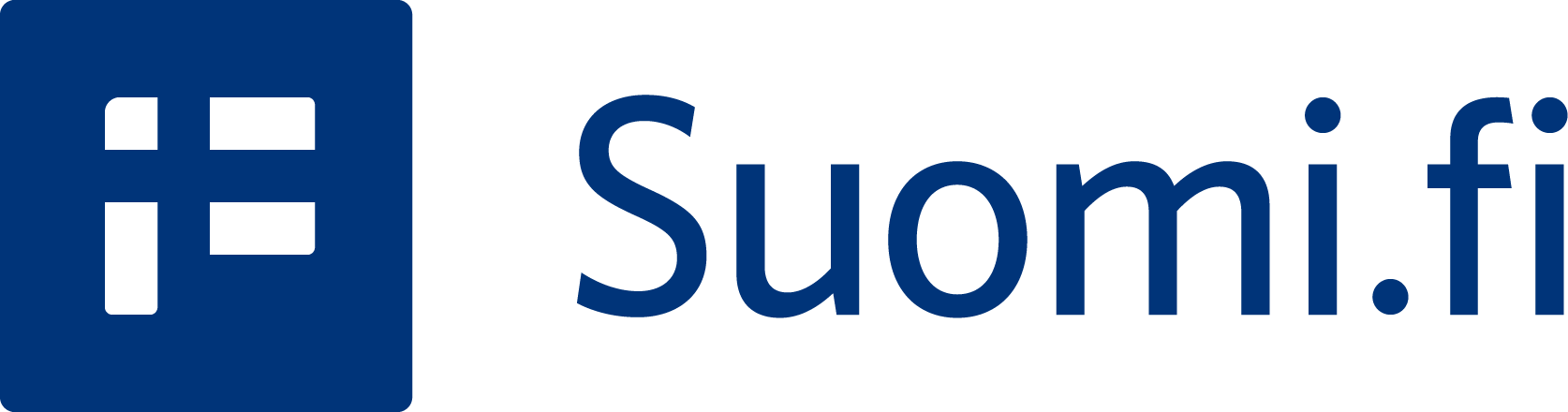 Public sector 
Information Services
(EU and National)
PRH: CSRD
National interoperability platform 
koodistot.suomi.fi
EU:
Corporate Sustainability 
Reporting Directive
Building Control
CDE
Standardised design nomenclature
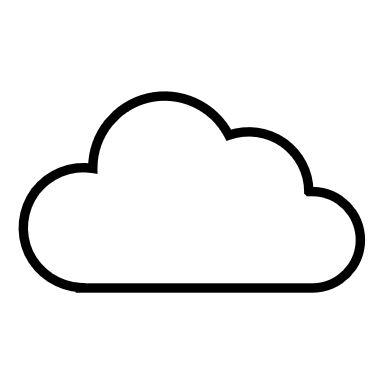 Product Information Database
Private Sector Information Services
Environmental balance sheet value accounting
EFRAG:XBRL: financial statement and sustainability report
CDE
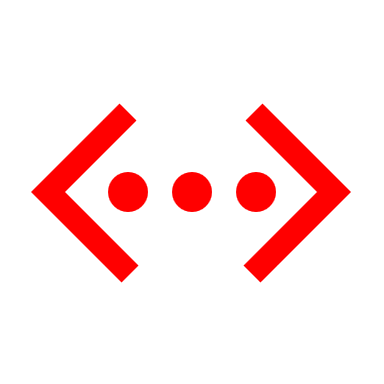 Building permit control
Query-based data transfer between databases
CO2 and data for CEI 
(Circular Economy Indicators)
IFC
IFC
Financial system
CAFM
STR-BIM
Structural design
Legend
As Designed & As Build
PROCUREMENT AND SCM
Project development
Design Change Management
CONSTRUCTION
N.N
a function or part of process
DPP
DPP
DPP
MEP-BIM
MEP 
design
As Scheduled
& As Performed
Data carriers
Maintenance
Cost modelling
Digital Reception Inspection Installation and status information Digital process twin (log data)
1D Barcode GS1 EAN / 128
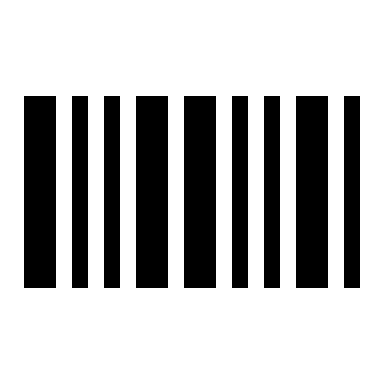 ARC-BIM
Architectural design
ERP/
MRP
Production planning
Element product/ process data platform
Renovation
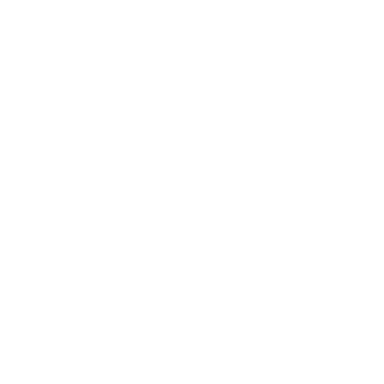 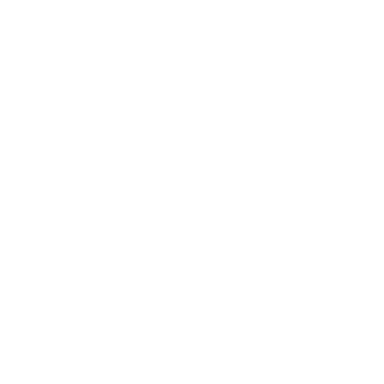 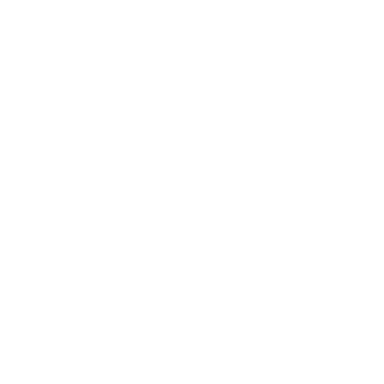 2D Barcode GS1 DataMatrix
Quantity 
take-off
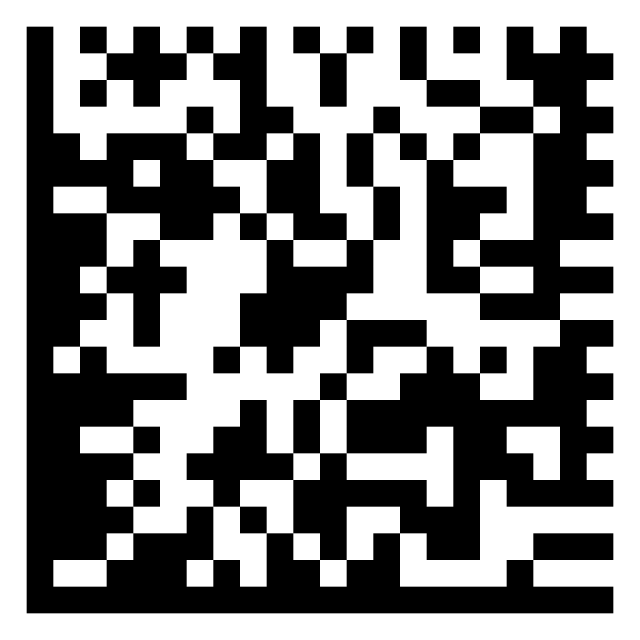 Installation of element
Demolition
E-BOM
Element repairs
Passive UHF RFID
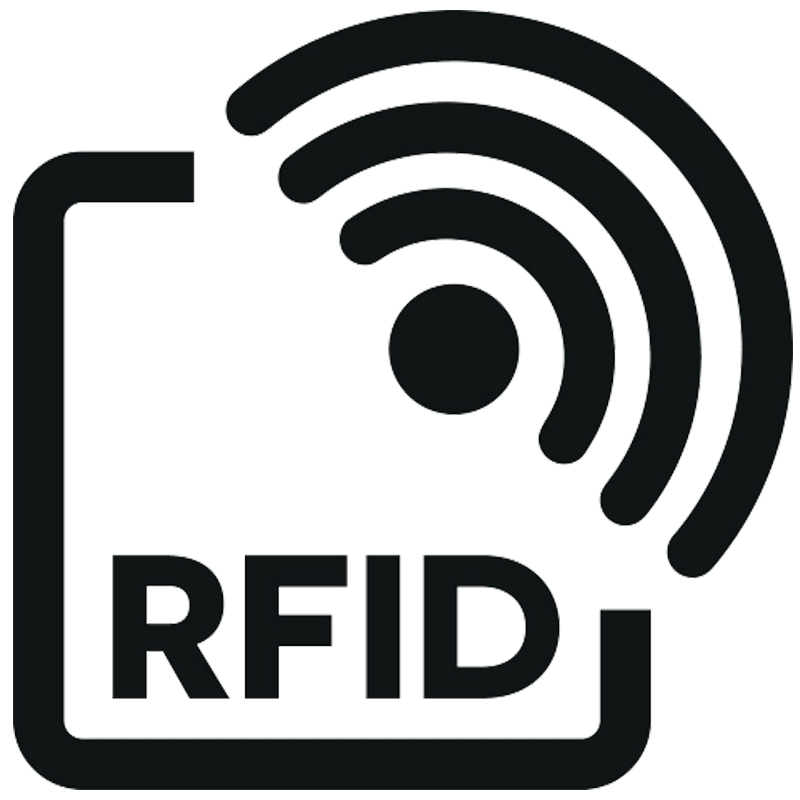 FACILITY MANAGEMENT
Initial delivery order
DESIGN
Call-offs from site
Final settlement of accounts
Acceptance inspection
Receiving & storage
Information service or platform
Acceptance
Call for tenders
Order
under development
in use
Distributed 
architecture using message based system
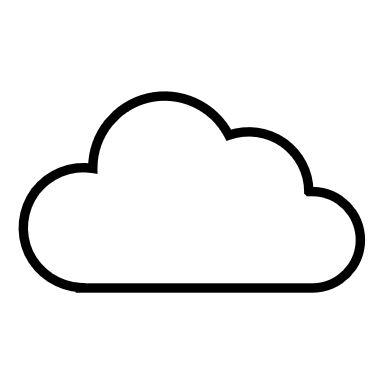 IFC
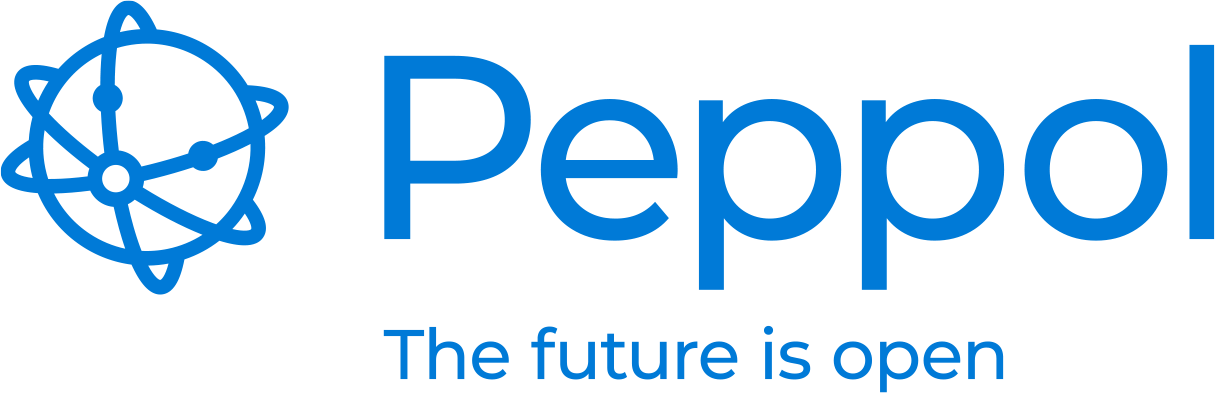 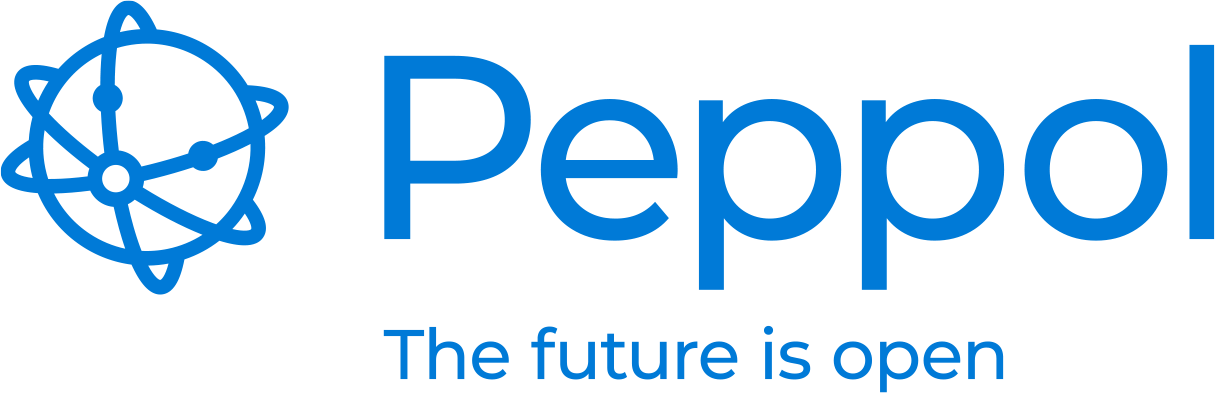 Project shared data repository 
(Common Data Environment)
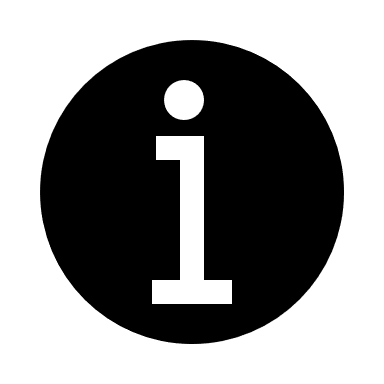 ?
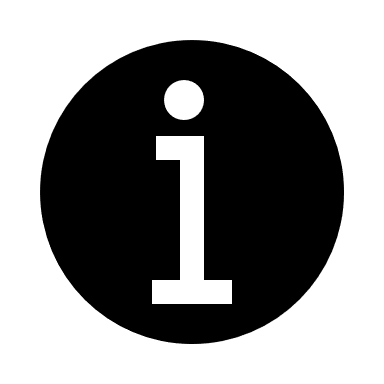 ?
2D 
designs
Status information
T005
Tender
CDE
Master data ownership
National product information database (TT/EMDG) and product identification (GS1/GTIN)
Message based 
information sharing
(UN/CEFACT – XML)
Tender response
Space information
Order confirmation
Delivery confirmation
Delivery-time confirmation
Delivery Notification
Delivery
ID: SGTIN/SSCC
Data carrier: 128 bardcode/DataMatrix/RFID
Invoice
Element fabrication drawings
Warranty
EU Digital Product Passport
(JSON-LD)
Driving arrangement
M-BOM 
for each element
Factory fine scheduling
Rough capacity planning
Production
ID:SGTIN 
Data carrier:
DataMatrix / RFID
Transport CO2 data
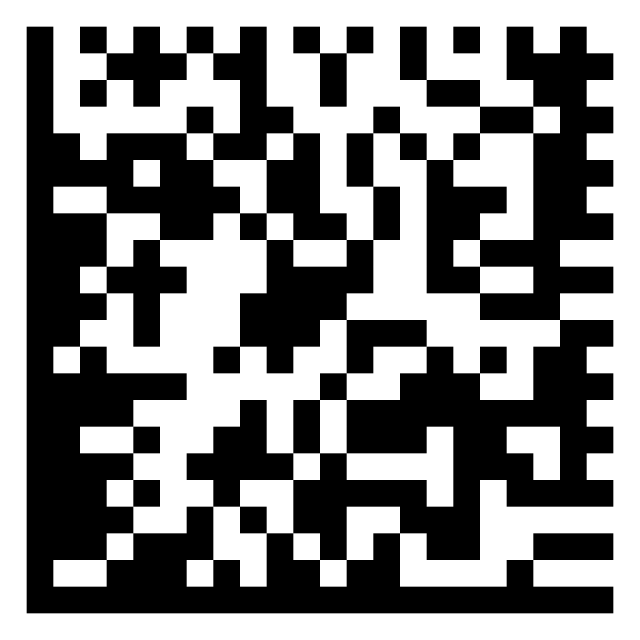 As Scheduled & As Manufactured
M-BOM
CO2 and sustainability reporting data
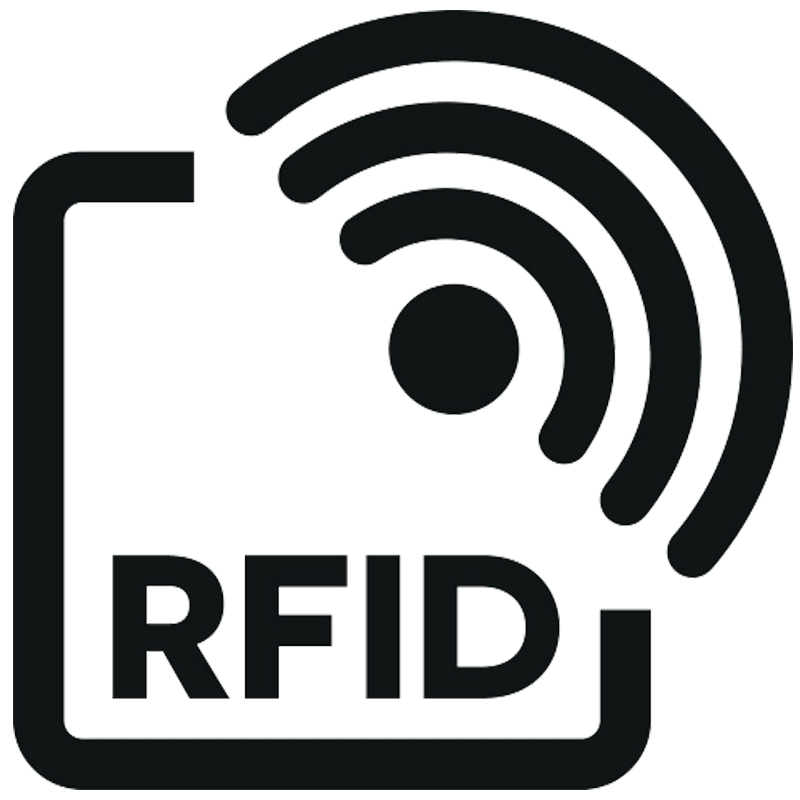 Element design
CAFM	Computer Aided Facility Management 
E-BOM	Engineering Bill Of Materials
eCMR	Electronic consignment note
eFTI	Electronic freight transport information
EMDG	European Master Data Guideline
EPCIS	Electronic Product Code Information Services
ERP	Enterprise Resource Planning
ETO	Engineer-To-Order
GTIN	Global Trade Item Number
M-BOM	Manufacturing Bill Of Materials
MRP	Material Resource Planning
MTS	Make-To-Stock
SGTIN	Serialized Global Trade Item Number
TT	National product information standard
WMS		Warehouse Management System
MANUFACTURING
Elements spatial information
DPP
Common defects of element types
Data platform/ERP/WMS
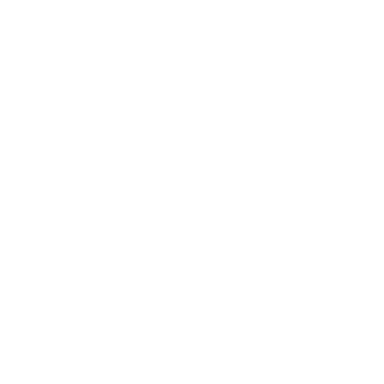 E-BOM
(if ETO parts)
Purchase
Receiving
Centralised 
architecture  using 
message based system
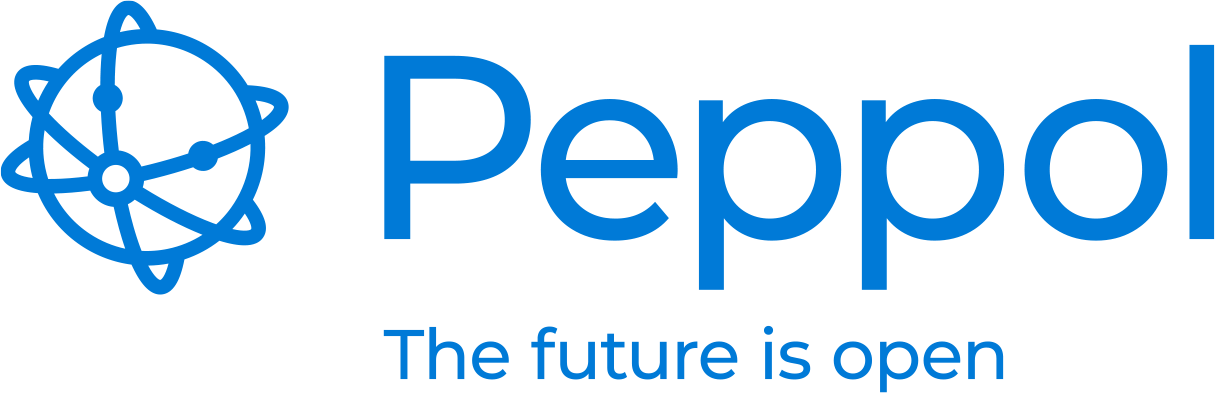 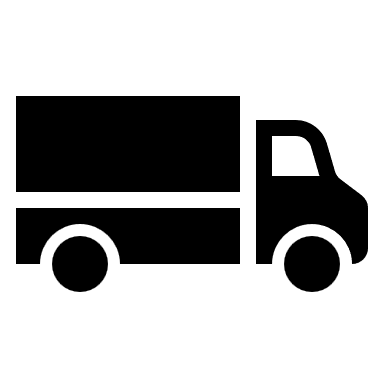 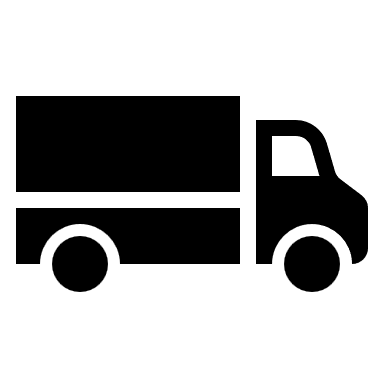 IFC
Delivery information
Delivery information
(EPCIS)
eCMR  
eFTI
EPCIS
eCMR   
eFTI
Delivery 
ID:(S)GTIN/SSCC
Data Carrier:128 barcode/DataMatrix/RFID
Sale
Production
ID:(S)GTIN
Data carrier: 
EAN / DataMatrix
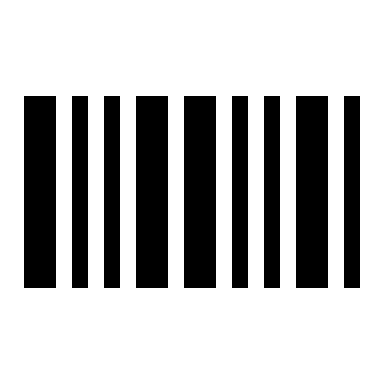 PART MANUFACTURERS & SUPPLIERS
Design
(if ETO parts)
M-BOM
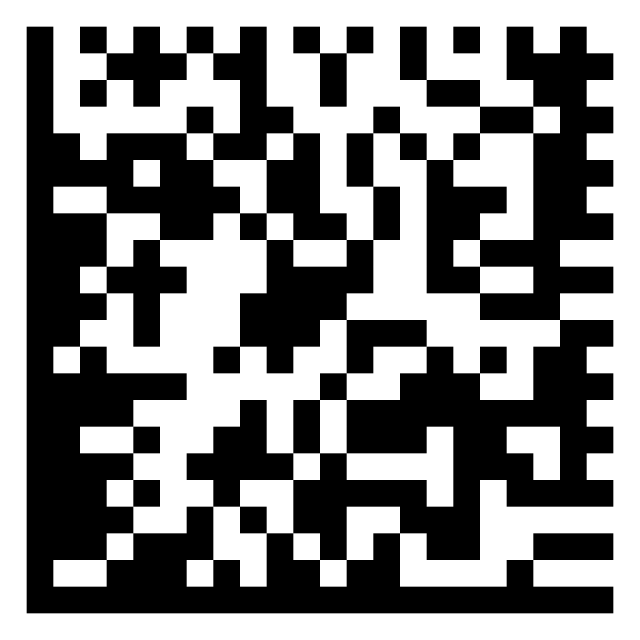 Data platform/ERP/WMS
[Speaker Notes: This is our generated artefact ”distributed and open data architecture” figure.

Different colors represent a different phases and parties of the supply chain in bigger picture. At the top levels, we present public and private sector information services.
The white boxes illustrate functions or parts of the precast concrete element process.
The cylinders illustrate information services or platforms either in use or currently under development. For example, we are currently working on creating reference master data definitions on the Building Smart Data Dictionary platform.
Next, the ownership of master data by different stakeholders is shown.

5. Finally, the message-based system is highlighted, which facilitates the sharing of event data about process status, transportation details for deliveries, master data for products, and transactional data like invoices, orders, responses, catalogs, and notifications between stakeholders.

This chart is an evolving artefact, and we are continually refining it to make the architecture more precise and accurate to serve industry needs.]
Contents
Motivation
Background
Manufacturing strategies
T-Model
Preliminary study on the current state of the ETO Supply Chain
Project Organization
Work Objective
Road-map
Future State Data Flow Architecture for an ETO products
Work Tasks
Standardization work group
API & IT infrastructure
25
8.4.2025
© Rakennusteollisuus RT
SC group: BETK 
 
(Engineer-To-Order, ETO)
Work tasks
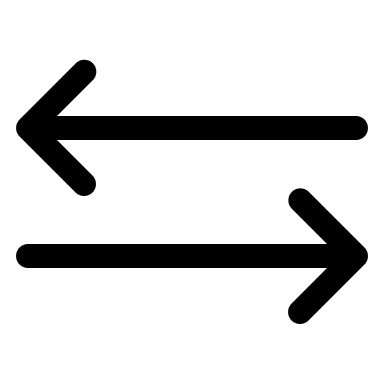 Standardization working group
Interface 
working group
The BETK working group develops and standardizes solutions that support the flow of information and prepares application guidelines for the construction industry.
The BETK working group is divided into two subgroups that focus on data standardization and data transfer interfaces.
The main focus is on producing application guidelines for transferring supply chain-related data.
Peppol (transaction data)
EPCIS (event data)
eFTI (transport data)
EU DPP
etc.
The main focus is on identifying and standardizing common industry practices.
Standardization of BIM modeling requirements
Process data definitions
Supply chain statuses
etc.
CollaborationCoordinationReporting
Application of GS1 standards
26
8.4.2025
© Rakennusteollisuus RT
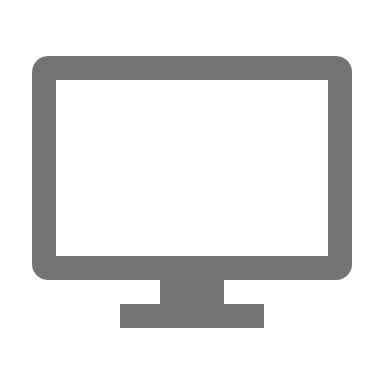 STANDARDIZATION working group
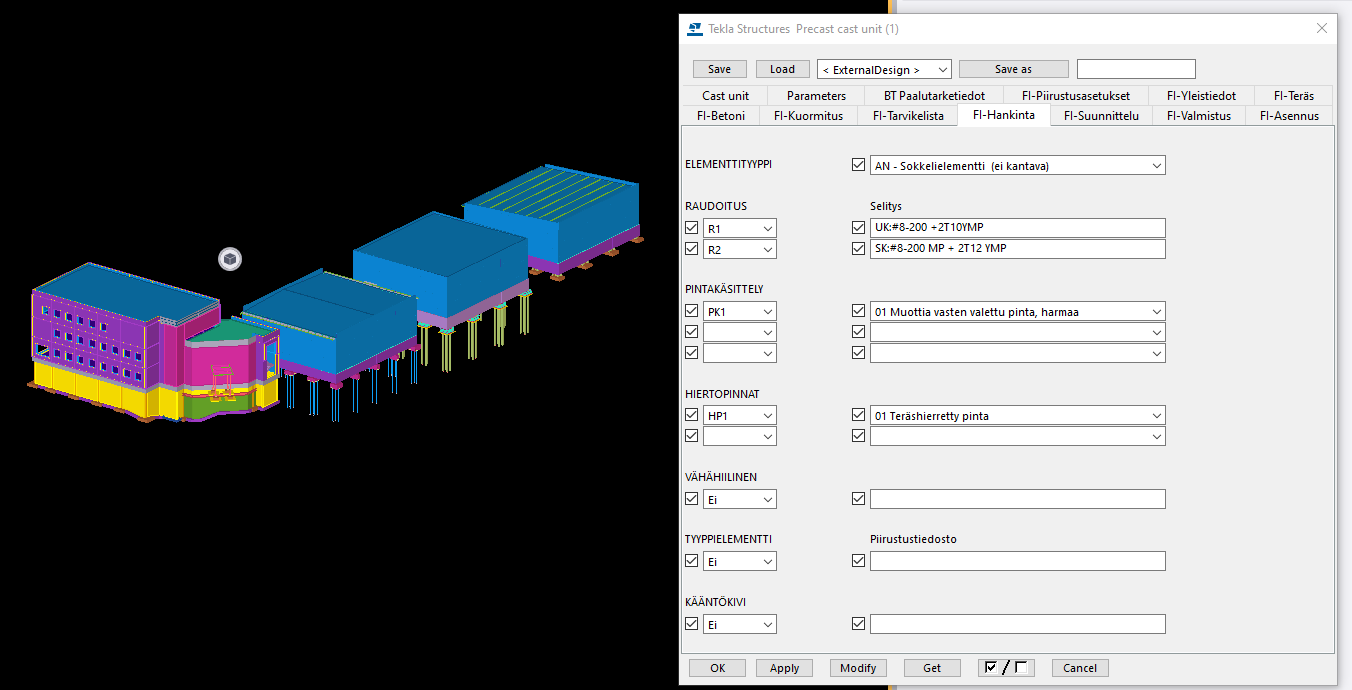 The task of the Standardization Working Group is to develop software-independent solutions that enable the automated generation and enrichment of standardized, machine-readable information at different stages of the supply chain.
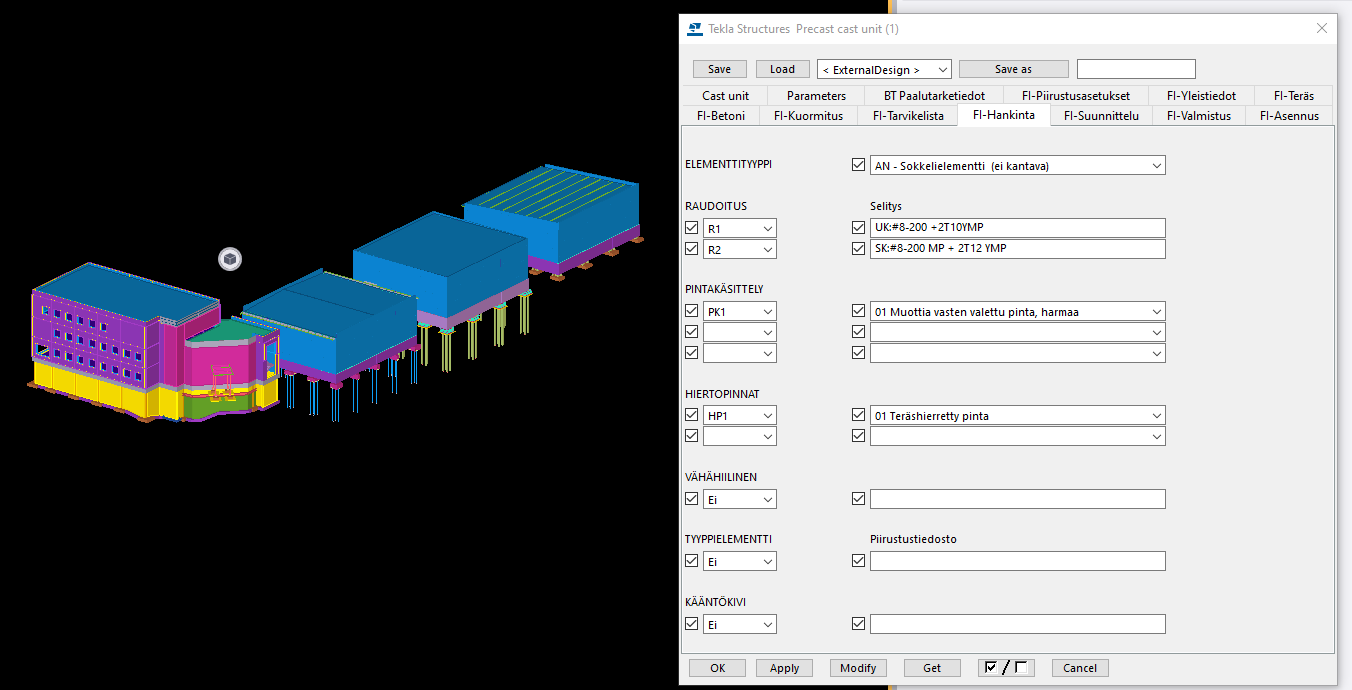 Standardization of information enhances machine readability and facilitates the flow of information to the next stages of the supply chain.
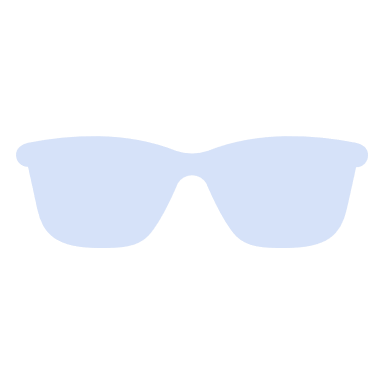 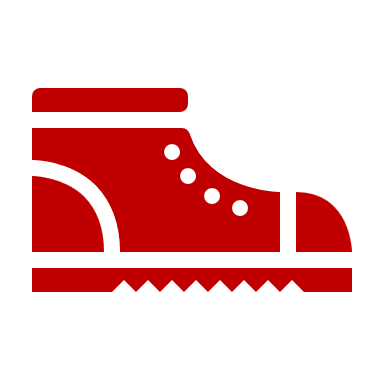 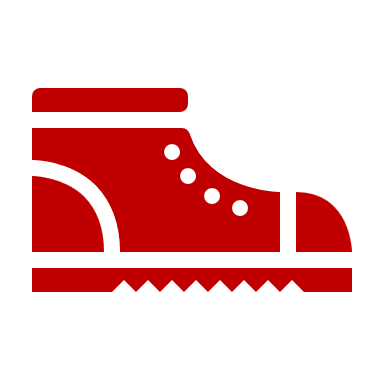 27
8.4.2025
© Rakennusteollisuus RT
STANDARDIZATION working group
The BETK working group defines the product and process information content for the precast concrete supply chain using interoperability platforms (buildingSmart Data Dictionary & koodistot.suomi.fi).
The purpose of this is to establish and maintain the semantic interoperability of information shared within the precast concrete supply chain, ensuring that the meaning of data remains consistent across information flows.
Instead of each organization independently defining the content of a concept and the related data, this description is created once on the interoperability platform. Other parties can then reference and apply this description.
Technically speaking, the vocabularies, code lists, and data model descriptions published on the interoperability platform are linked data, meaning they are uniquely identified web resources with permanent identifiers that can be referenced from elsewhere.
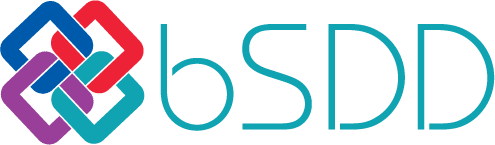 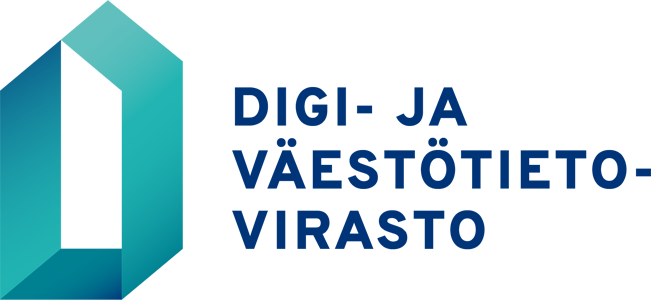 YHTEENTOIMIVUUSALUSTA
Koodistot-työkalu
28
8.4.2025
© Rakennusteollisuus RT
[Speaker Notes: BETK-työryhmän tehtävänä on laatia vakioitu RAK-suunnittelukoodisto ja tietosisältömäärittely betonielementtitoimitusketjun osalta, joka julkaistaan koodistot.suomi.fi ja Building Smart Data Dictionary-sivustoilla.

Rakennetietomallien osalta BEC-tietokentät ovat vakiintuneet alan 
epäviralliseksi standardiksi Suomessa, ja tietomallintamisen tilaaja 
voi luottaa saavansa rakennetietomallit BEC-tietosisällöllä melko 
luotettavasti kaikilta tietomallintavilta 
rakennesuunnittelutoimistoilta.  On kuitenkin huomattava, että 
BEC-tietokenttien tietosisältöä ei ole varsinaisesti vakioitu, minkä 
vuoksi muun muassa koneluettavuus on heikkoa. BEC toimii kuitenkin erinomaisena esimerkkinä, 
kuinka vakiointi, vaikka vajavaisenakin, helpottaa yhteistyötä ja 
kasvattaa toiminnan tehokkuutta. 


Rakennusalalla nousseet uudet käyttötapaukset rakennuksen 
elinkaaren aikana, erityisesti hankinta-valmistus-toimitus-asennus 
-vaiheissa edellyttävät tietomalleilta tietosisältöjen vakiointia ja 
uudenlaisia tietosisältöjä, mikä on todettu useaan kertaan mm. 
Aalto yliopiston Building2030 tutkimushankkeessa, 
Rakennusteollisuus Ry:n Betonielementti toimitusketju sekä 
Talotekniikan toimitusketjun digitalisointi -projekteissa. Lisäksi 
uuden Rakentamislain vaatimat tietomallimuotoiset suunnitelmat, 
rakennusvalvonnan vaatimien tietomallien koneluettavuus ja 
automaattinen tarkistaminen ja toteumamallien hyödyntäminen 
edellyttävät tietomallien vakiointia.]
STANDARDIZATION working group
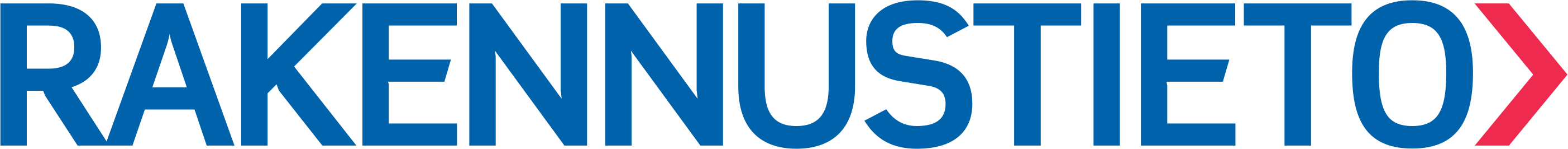 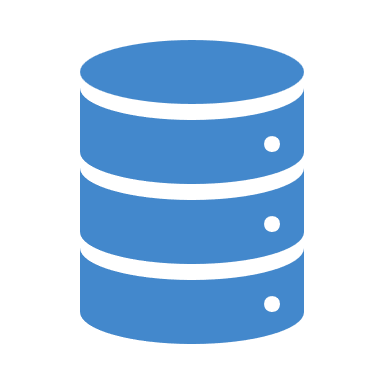 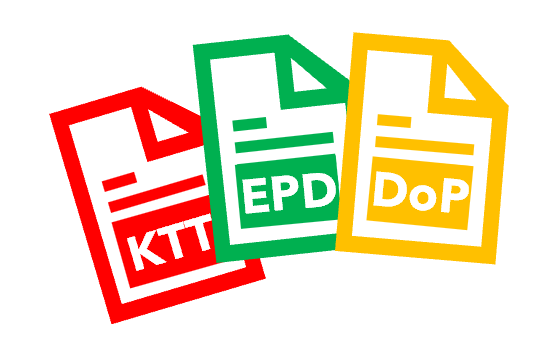 TUOTETIETOKANTA
Product: Nostolenkki S235J2+N PN32
GTIN:……………
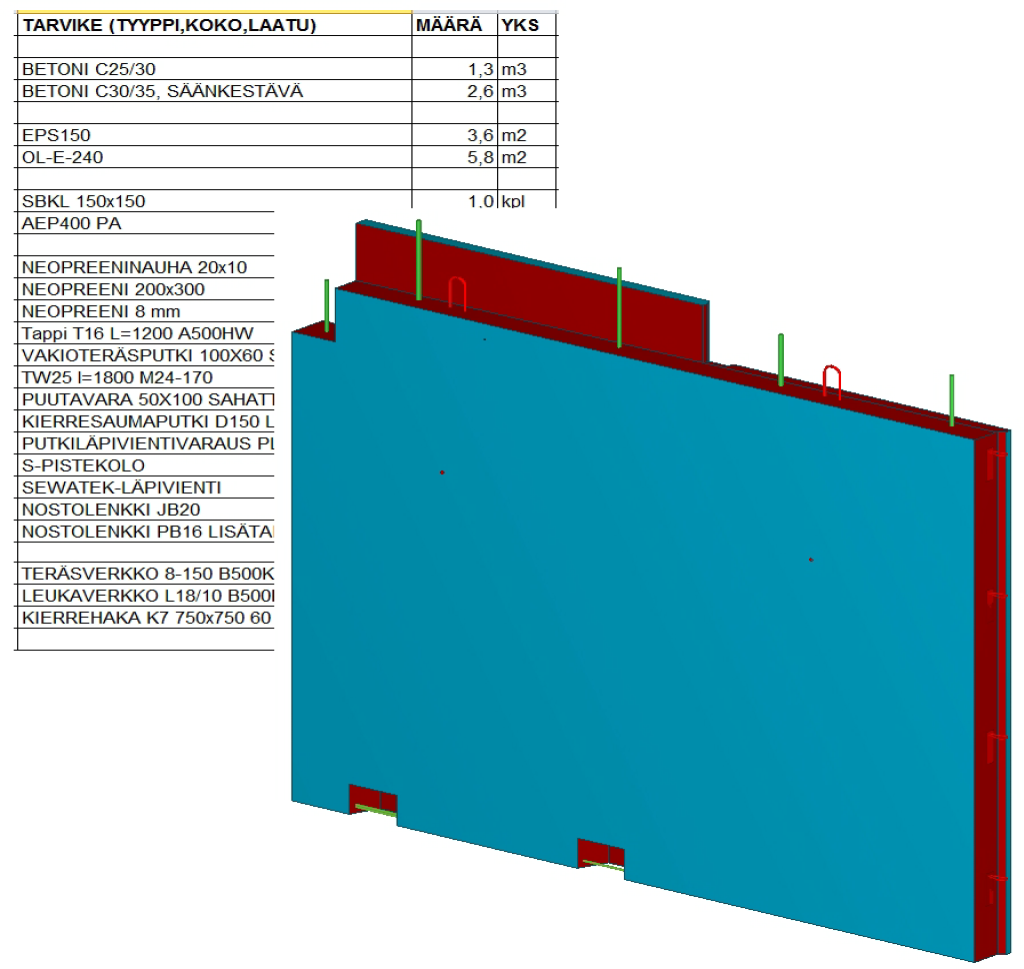 Product: harvakierretanko
GTIN:……………
Product: P-työsaumaraudoite
GTIN:……………
The standardization of design data enhances the machine readability of product metadata and facilitates the flow of information to the next stages of the supply chain
Did you know that the product database of Rakennustieto includes product information for casting accessories in a structural format compliant with the TT standard?
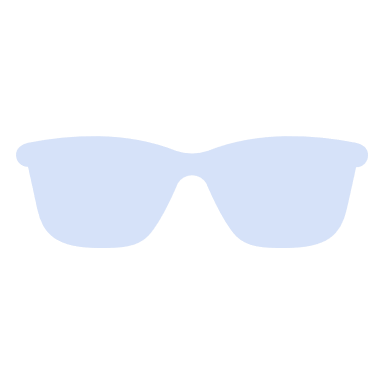 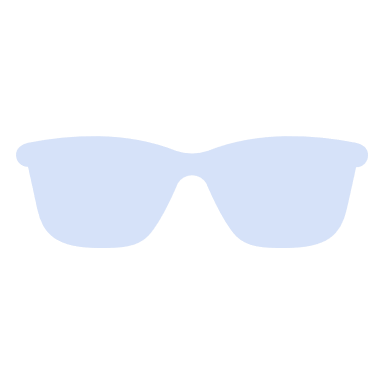 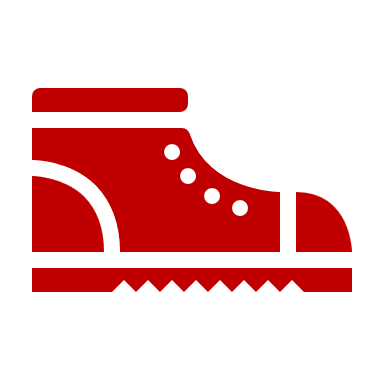 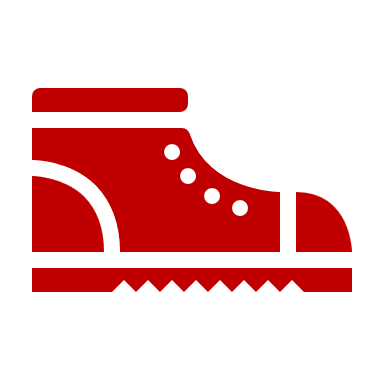 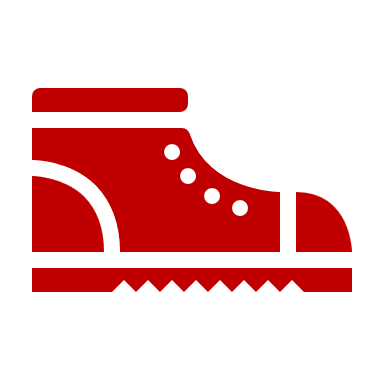 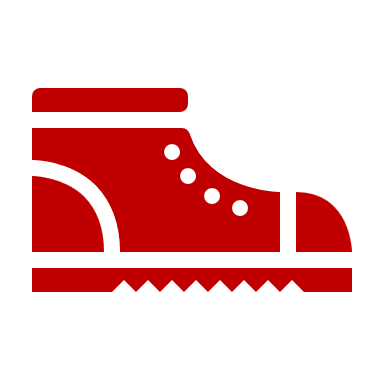 29
8.4.2025
© Rakennusteollisuus RT
Contractor
ERP
Site interface
INTERFACE working group
interface
The Interface Working Group is responsible for producing application guidelines for the implementation of open data transfer solutions for construction industry stakeholders.The group's goal is to create interface descriptions, taking cybersecurity into account, and outlining an exemplary architecture for the various parties in the supply chain.
EPCIS
PEPPOL
DB
interface
DPP
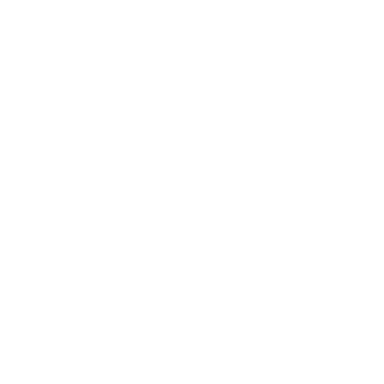 interface
The application of methods based on open data transfer standards promotes the flow of information.
EPCIS
PEPPOL
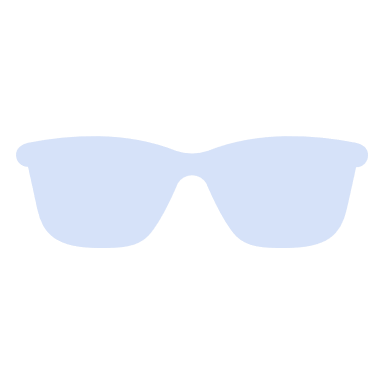 DB
interface
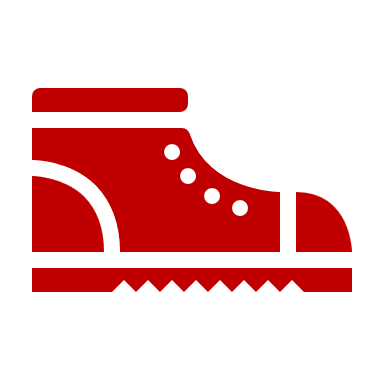 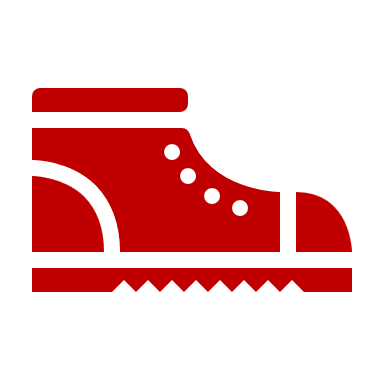 Manufacturer
ERP
30
8.4.2025
© Rakennusteollisuus RT
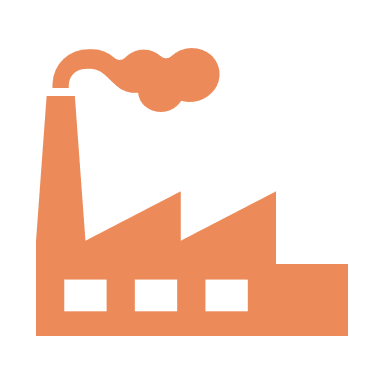 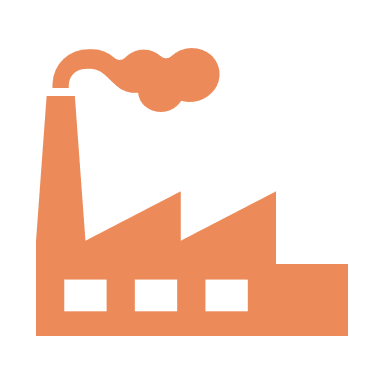 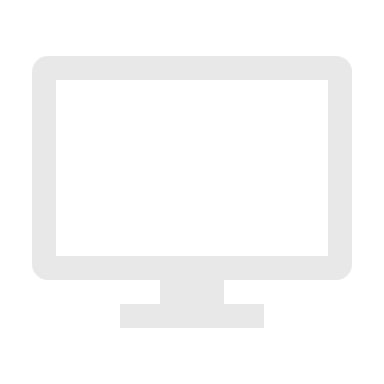 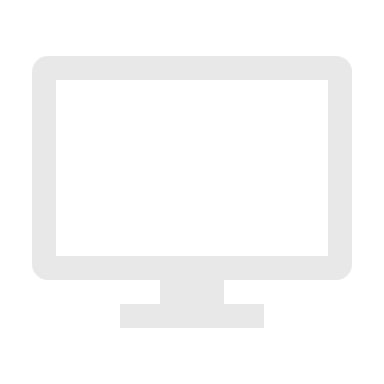 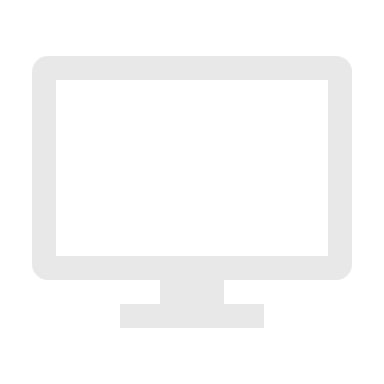 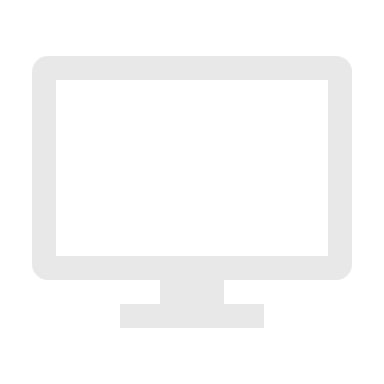 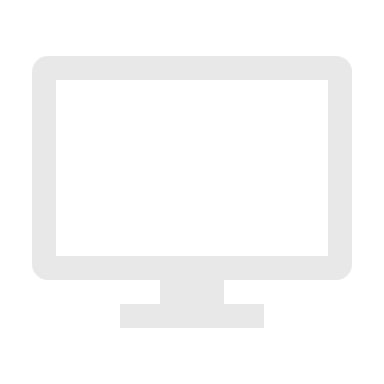 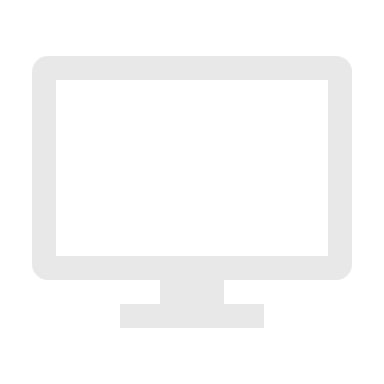 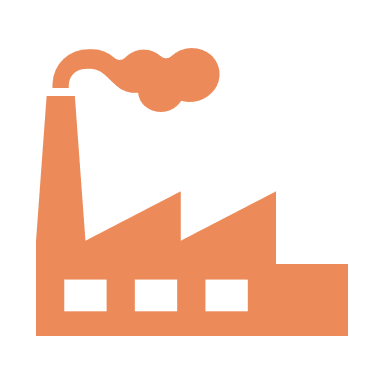 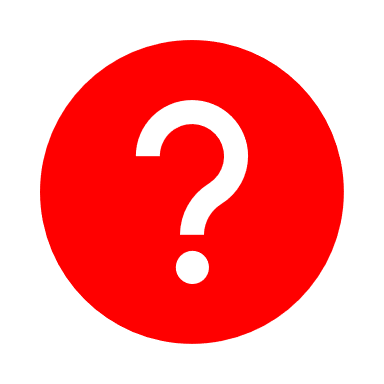 Supplier
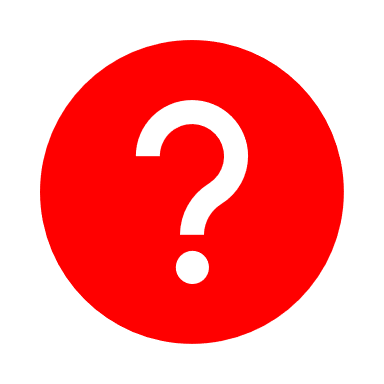 Information Exchange Solution
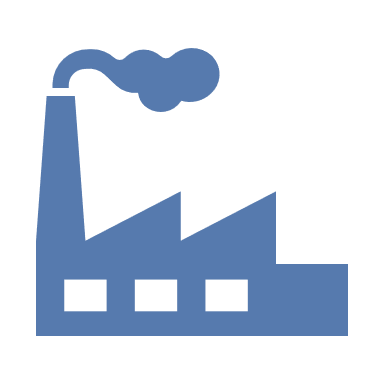 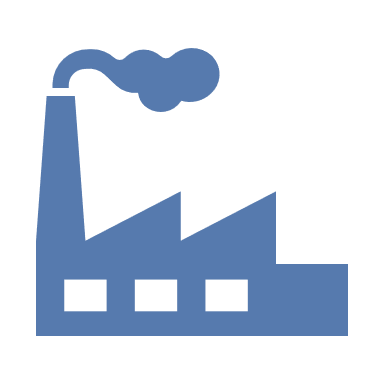 Receiver
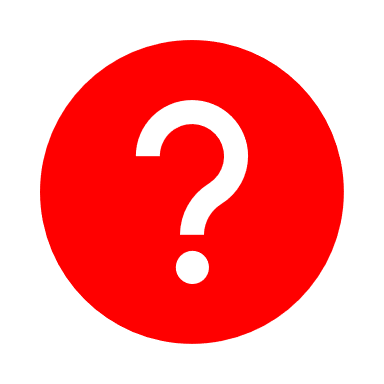 Information
A non-standard way to work
Standardised way to work
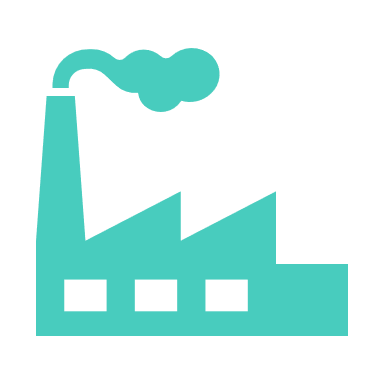 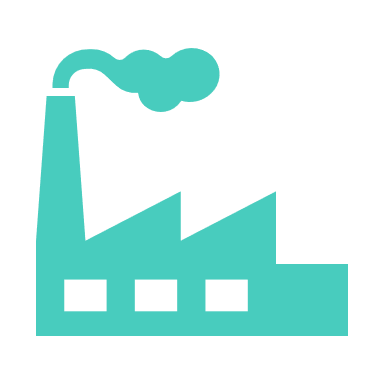 [Speaker Notes: From an identification and data capture point of view, it is important to have a standard way of working, to have interoperability, regardless of who is sending and who is receiving the information.]
INTERFACE working group
Utilizing Peppol messages in the order-to-delivery process of construction products?
By adopting electronic procurement messages, information exchange shifts to system-to-system communication, streamlining the entire process—similar to how e-invoicing works.
Peppol = a network, not a system
Optimizing the supply chain, not a single point.
Based on an international standard:     		   ISO/IEC 19845: 2015
Used in the construction industry in other Nordic countries.
The State Treasury is the Peppol authority in Finland.
To connect to the Peppol network, a Peppol service provider and a compatible system (e.g., order management system, ERP system, etc.) are always required.
Principle: No bilateral agreements, but a networked implementation that is as universally applicable as possible. Connect once, reach all.
ERP
ERP
Sender
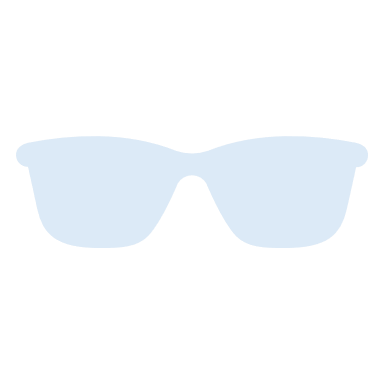 Receiver
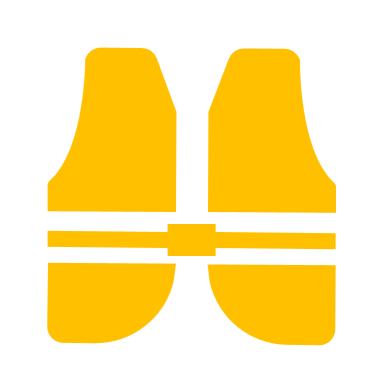 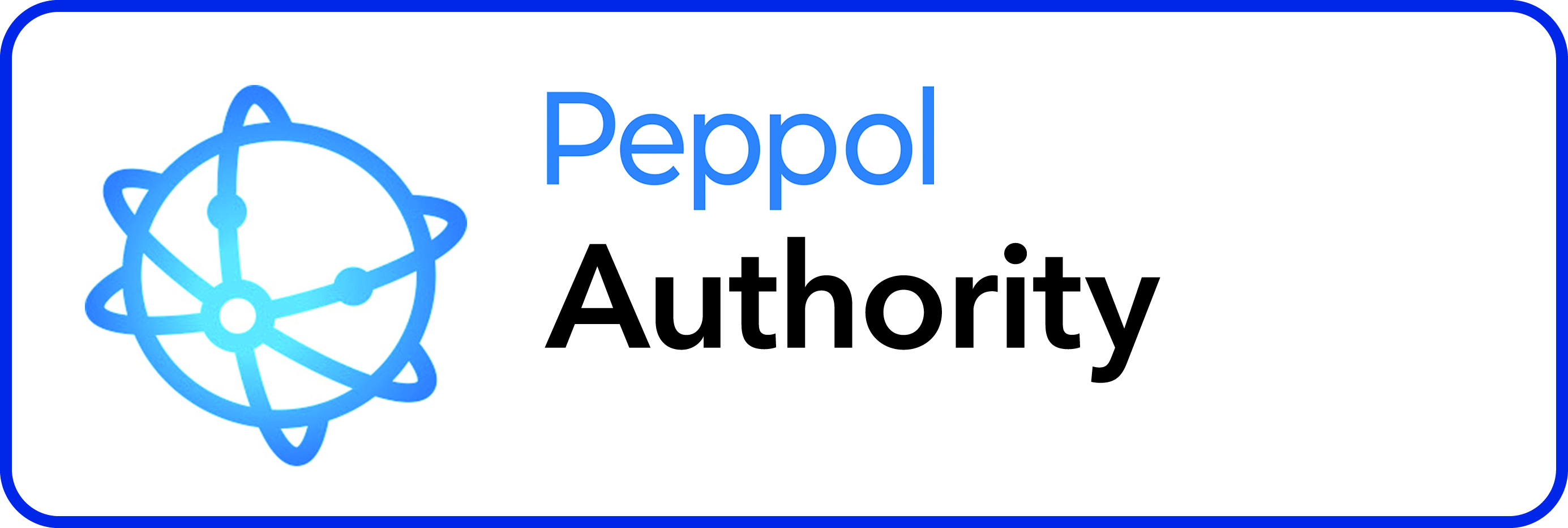 API
API
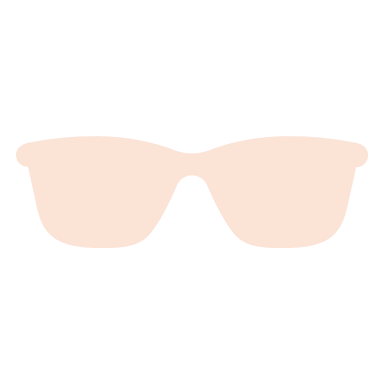 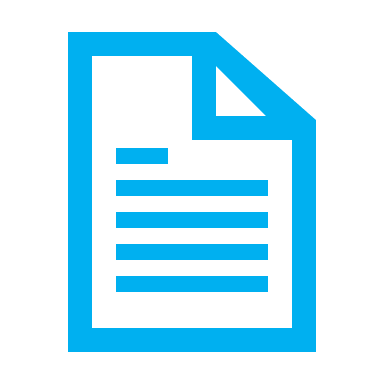 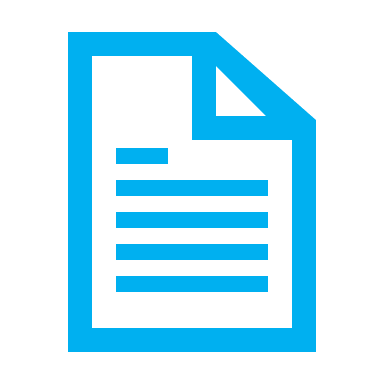 API
API
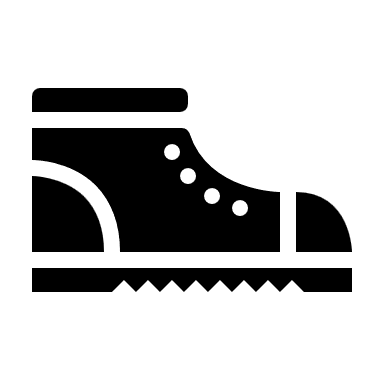 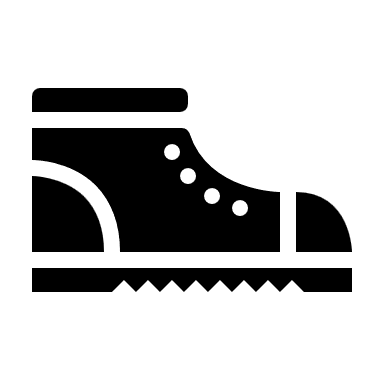 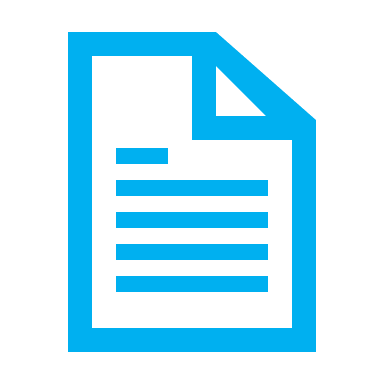 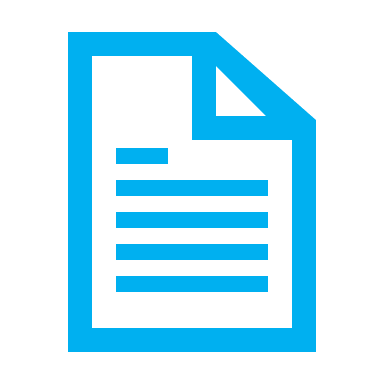 Operator
(Access point)
Operator
(Access point)
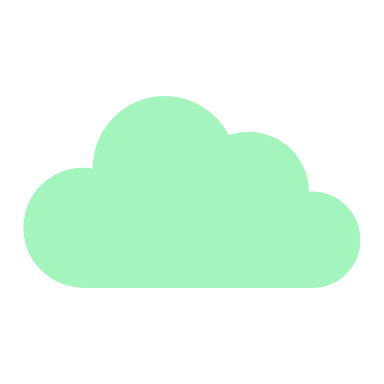 More information:
www.valtiokonttori.fi/peppol
www.valtiokonttori.fi/peppol-info
https://bis.beast.se/
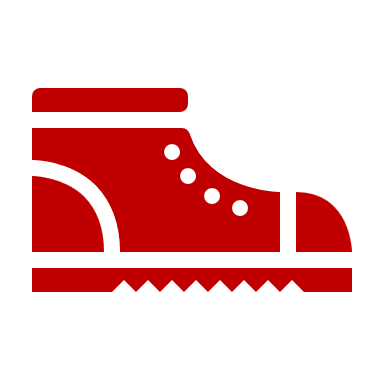 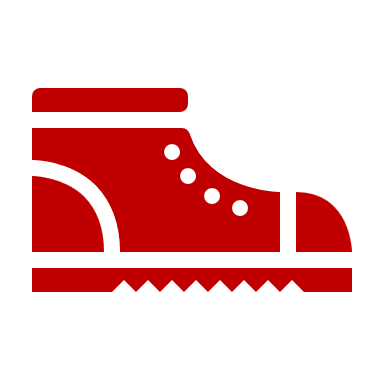 Peppol network
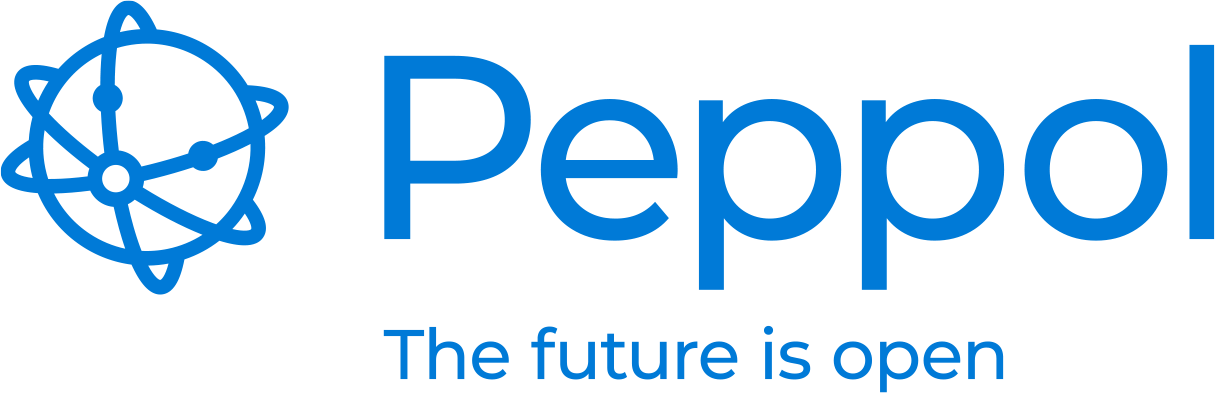 [Speaker Notes: Iso osa toimitusketjun tiedonvaihdosta käydään vieläkin sähköpostitse tai puhelimitse aiheuttaen tehottomuutta (sposteja hukkuu, tietoja näppäillään uudelleen, enemmän virheitä, ei automatiikkaa). Myös tärkeiden toimitusketjussa jaettavien tietojen, kuten tuotetietojen ja tilausten saapumisaikojen, kerääminen, analysoiminen ja esittäminen on epäjohdonmukaista ja raskasta, ellei jopa mahdotonta, koska informaatiota ei välitetä rakenteellisessa, helposti käsiteltävässä muodossa.Peppol on kansainvälinen verkosto, jonka kautta voi välittää esimerkiksi Peppolin mukaisia katalogeja, tilauksia, tilausvahvistuksia, laskuja ja logistiikan dokumentteja. Periaatteena: ei kahdenvälisiä sovituksia vaan mahdollisimman yleiskäyttöinen, verkostomainen toteutus. Liity kerran tavoita kaikki. Peppolissa ei tarvitse ottaa käyttöön kaikkea, voi ottaa käyttöön vain sen mitä tarvitsee.Loppukäyttäjä (organisaatio) liittyy Peppol-verkostoon sertifioidun Peppol-palveluntarjoajien välityksellä.Suomessa Peppolin rinnalla toimii kansallinen verkkolaskuverkko, jota verkkolaskupalveluntarjoajat / verkkolaskuoperaattorit ylläpitävät. Moni suomalainen verkkolaskuoperaattori on myös sertifioitu Peppol-palveluntarjoaja.]
Message based information sharing using Peppol-network
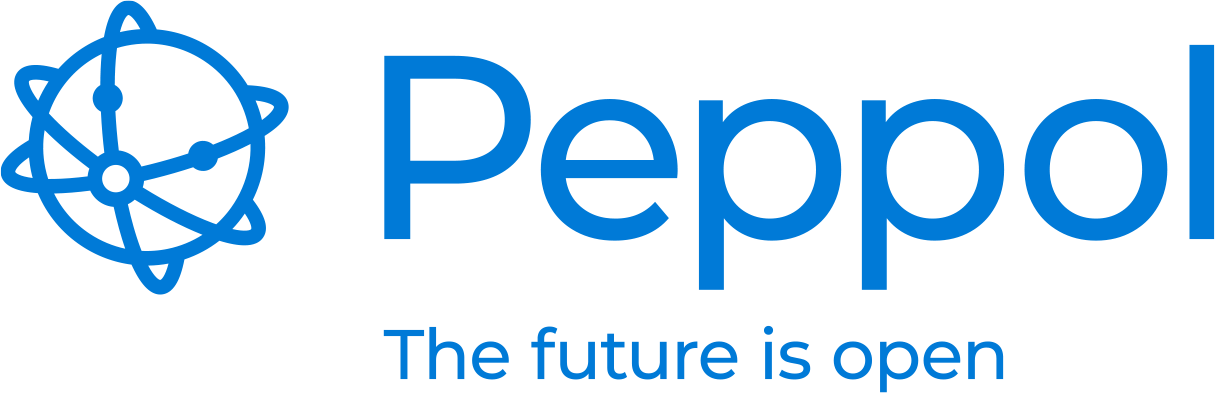 Peppol
Peppol
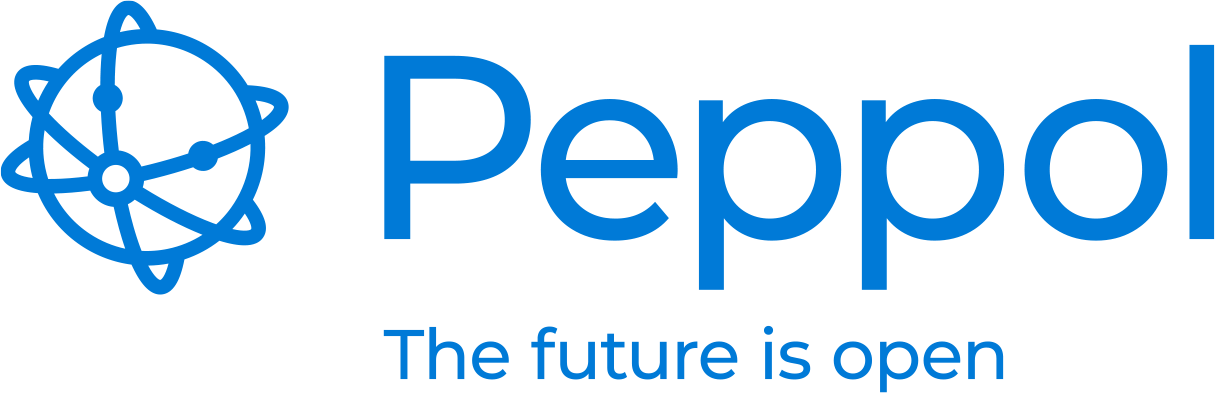 network
network
CONTRACTOR
MANU-FACTURER
PART SUPPLIER
Call for Tenders T004
Tender/product catalogue
Tender/product catalogue
Call for tenders
Tender T005
Catalog
Order
221 Blanket Order
Order

Order Response
Development project is currently focusing to define transactional information shared through supply chain
Order confirmation
Order Response
Processing of order confirmations
Element design & manufacture
Delivery-Confirmation
Tentative delivery schedule
Order Change
Processing delivery confirmations
Order Response
Delivery time confirmation / Delivery note
Call off
226 Call off order
Order Response
Processing of delivery data
Despatch Advice
Delivery information
Dispatch notification
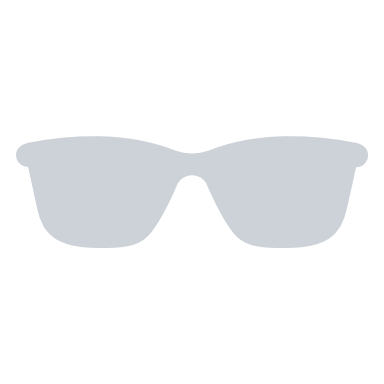 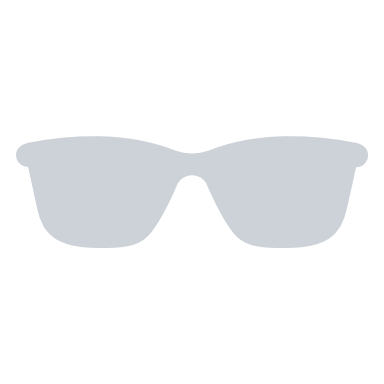 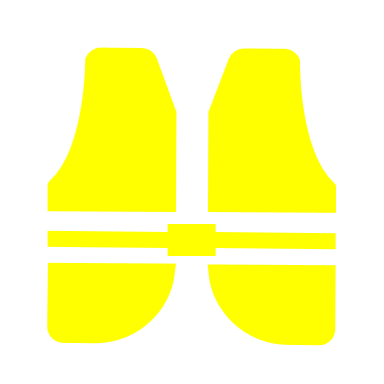 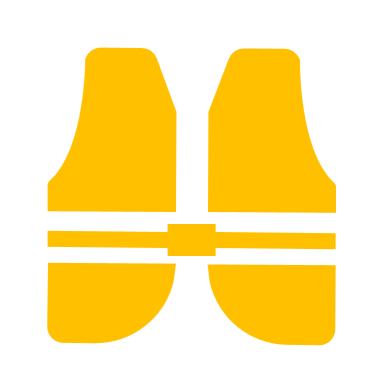 Tracking of deliveries
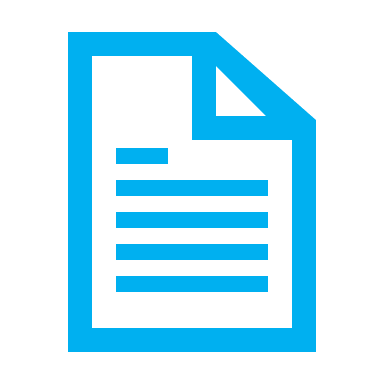 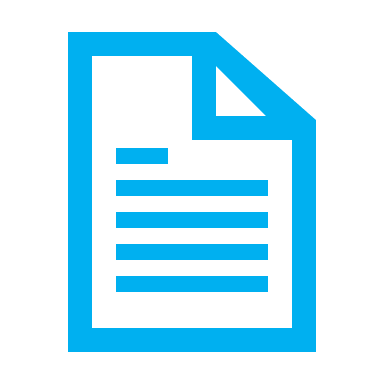 EPCIS
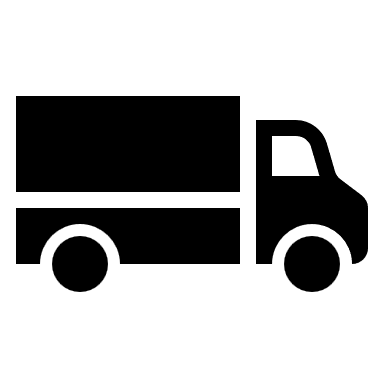 Sender
Reception
Receiver
Delivery
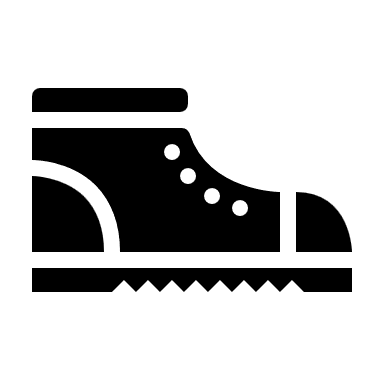 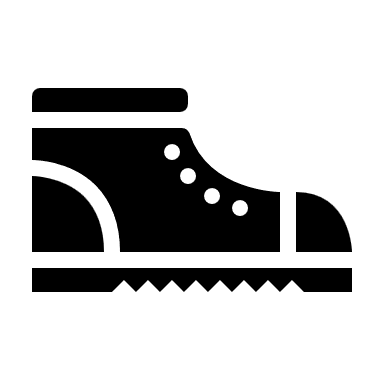 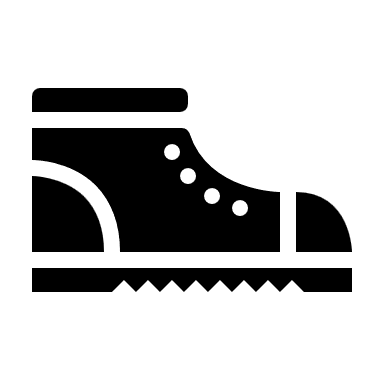 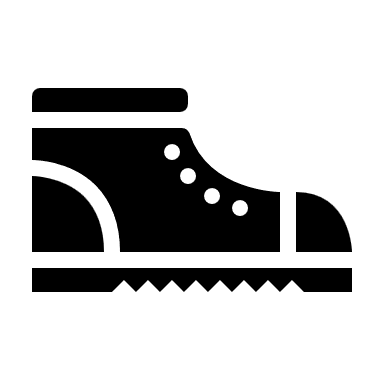 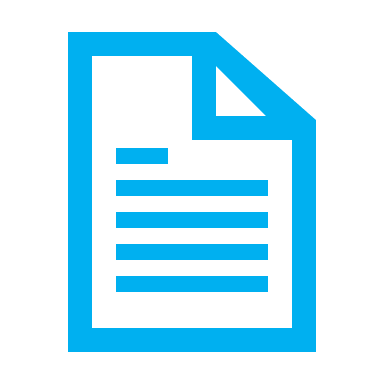 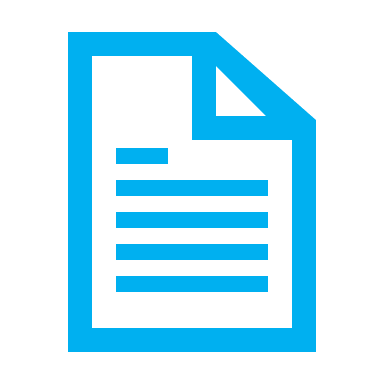 eFTI, eCMR
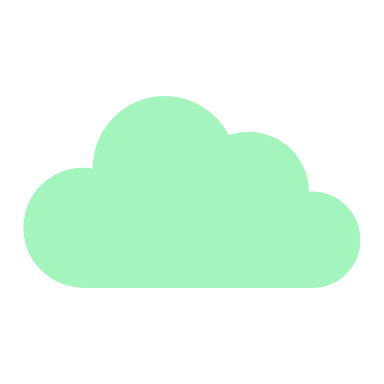 Complaint handling
Reception message & Complaint
Storage & Installation
Receipt Advice
Operator
Operator
Invoice
Invoicing and payment
invoice
Peppol network
33
FM
Tender processing
Order change
. . . .
Sales order
Sales order
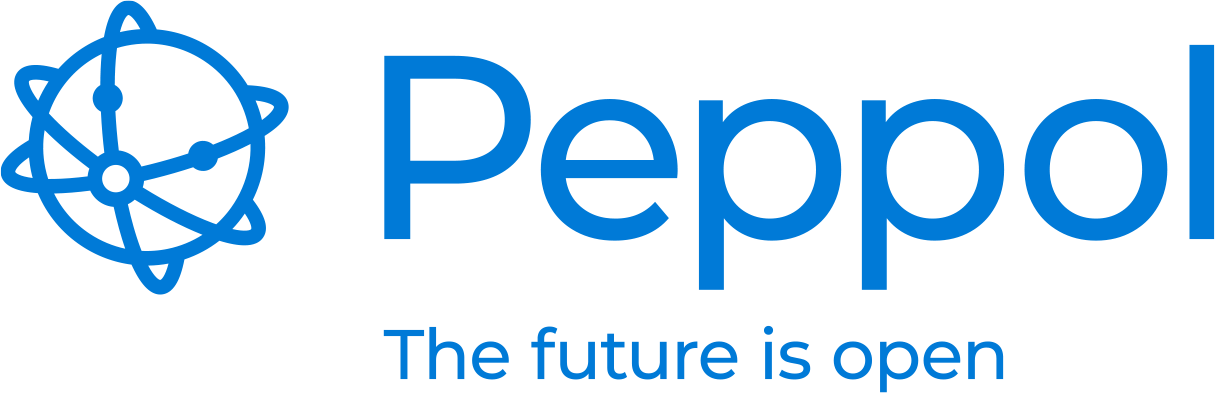 Tracking of deliveries
Delivery arrangement
[Speaker Notes: In this future state data flow architecture diagram, transactional data exchange via Peppol messages has been considered across a wide spectrum between general contractor and manufacturer, as well as manufacturer and part supplier process steps. In a later presentation, Tom Partanen will explain how we have progressed so far in this national development project.]
INTERFACE working group
Digital Product Passports (DPP) are set to revolutionize the construction industry by providing a standardized way to manage, enrich, and share information about construction products throughout the supply chain with producers, businesses, authorities, and consumers.

The BETK working group supports upcoming EU legislation by producing application guidelines for the digital, open, and interoperable management of the precast concrete supply chain.
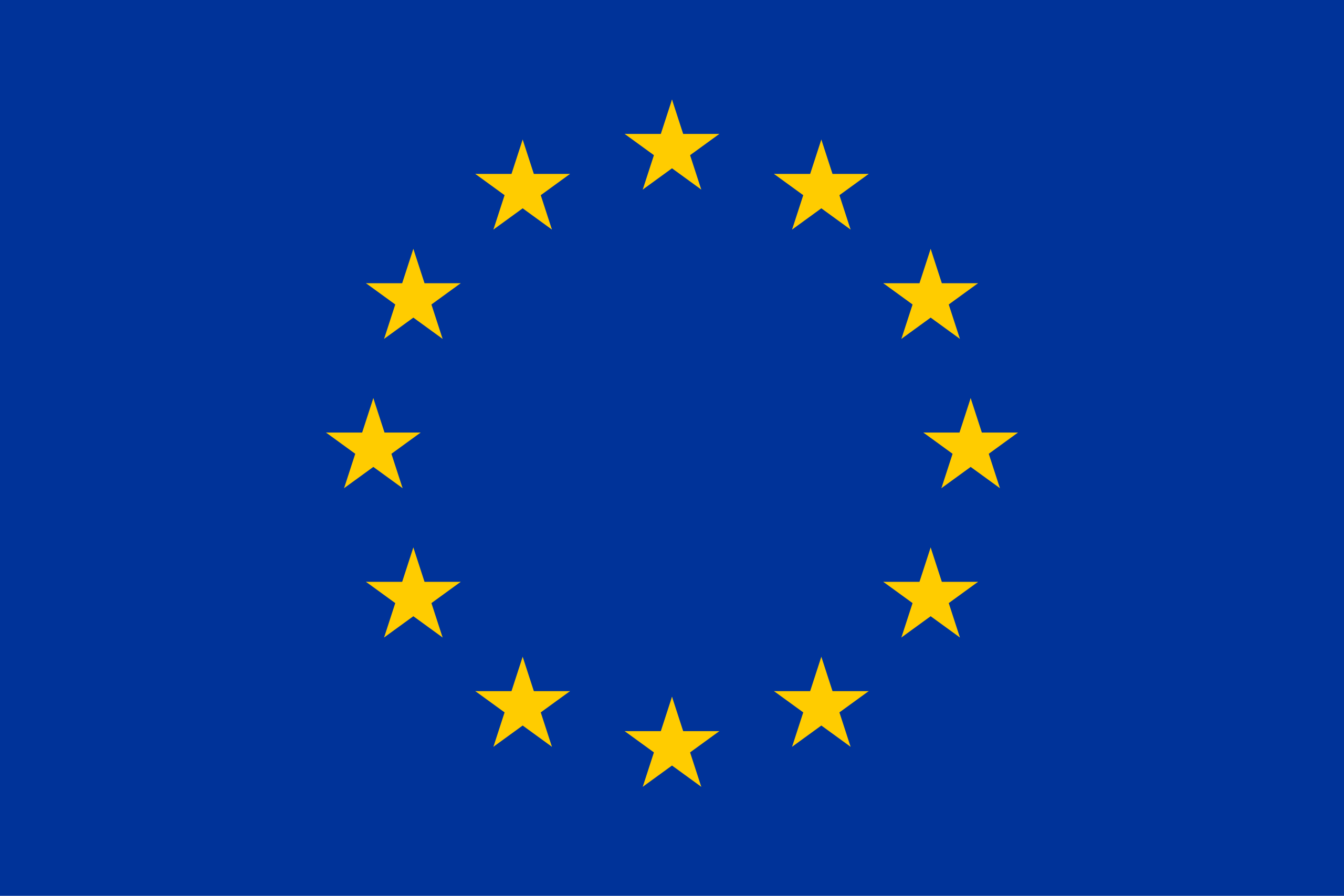 DPP
DIGITAL PRODUCT PASSPORT
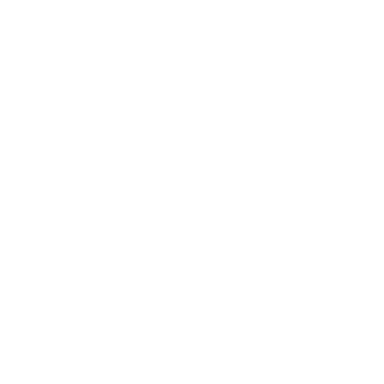 INFORMATION
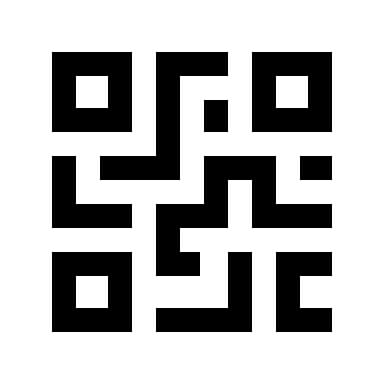 GS1 Digital link
34
8.4.2025
© Rakennusteollisuus RT
BETK results and other ongoing activities
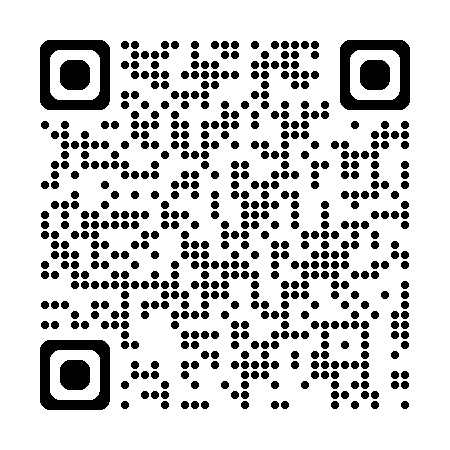 NEW! Conference article about future state (ETO) construction production model data flow architecture
Available at:
NEW! Implementation guideline UPID & AIDC for ETO products
https://betoni.com/rakentaminen/betk/betk-tulokset/
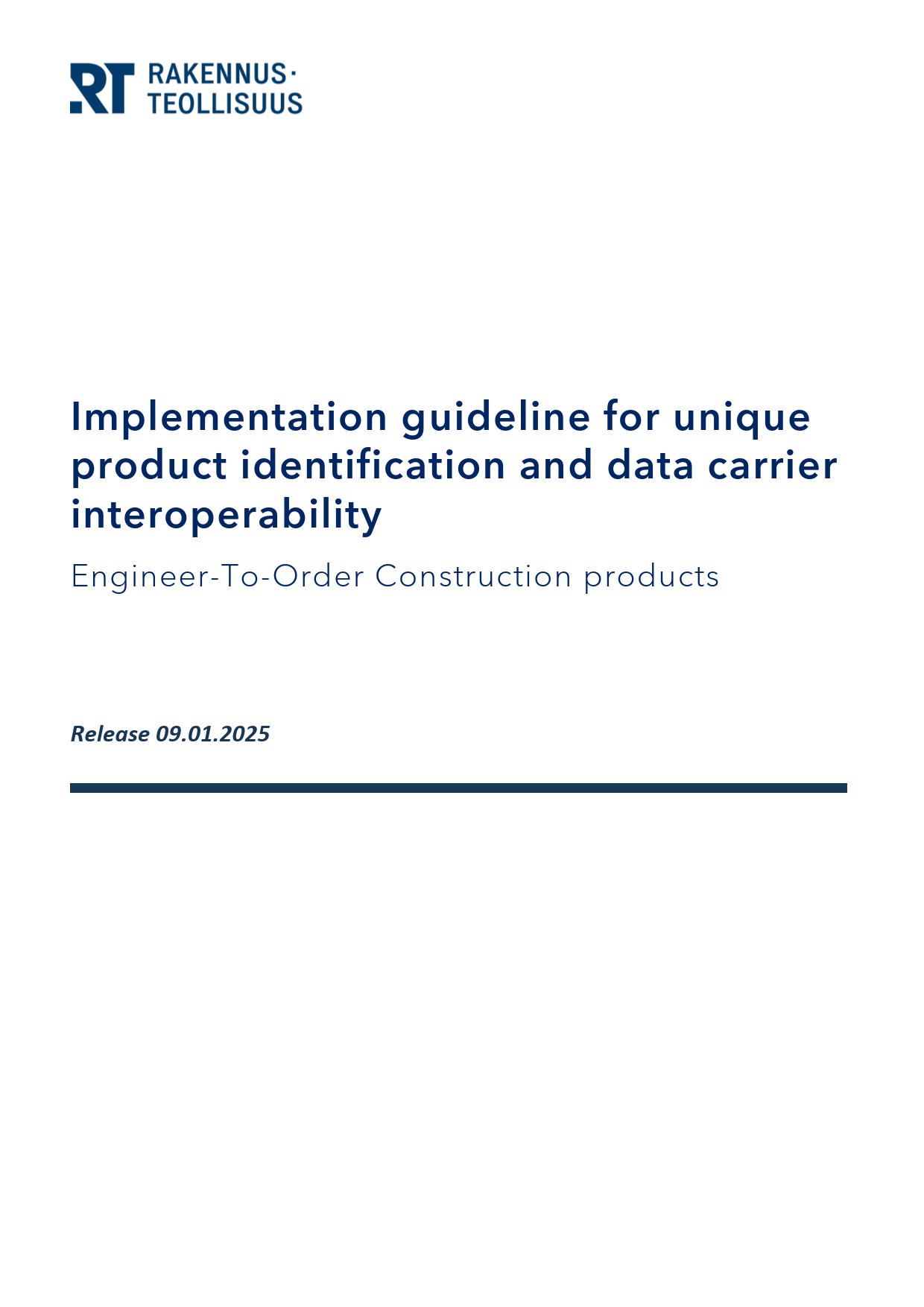 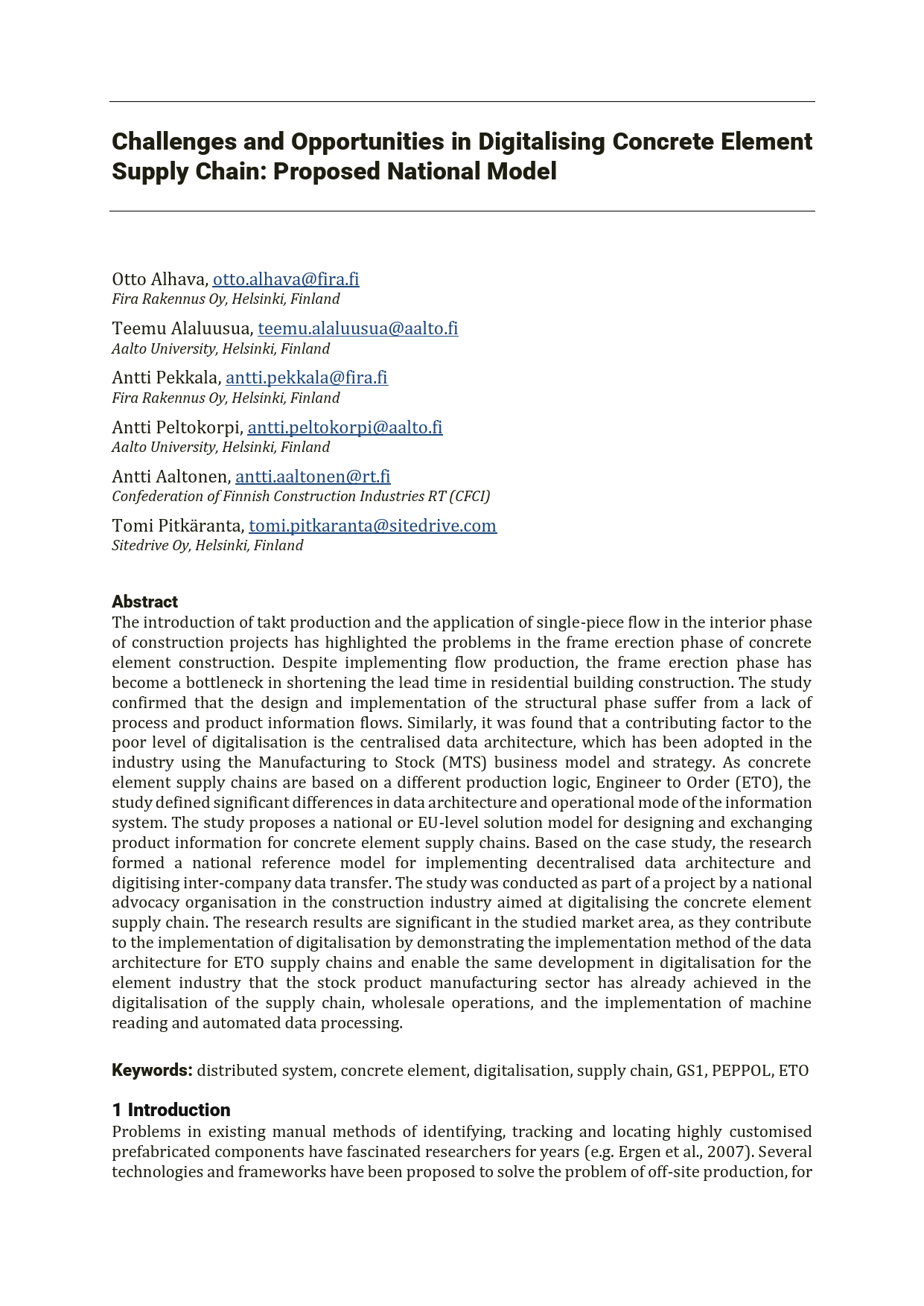 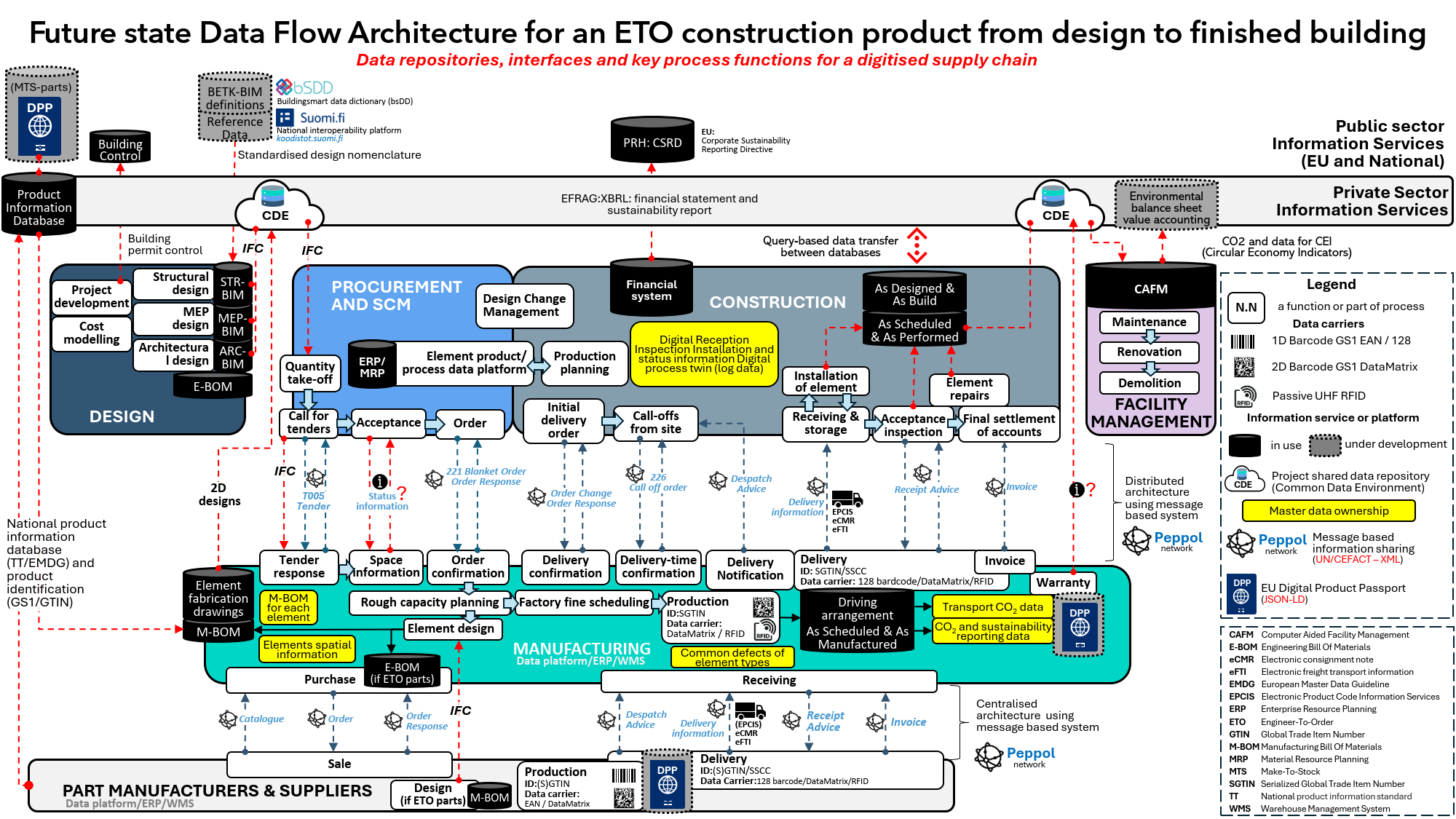 CIB-W78-2024-paper_118
[Speaker Notes: We have relaesed some results from our development project to our website. We have made a implementation guideline for engineer to order products, Conference article about future state construction production model data flow architecture. The Future state data flow architecture is also available.]
BETK results and other ongoing activities
Identification and data-capture
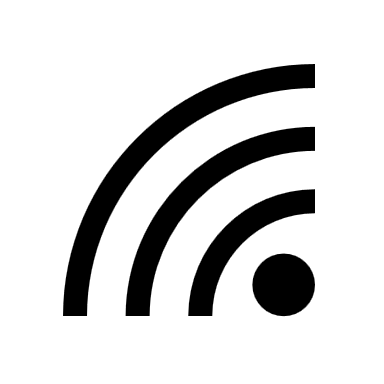 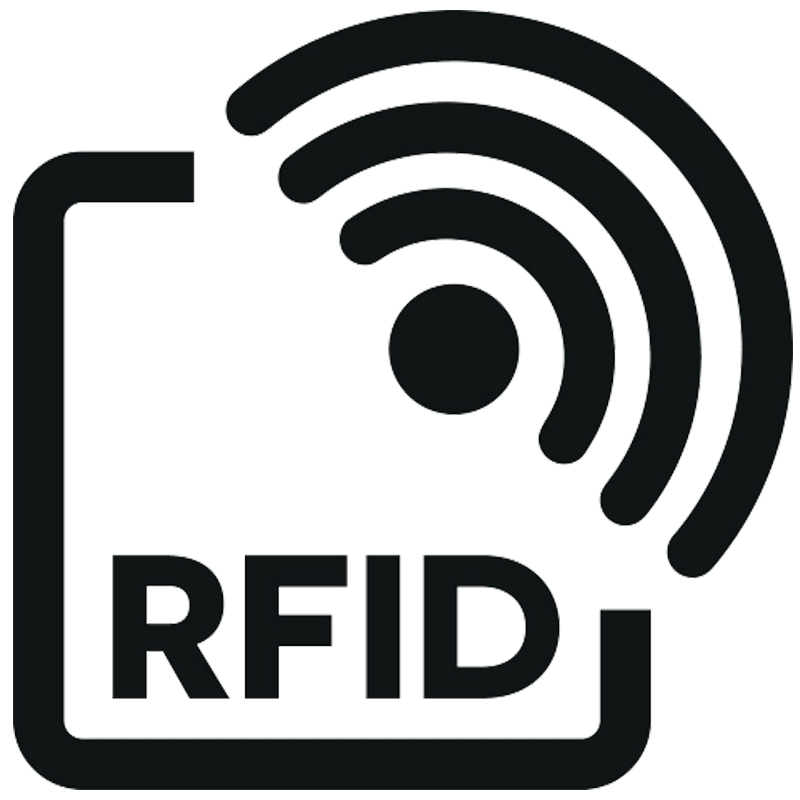 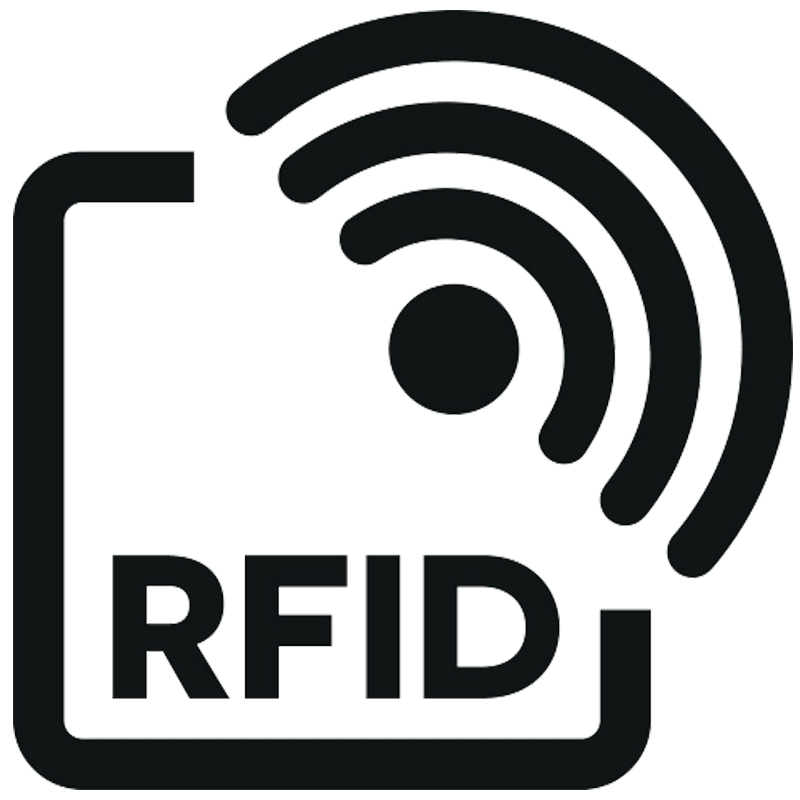 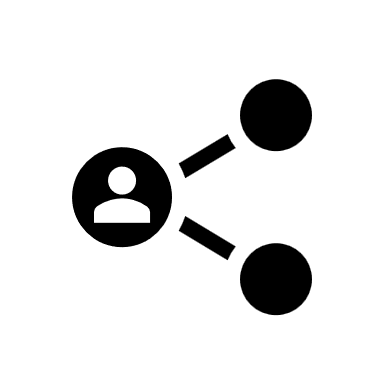 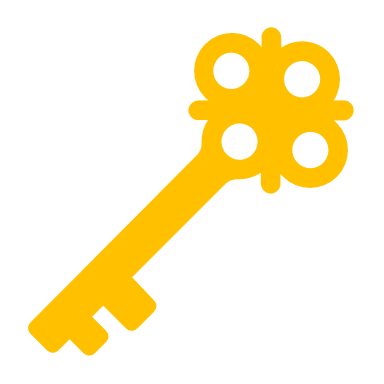 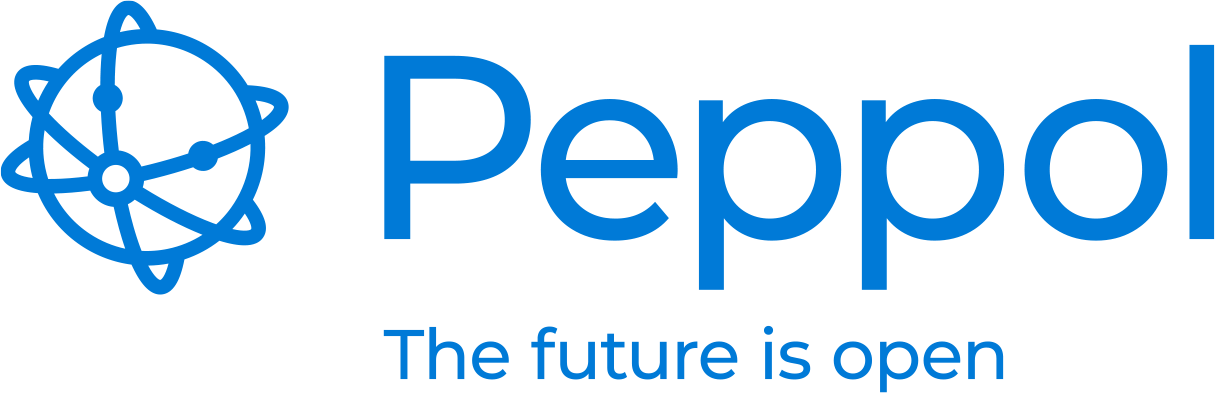 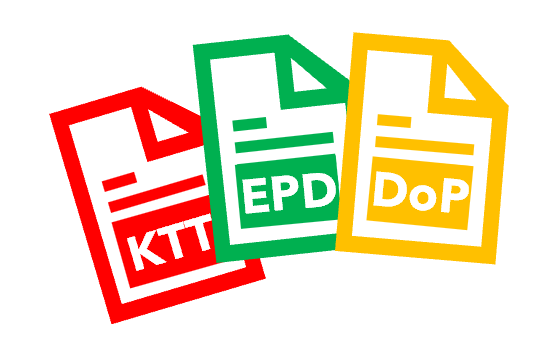 Share
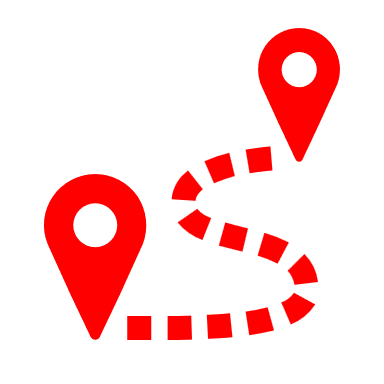 36
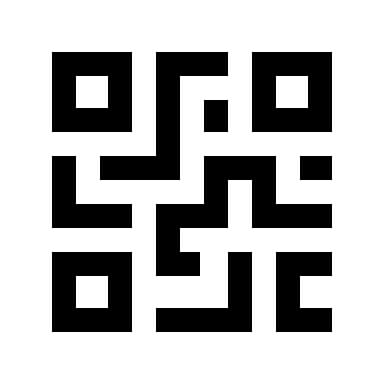 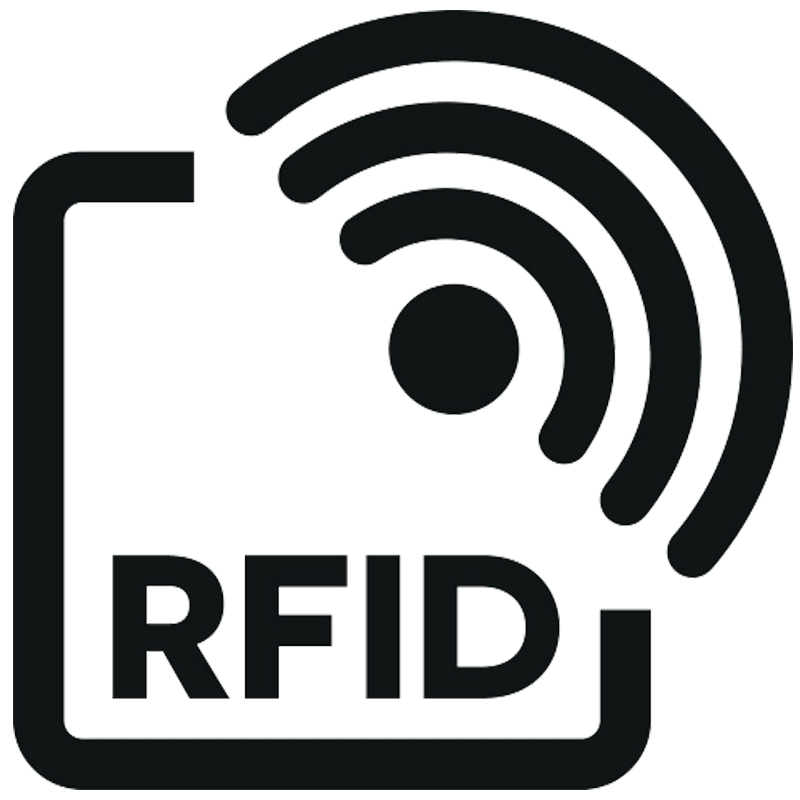 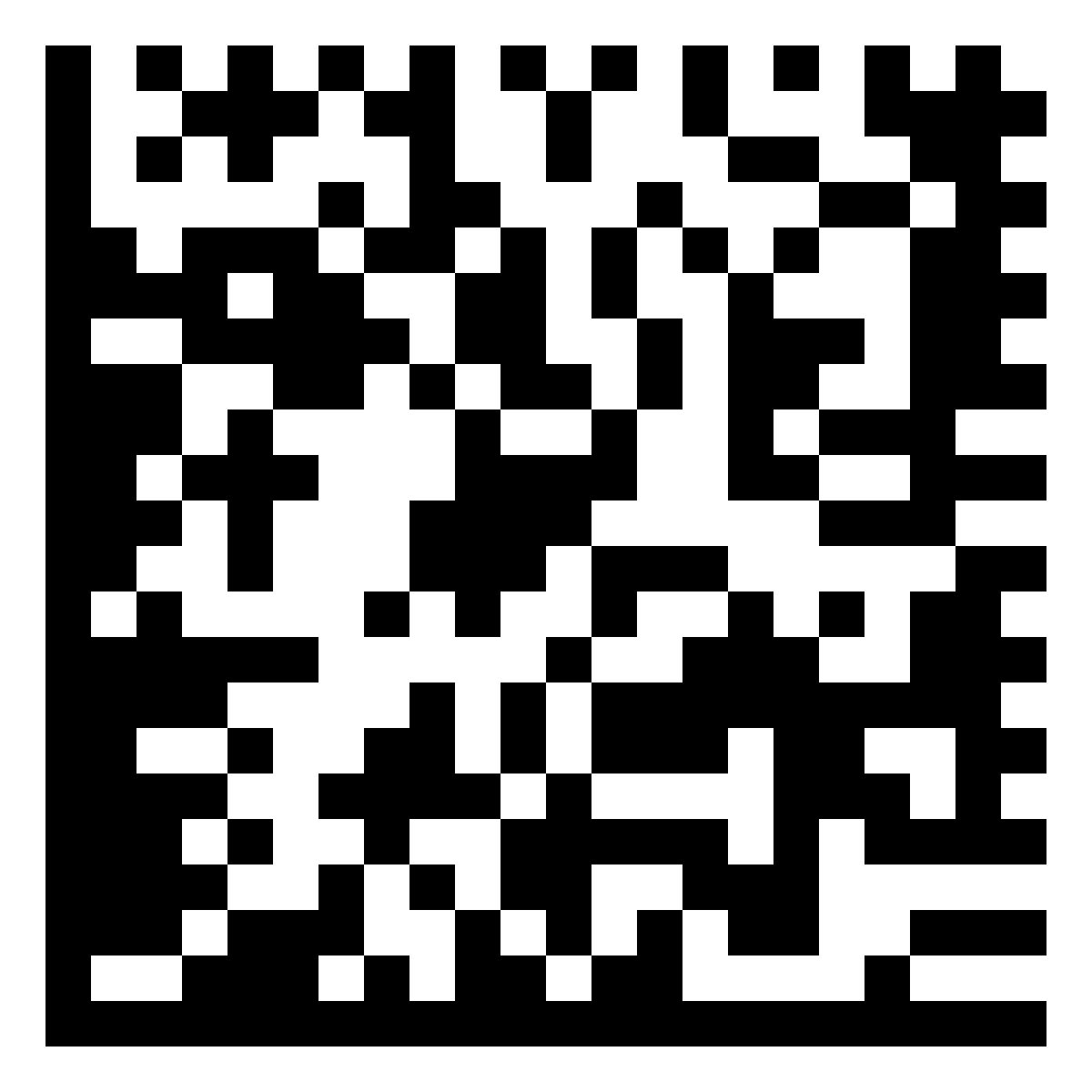 36
8.4.2025
© Rakennusteollisuus RT
EXAMPLE: use case of GS1 Product identification levels
GTIN 1
GTIN 3
GTIN 2
GTIN 4
GTIN 6
GTIN 5
[Speaker Notes: To understand the logic behind of a GS1 three level hierachy levels, I’m showing one example.

Manufacturer could give GS1 GTIN codes to its basic products.]
GTIN 3 + 
variation number 1
GTIN 3 + 
variation number 3
GTIN 3 + 
variation number 2
GTIN 3
+ variation number 3
+ serial 1
GTIN 3
+ variation number 2
+ serial 1
GTIN 3
+ variation number 1
+ serial 1
GTIN 3
+ variation number 3
+ serial 2
GTIN 3
+ variation number 2
+ serial 2
GTIN 3
+ variation number 1
+ serial 2
GTIN 3
+ variation number 3
+ serial 3
GTIN 3
+ variation number 2
+ serial 3
GTIN 3
+ variation number 1
+ serial 3
[Speaker Notes: Product variants could have their own MTO variant numbers and each individual element could have its own serial number.]
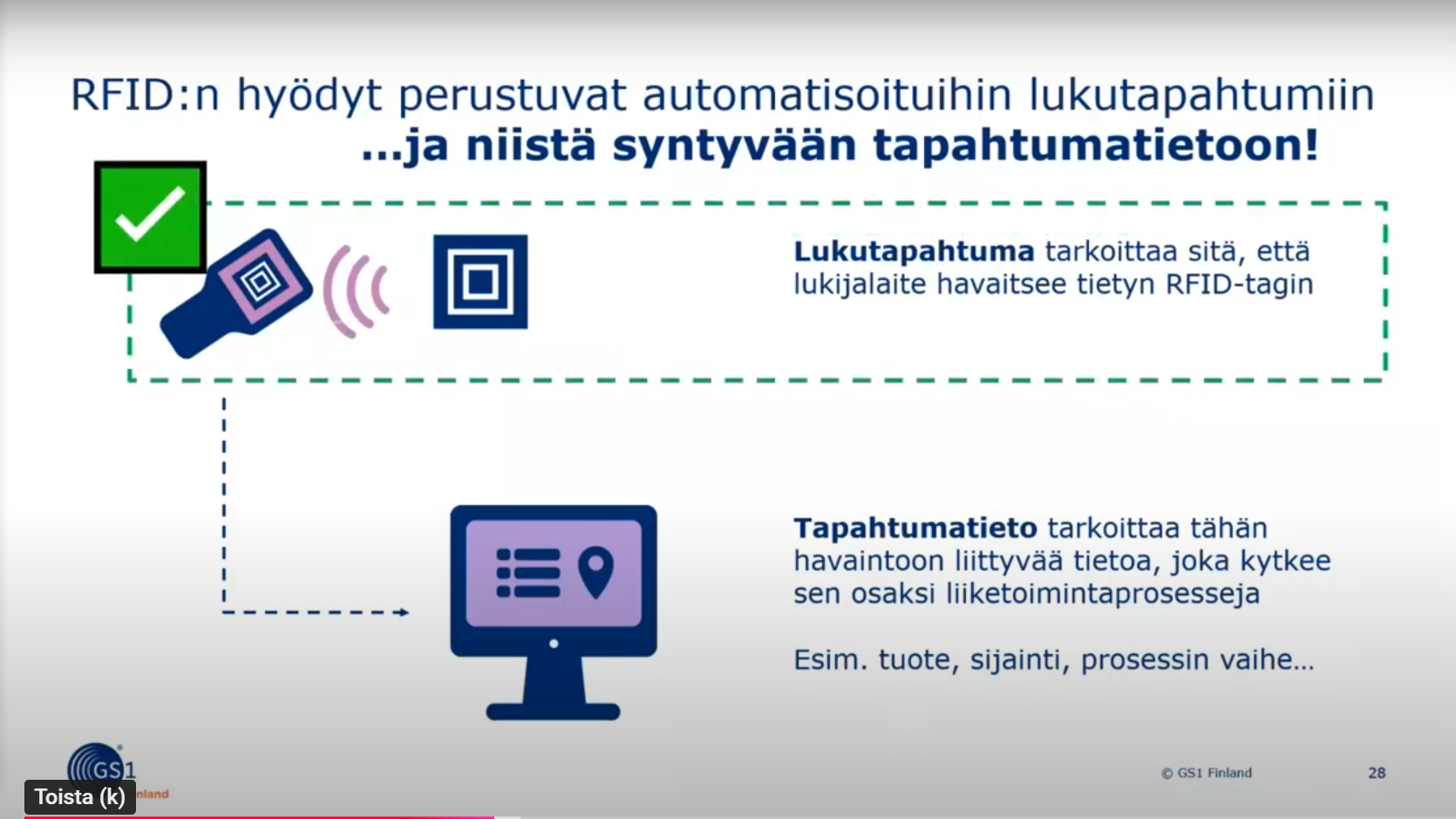 The benefits of RFID are based on automated reading transactions	...and the resulting event data!
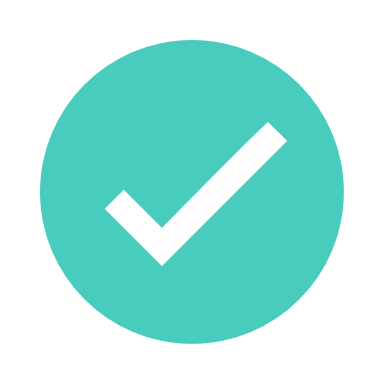 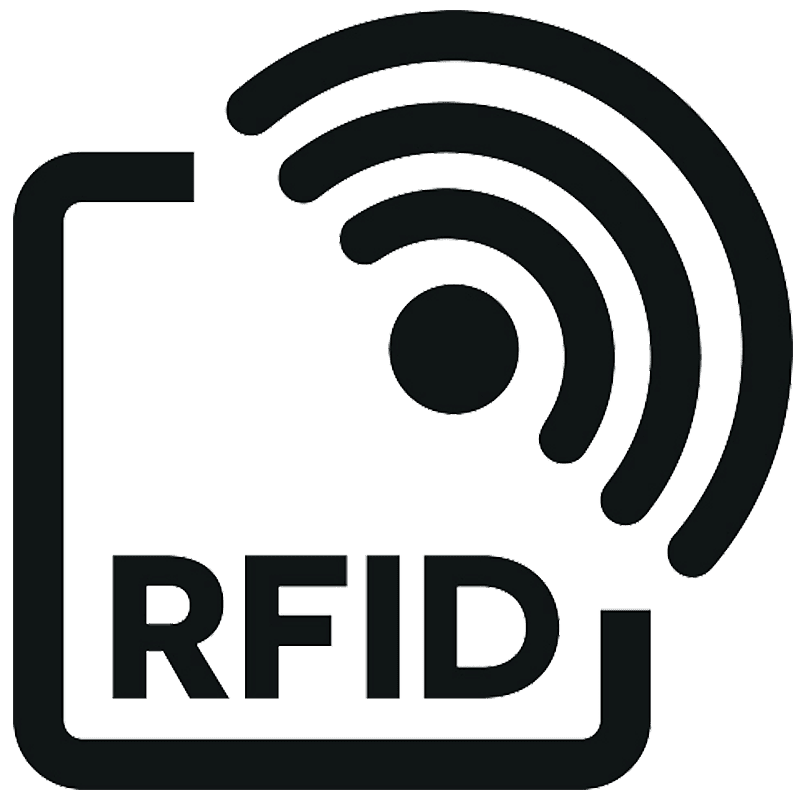 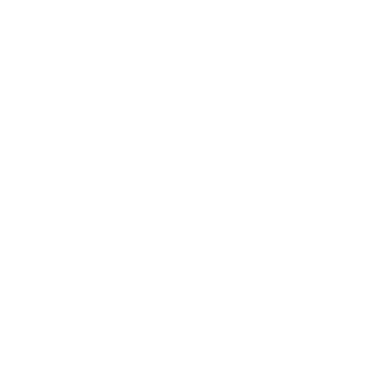 A read event means that the reader detects a specific RFID tag
Event data refers to the information related to this observation, linking it to business processes e.g. product, location, process step...
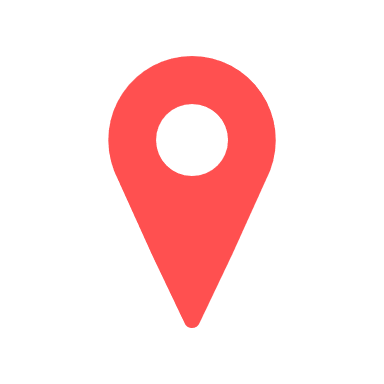 [Speaker Notes: One of the data capture technologies we have defined as a suitable data carrier for eto products is passive ultra high frequency RFID technology, which has the benefits of automated reading transactions to support event data sharing.]
RFID-tunnisteisiin lisättiin etukäteen elementtien yksilöinti tiedot
EXAMPLE: use case of AIDC technology for event data sharing
Passive UHF RFID-tags embedded in precast concrete
Työmaalla, elementtien vastaanottovaiheessa RFID-tunnisteet luettiin automaattisesti kiinteällä lukijalla
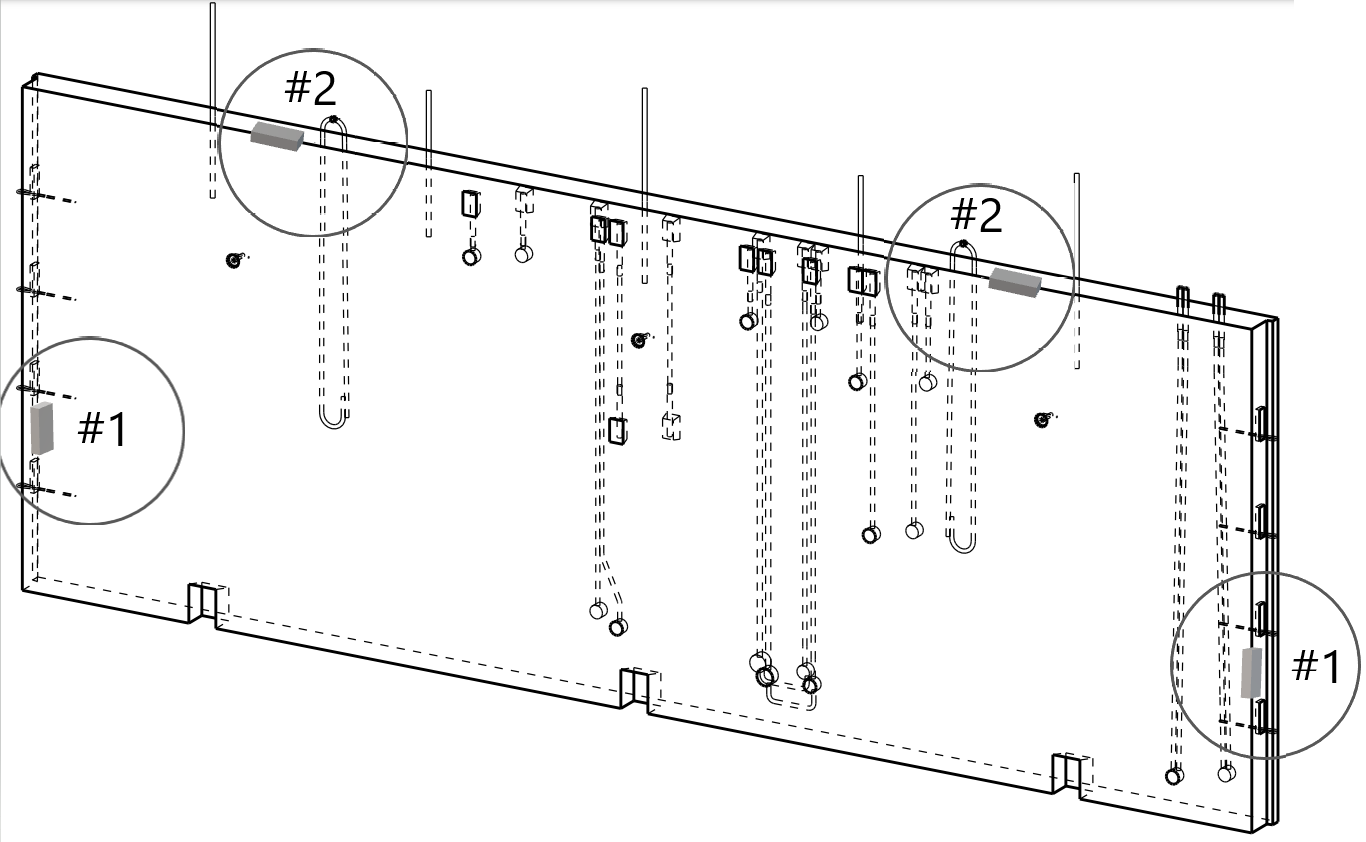 Placing RFID-tags to element
Design RFID-tag places to element
Elementtien toimitusvaiheessa RFID-tunnisteet luettiin käsilukijalla toisen kerran
Encoding UPID to passive UHF RFID tag
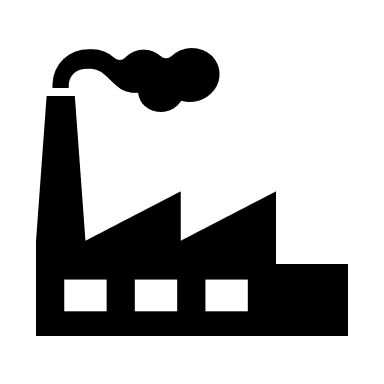 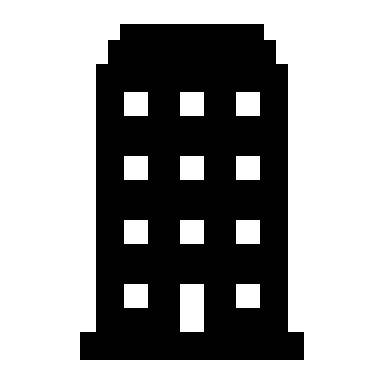 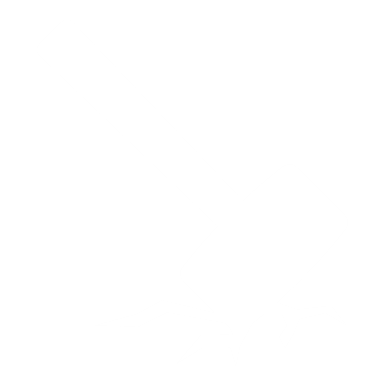 Työmaalla, elementtien asennusvaiheessa RFID-tunnisteet luettiin käsilukijalla
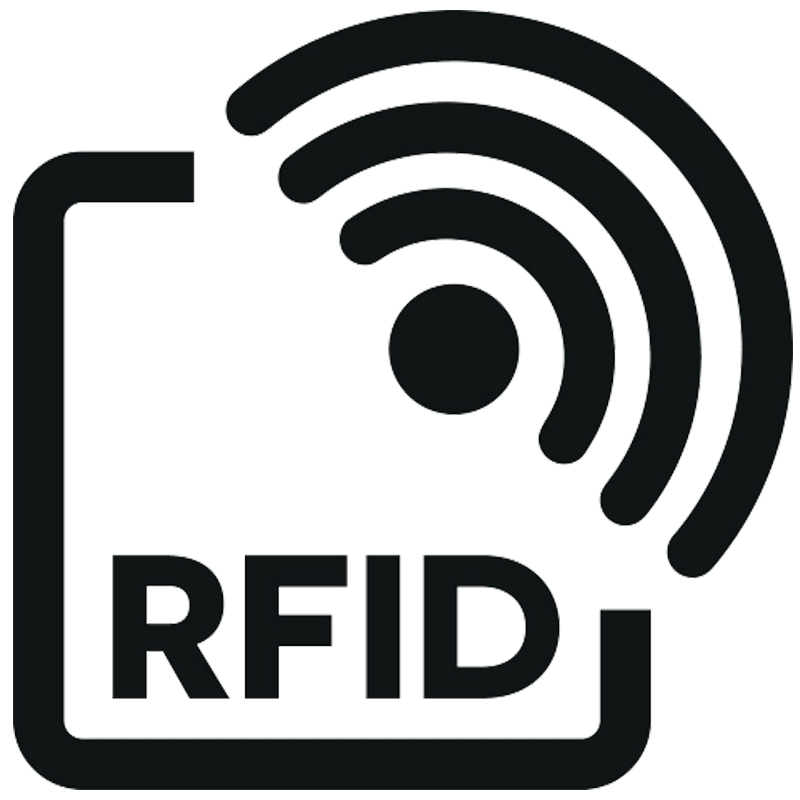 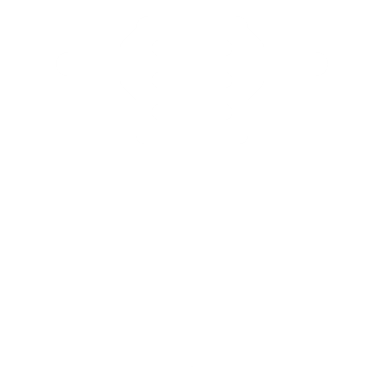 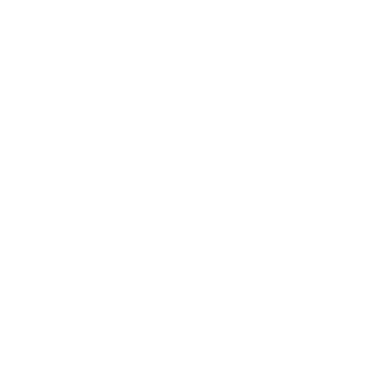 GS1 EPCIS
40
Kuka: (GLN) Rakennuksen omistaja
Mitä: (SGTIN) Betonielementti
Missä: (GLN) Rakennus + tarkenne (huoneistossa tms.)
Milloin: YYYY-MM-DDThh:mm:ssZ
Miksi: Elinkaarentapahtuma X
Status: Tapahtuma X
Kuka: (GLN) Pääurakoitsija
Mitä: (SSCC) Kuorma
Mitä: (SGTIN1, ..2, ..3) Betonielementit
Missä: (GLN) Työmaa
Milloin: YYYY-MM-DDThh:mm:ssZ
Miksi: Vastaanotto
Status: Vastaanotettu
Kuka: (GLN) Pääurakoitsija
Mitä: (SGTIN) Betonielementti
Missä: (GLN) Työmaa + tarkenne (huoneistossa tms.)
Milloin: YYYY-MM-DDThh:mm:ssZ
Miksi: Asentaminen
Status: Asennettu
What: (SGTIN) Precast concrete element
When: YYYY-MM-DDThh:mm:ssZ
Where: (GLN) Factory
Why: Active
Kuka: (GLN) Elementtitoimittaja
Mitä: (SSCC) Kuorma
Mitä: (SGTIN1, ..2, ..3) Betonielementit
Missä: (GLN) Tehdas
Milloin: YYYY-MM-DDThh:mm:ssZ
Miksi: Kuormaus
Status: Kuljetuksessa
[Speaker Notes: As part of our development project, we have been testing passive UHF RFID tags embedded in precast concrete.

Here is a visual demonstration of a process step for sharing event data from precast elements, which is one of our interests related to this development project that we have been testing.]
Yksilöinnin ja tunnistamisen pilotointi
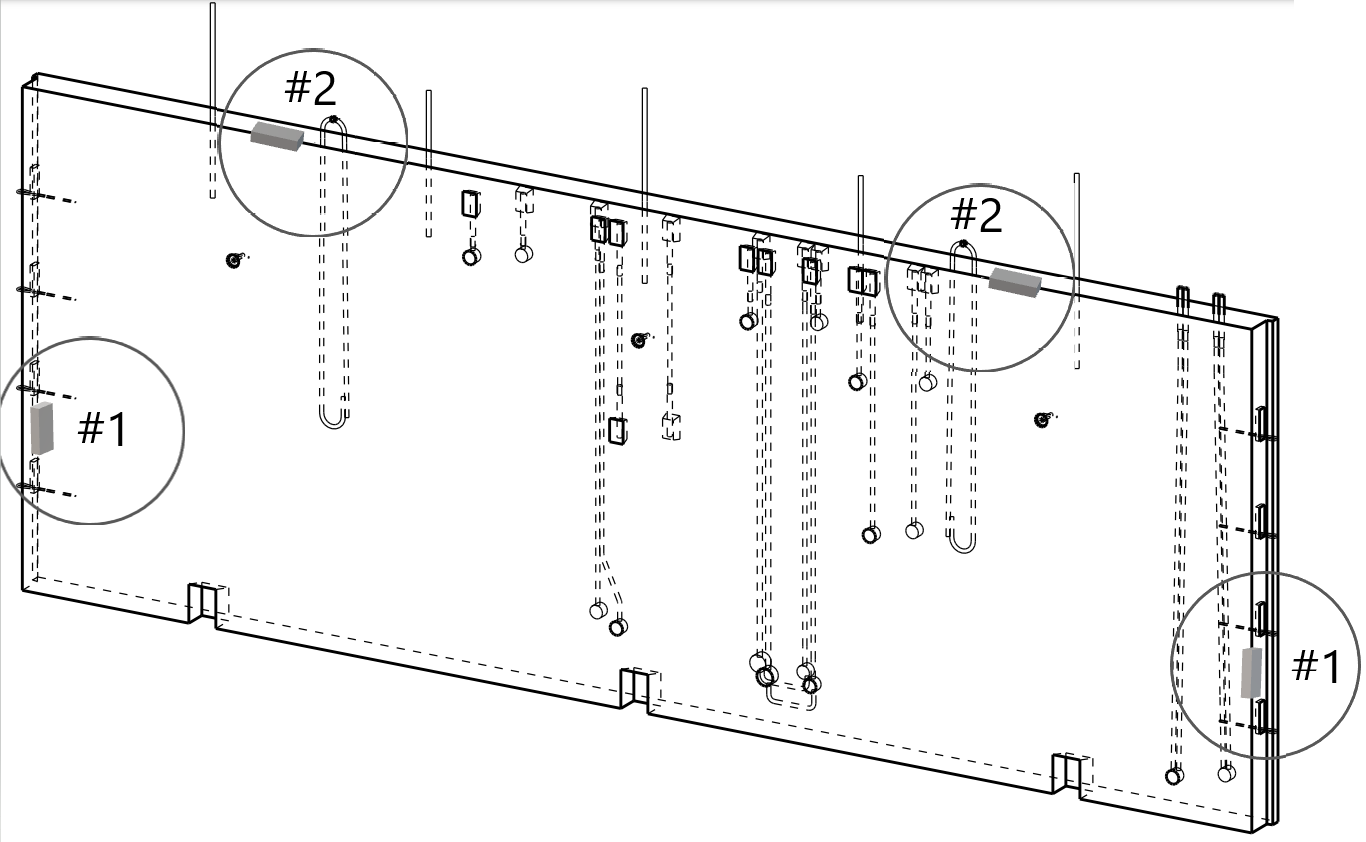 Passiivisia UHF RFID-tunnisteita asennettiin 20 elementtiin 
(3-4 tunnistetta per elementti)
Reading RFID tags during product life cycle activities
Reading RFID tags when installing and inspecting on site
RFID tag reading during storage and loading on factory
Elementtien valmistuksen jälkeen RFID-tunnisteet luettiin käsilukijalla
Reading RFID tags when receiving and storing on site
RFID-tunnisteisiin lisättiin etukäteen elementtien yksilöinti tiedot
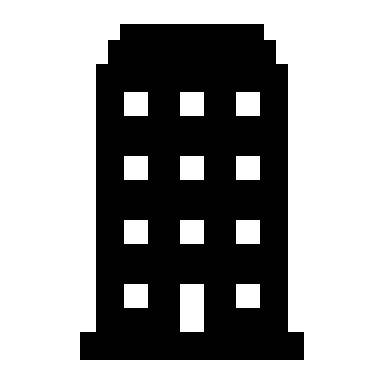 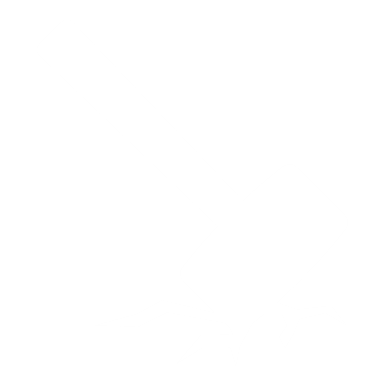 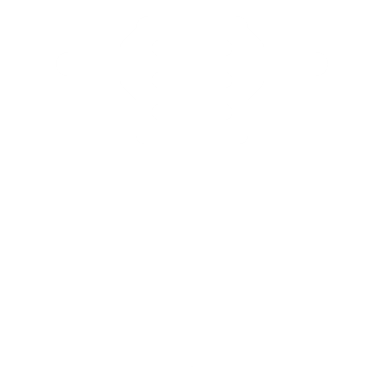 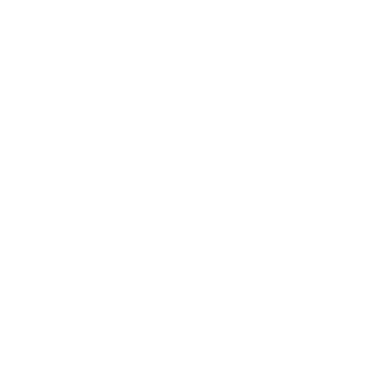 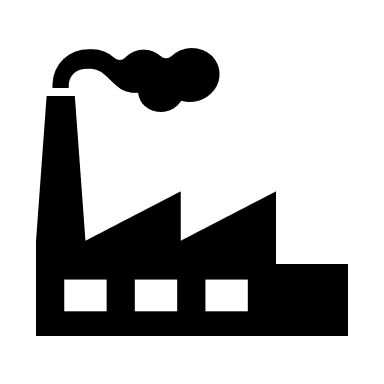 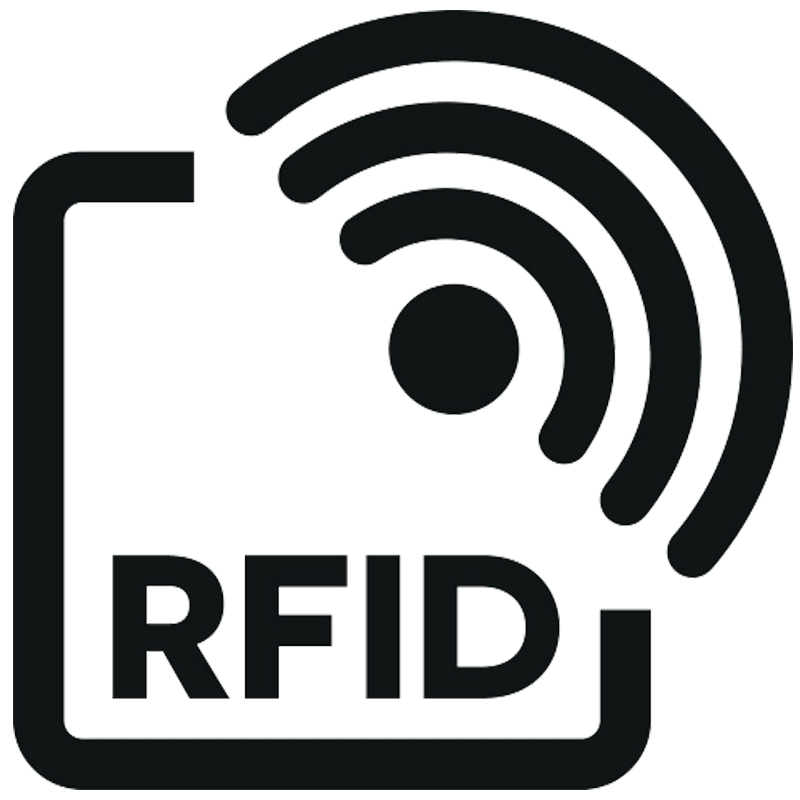 What: (SGTIN) Precast concrete element
When: YYYY-MM-DDThh:mm:ssZ
Where: (GLN) Site
Why: installed
What: (SGTIN) Precast concrete element
When: YYYY-MM-DDThh:mm:ssZ
Where: (GLN) Building
Why: other
What: (SGTIN) Precast concrete element
When: YYYY-MM-DDThh:mm:ssZ
Where: (GLN) Factory
Why: loading
What: (SGTIN) Precast concrete element
When: YYYY-MM-DDThh:mm:ssZ
Where: (GLN) Site
Why: arriving
GS1 EPCIS
GS1 EPCIS
GS1 EPCIS
GS1 EPCIS
41
Kuka: (GLN) Elementtitoimittaja
Mitä: (SGTIN) Betonielementti
Missä: (GLN) Tehdas
Milloin: YYYY-MM-DDThh:mm:ssZ
Miksi: Valmistus
Status: Aktiivinen
[Speaker Notes: EPCIS (Electronic Product Code Information Services) is a GS1 standard that enables the tracking and sharing of event-based supply chain data. 
It records what happened, where, when, and why for individual products or shipments, allowing different stakeholders to exchange real-time, standardized information about the movement and status of goods.]
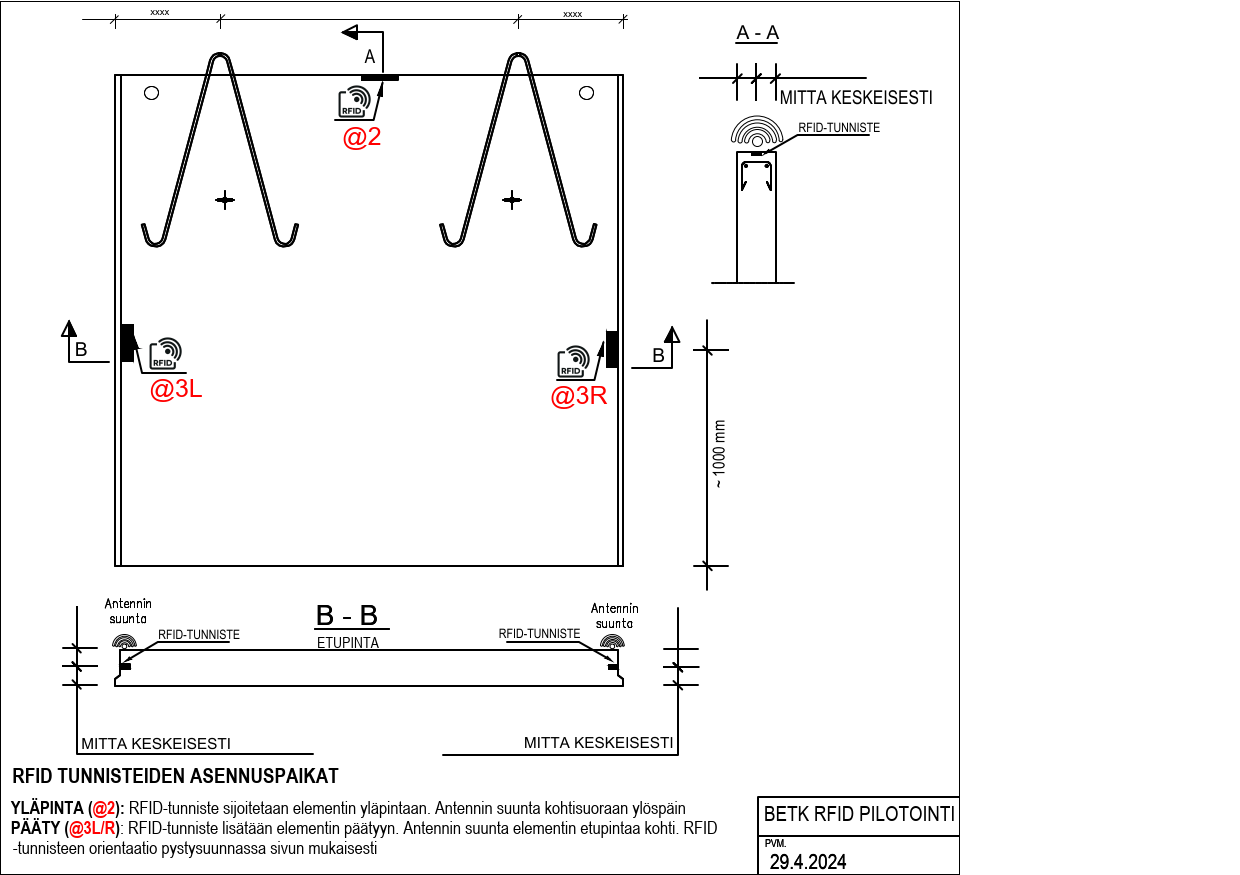 RFID-pilot
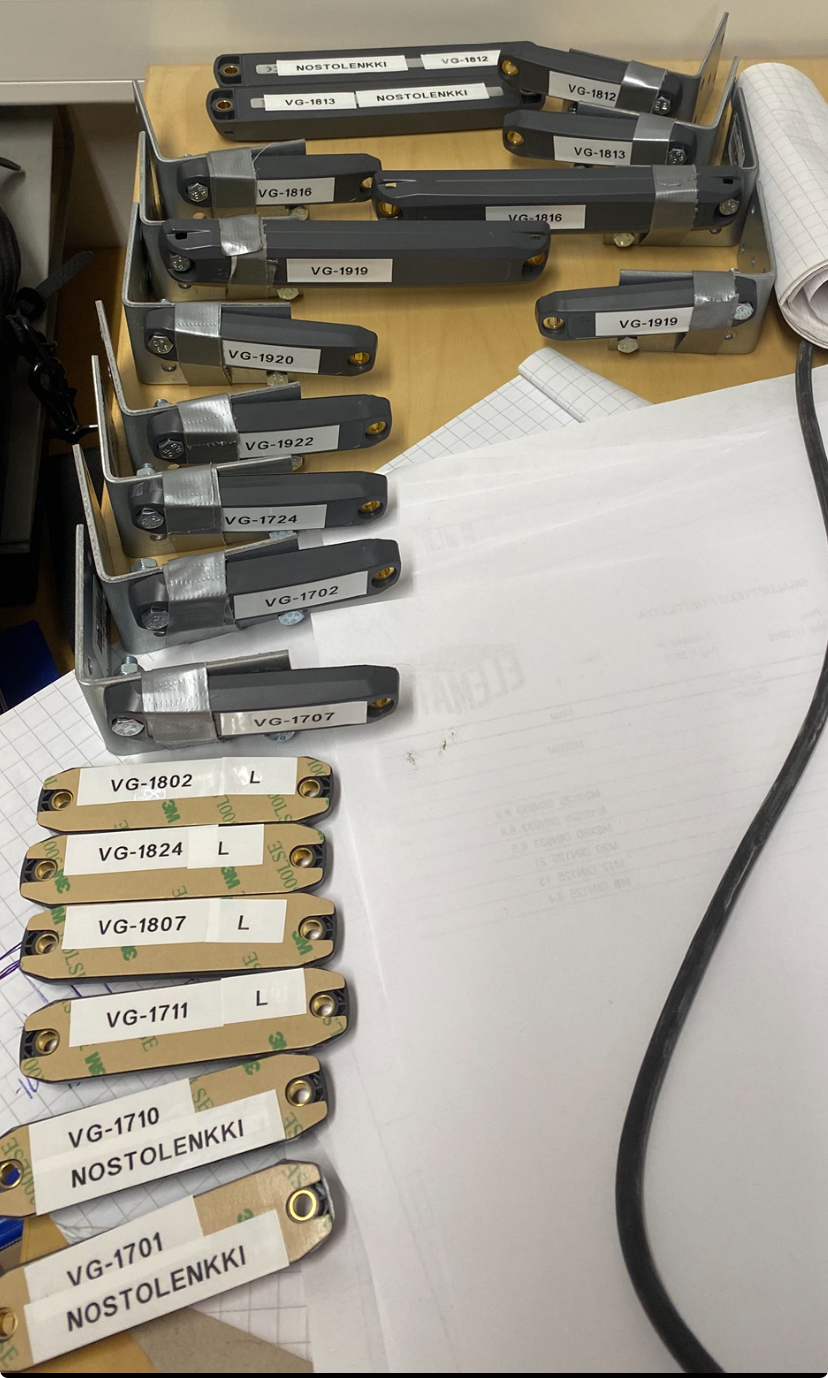 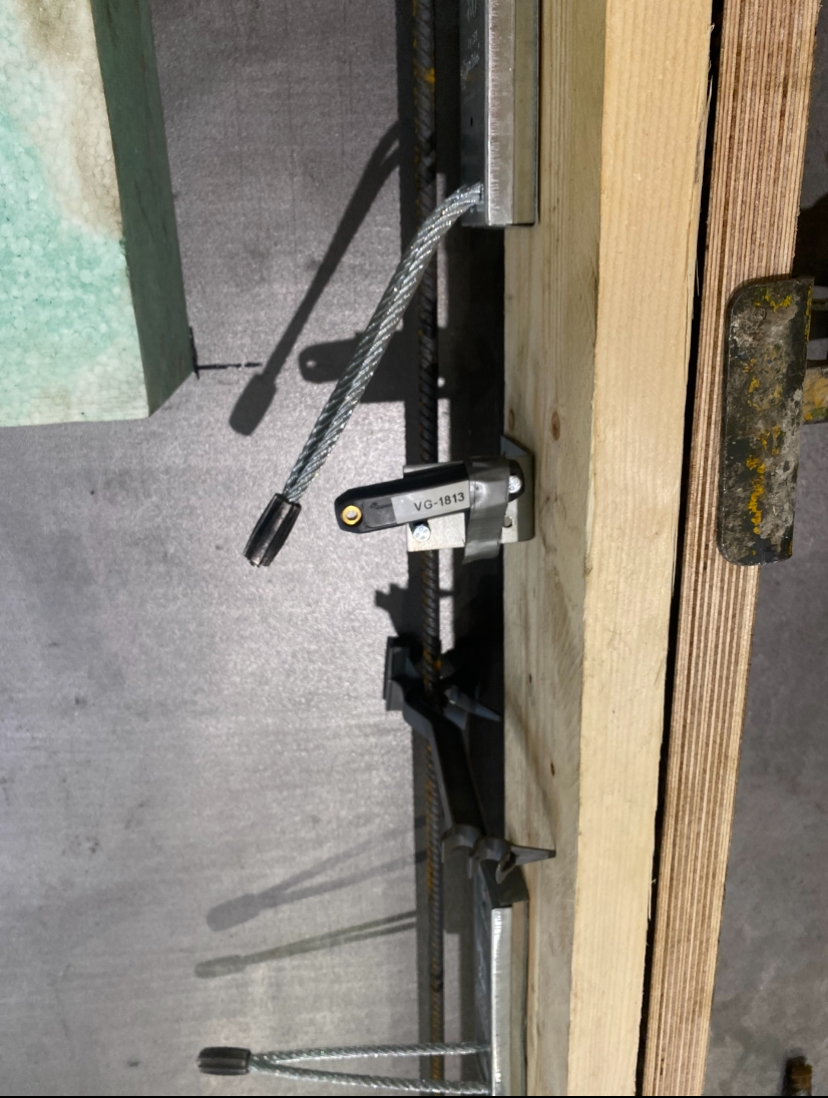 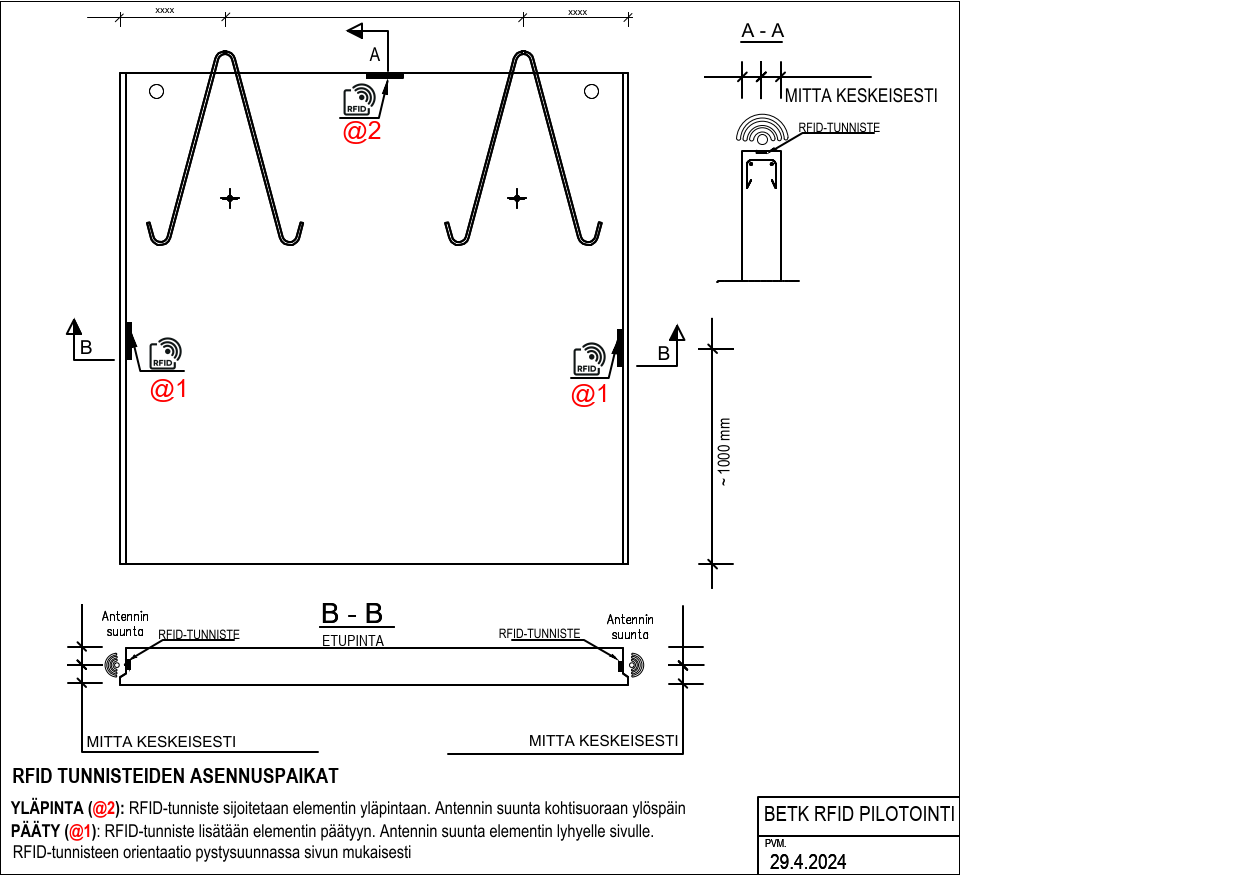 43
8.4.2025
© Rakennusteollisuus RT
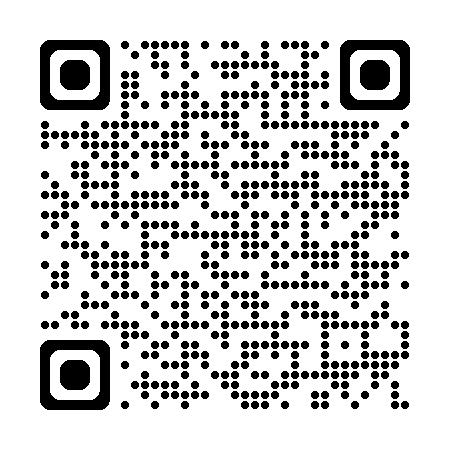 More information about ongoing development project www.betoni.com/rakentaminen/BETK
Janne Kihula	Teemu Alaluusua
Division Manager (precast concrete products)	Project Manager, BETK
+358 40 514 6510	+358 40 826 8533
janne.kihula@rt.fi	teemu.alaluusua@condigi.fi
	Linkedin.com/in/teemu-alaluusua
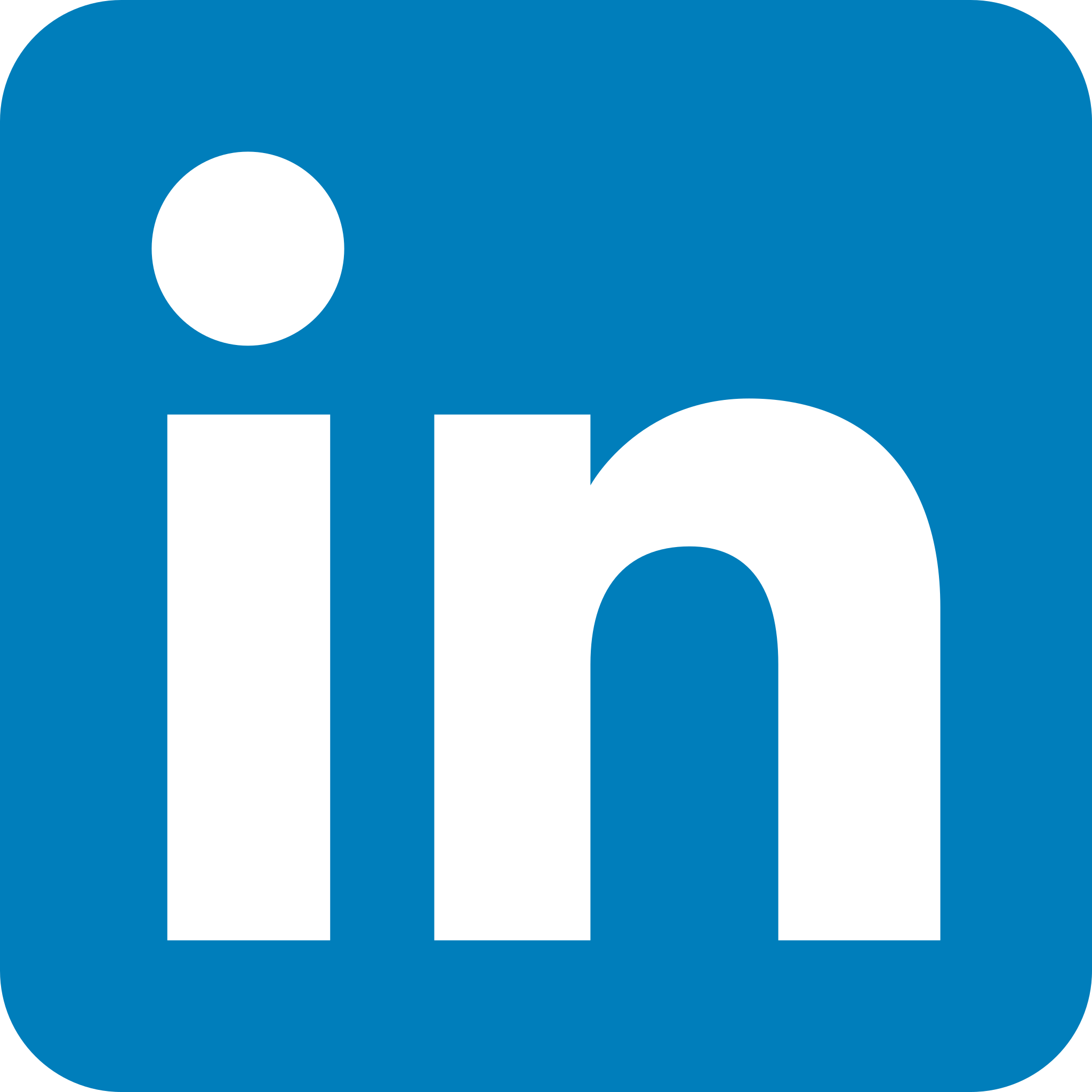 44
8.4.2025
© Rakennusteollisuus RT
45
8.4.2025
© Rakennusteollisuus RT